Дидактические игры 
по лексической теме: 
«Транспорт»
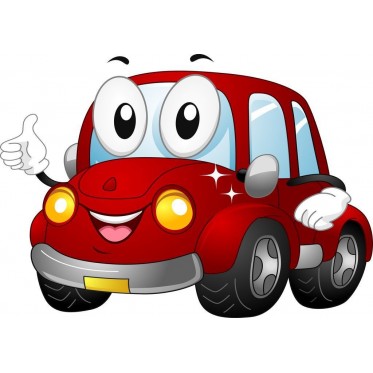 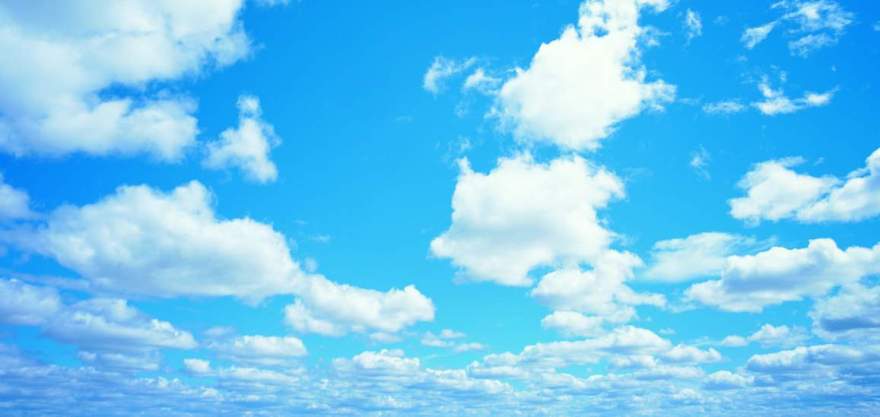 Назовите какие машины стоят на автостоянке.
 Нажми на картинку транспорта проверь себя.
Скорая помощь
Мотоцикл
Грузовик с прицепом
Самосвал
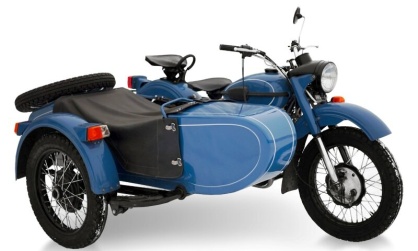 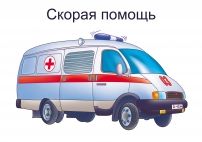 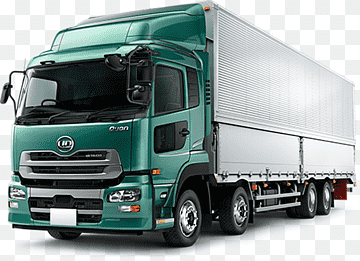 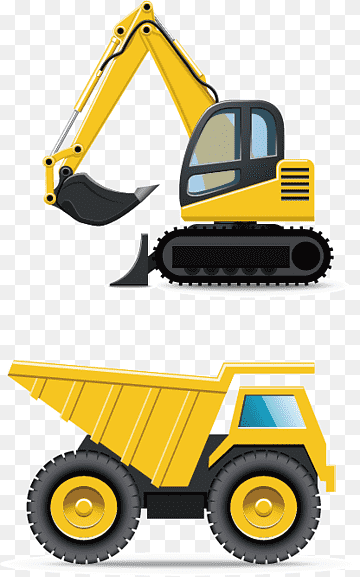 Экскаватор
Легковой автомобиль
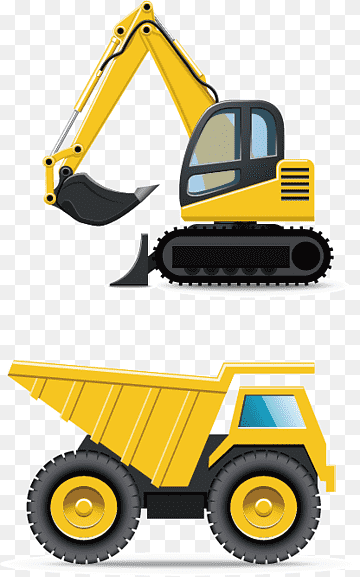 Пожарная машина
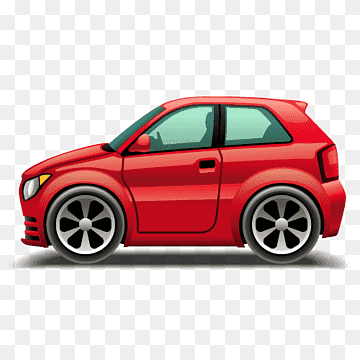 Автоэвакуатор
Автобус
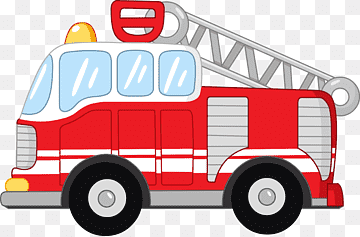 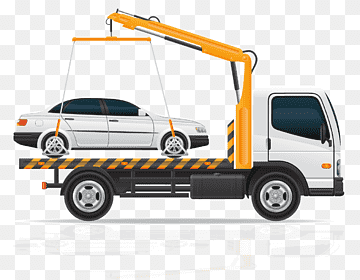 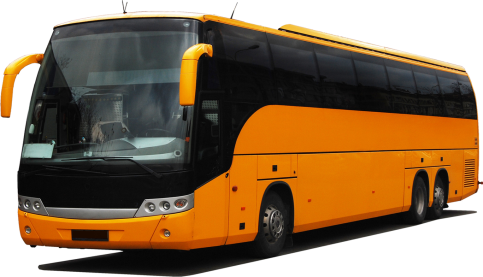 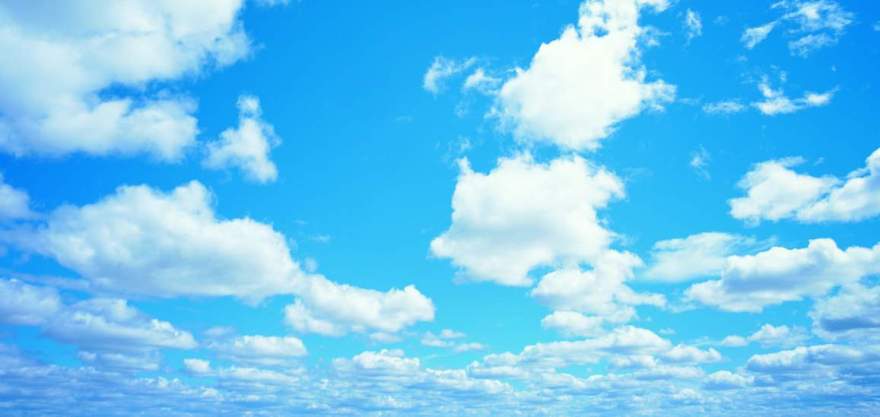 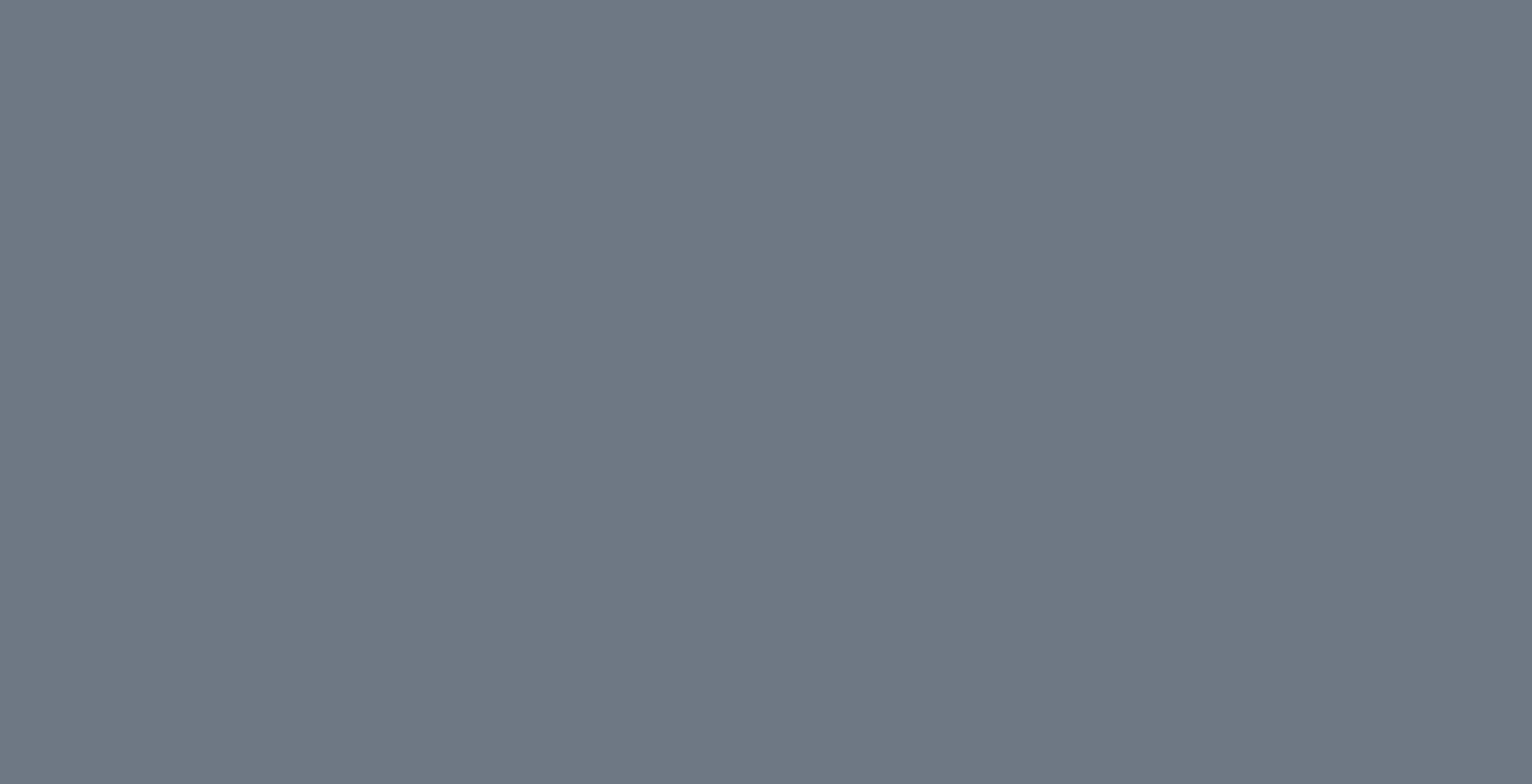 К какому виду транспорта относятся эти машины?
Отлично!
Наземный транспорт ездит по земле
Скорая помощь
Мотоцикл
Грузовик с прицепом
Самосвал
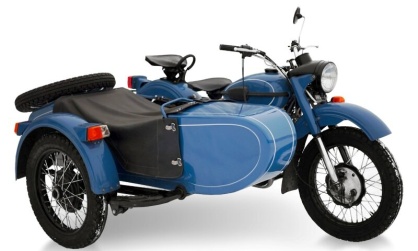 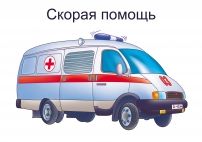 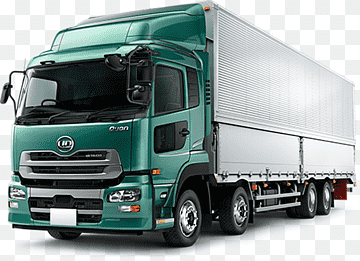 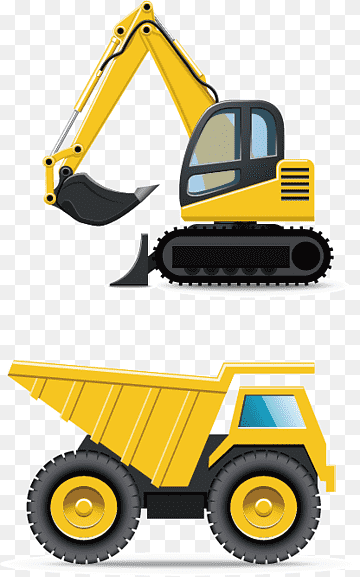 Экскаватор
Легковой автомобиль
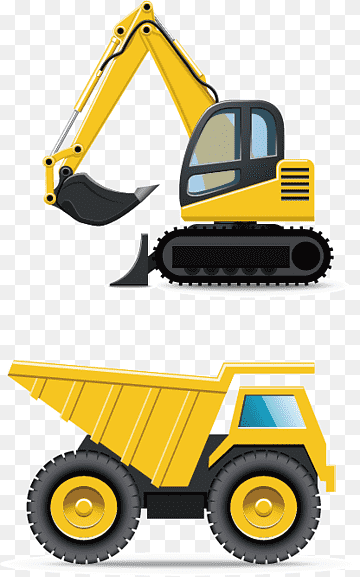 Пожарная машина
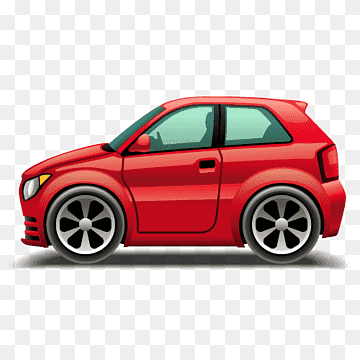 Автоэвакуатор
Автобус
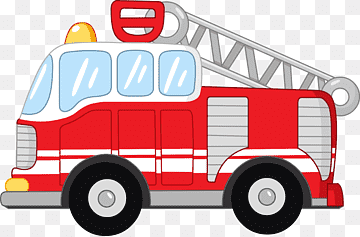 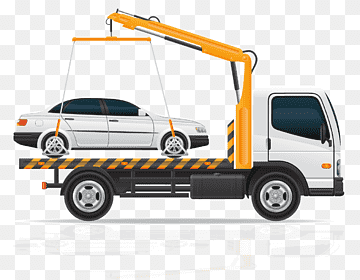 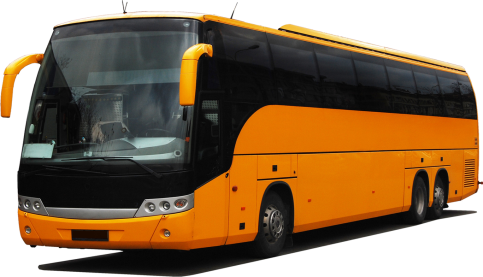 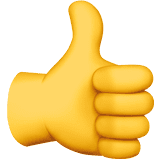 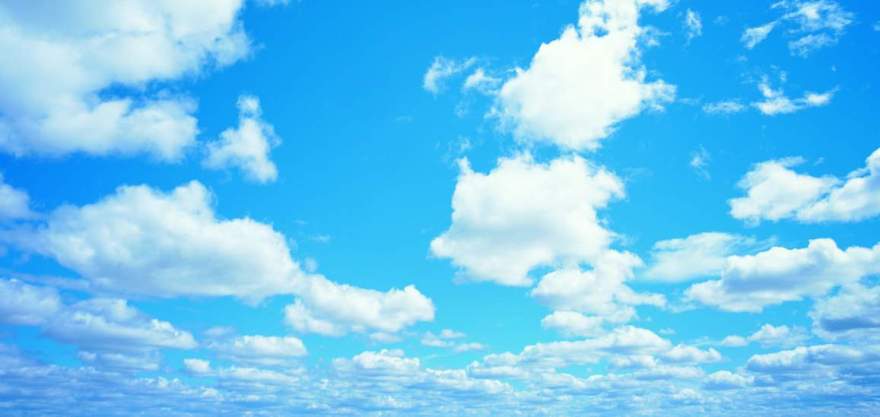 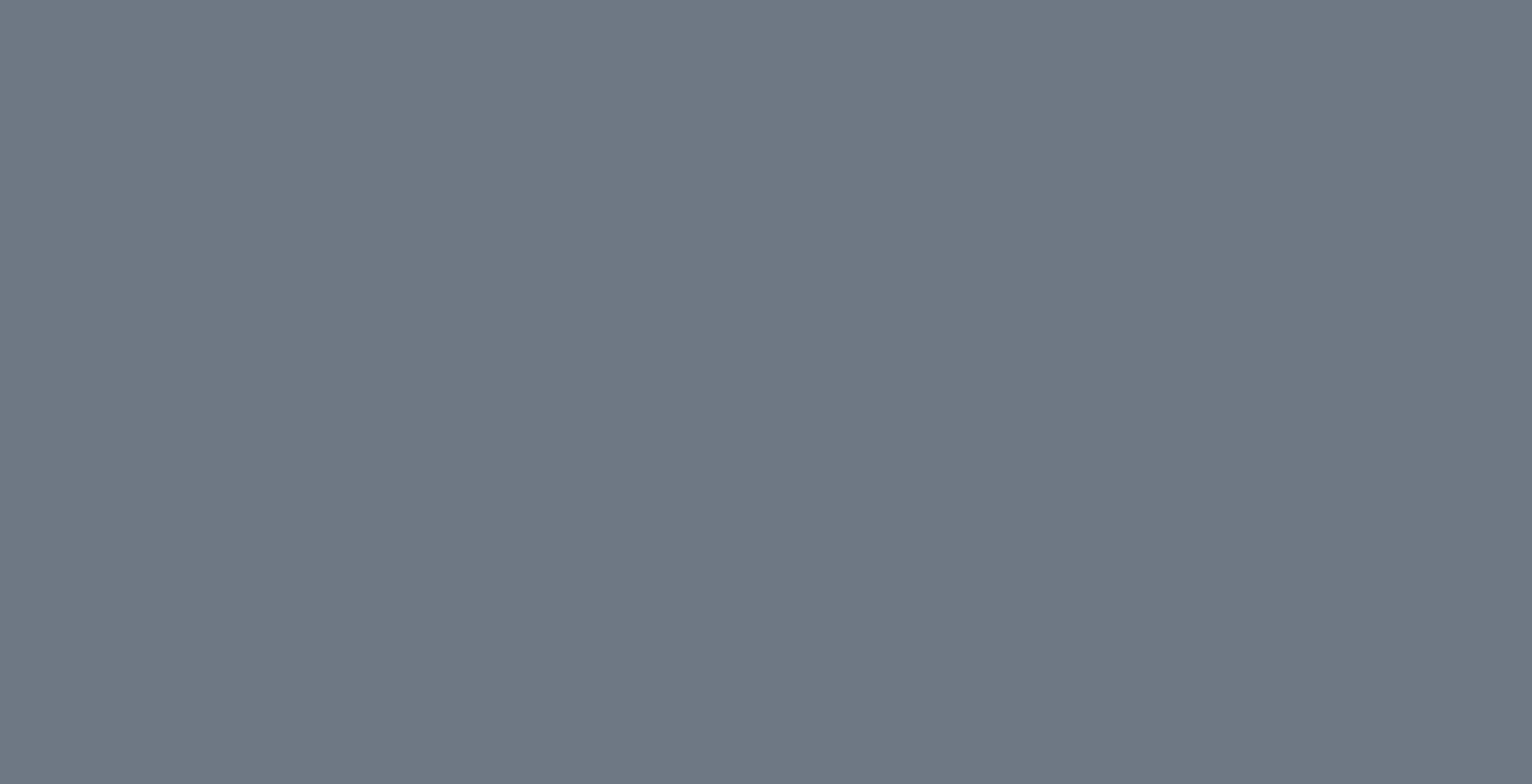 Найди пассажирский транспорт
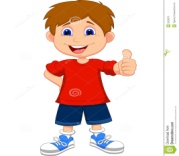 Отлично!
Пассажирский транспорт перевозит людей
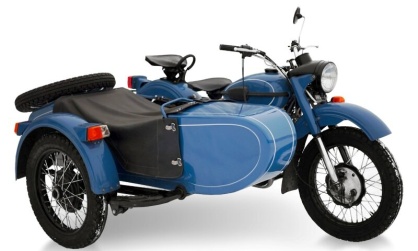 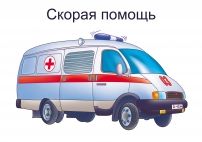 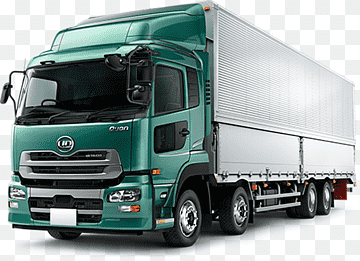 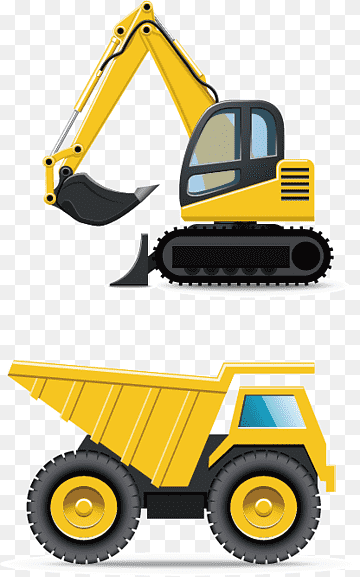 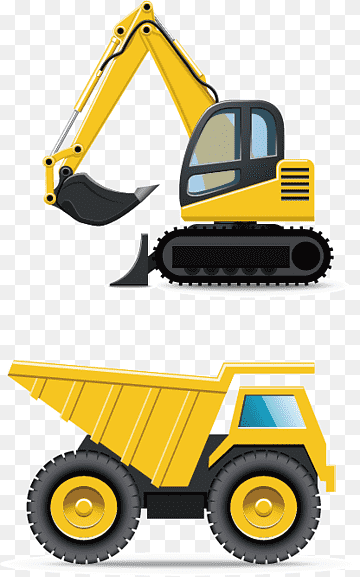 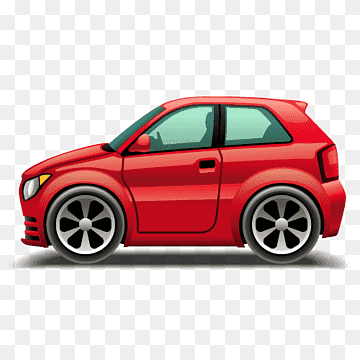 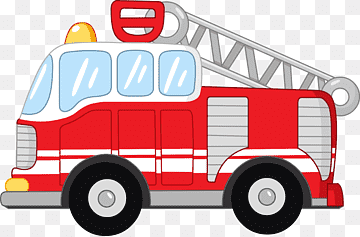 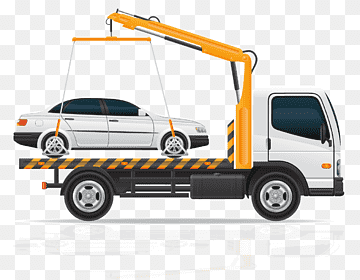 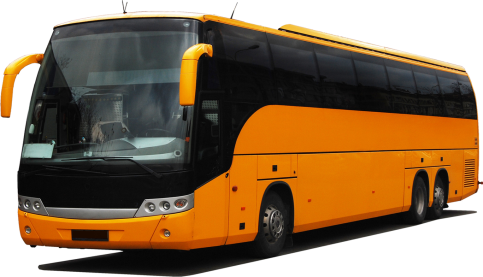 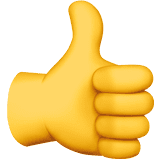 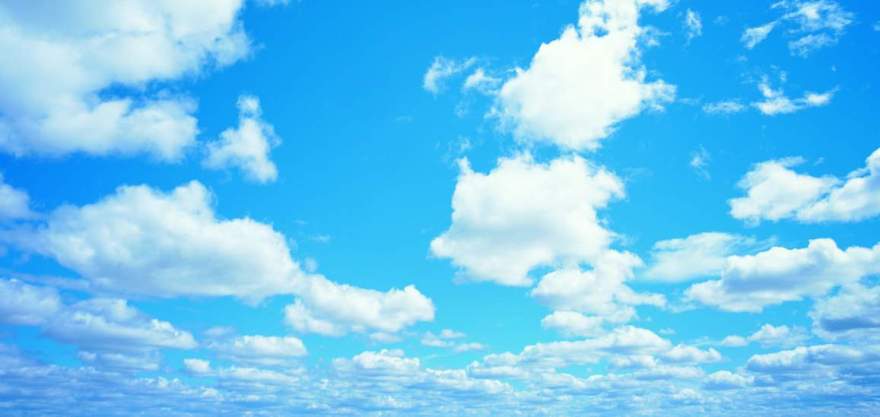 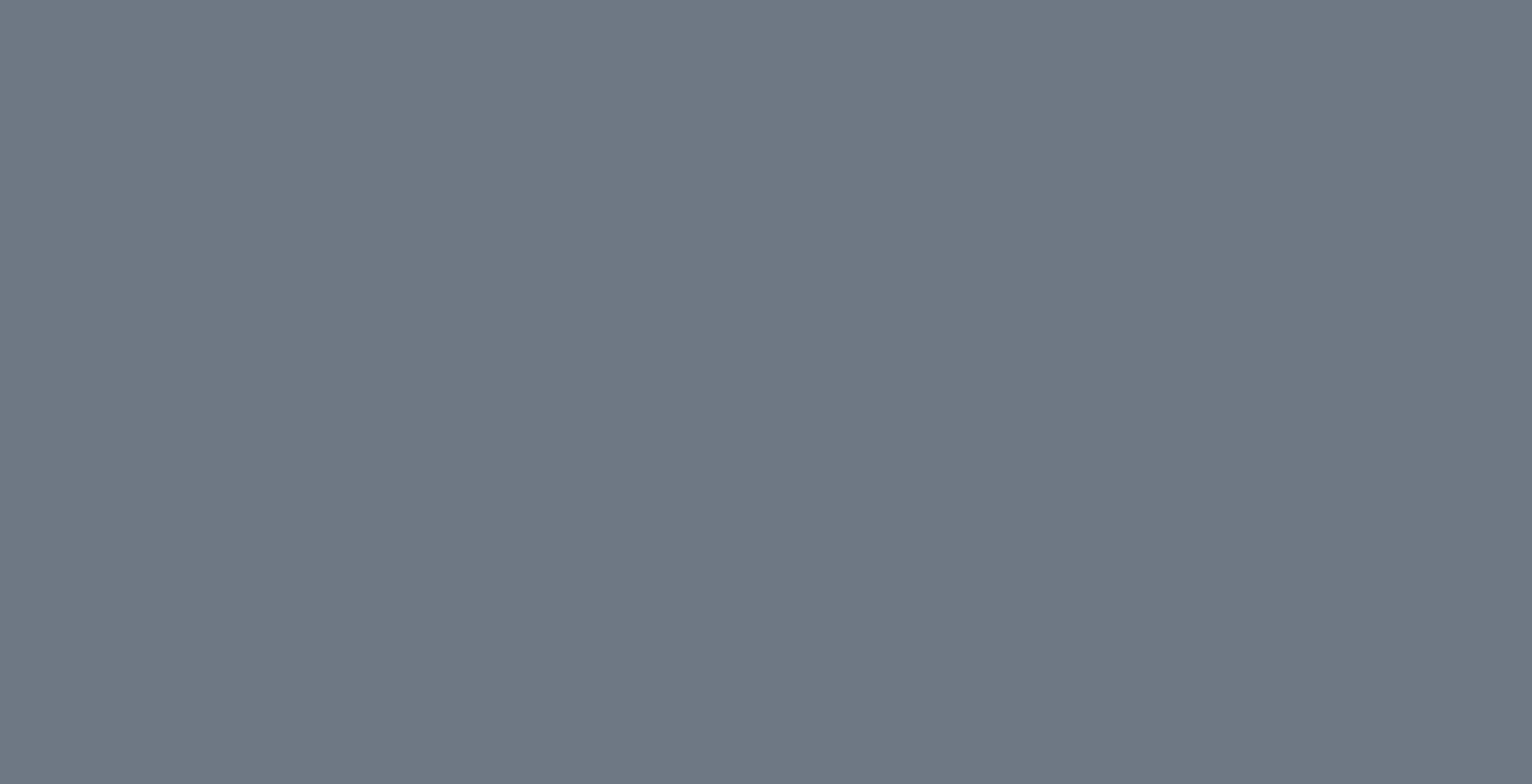 Найди специальный транспорт
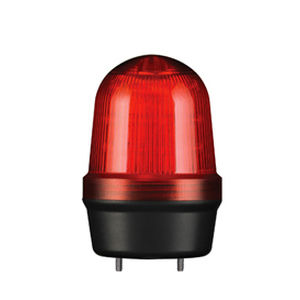 Отлично!
Специальный транспорт
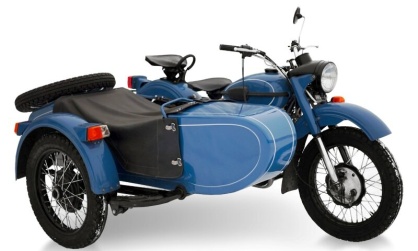 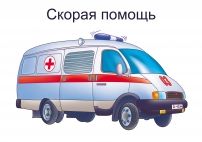 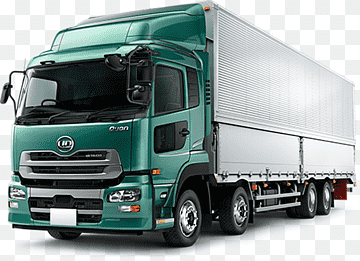 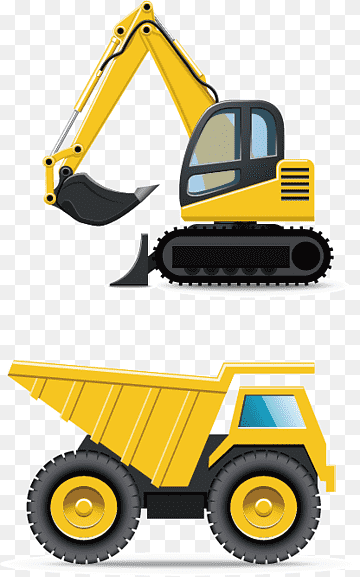 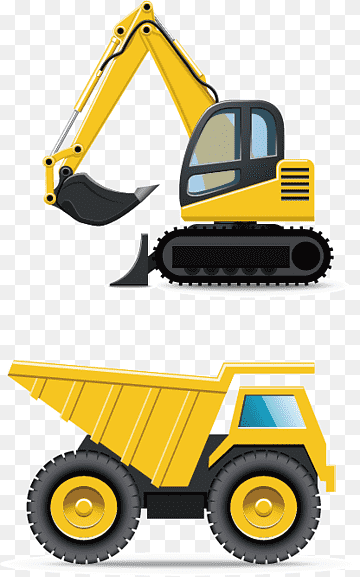 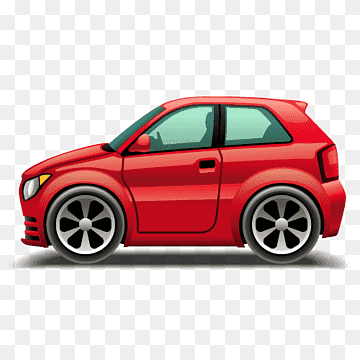 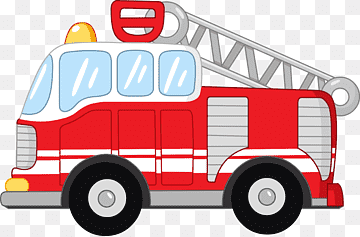 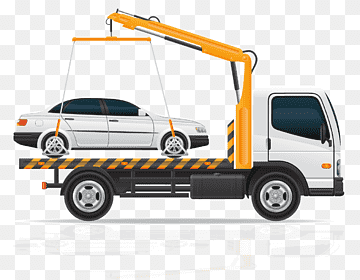 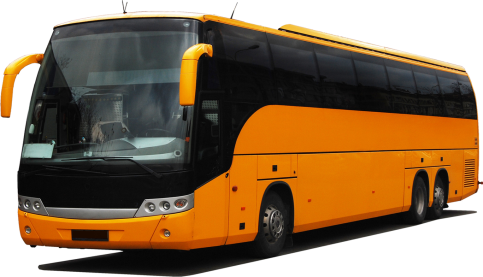 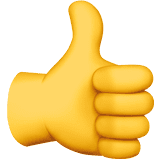 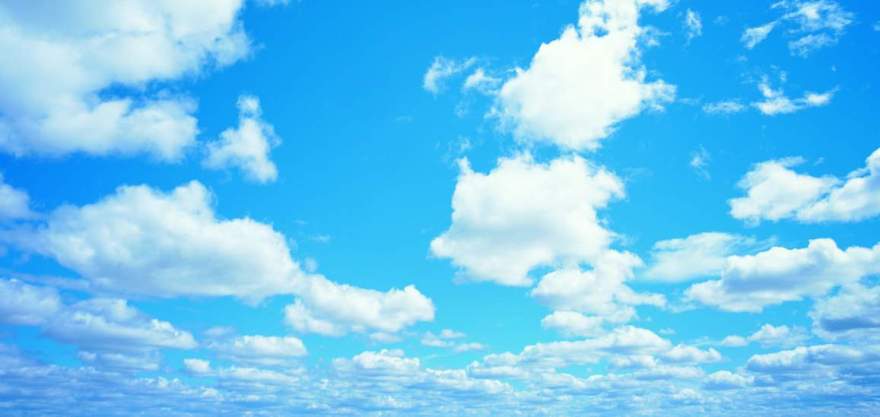 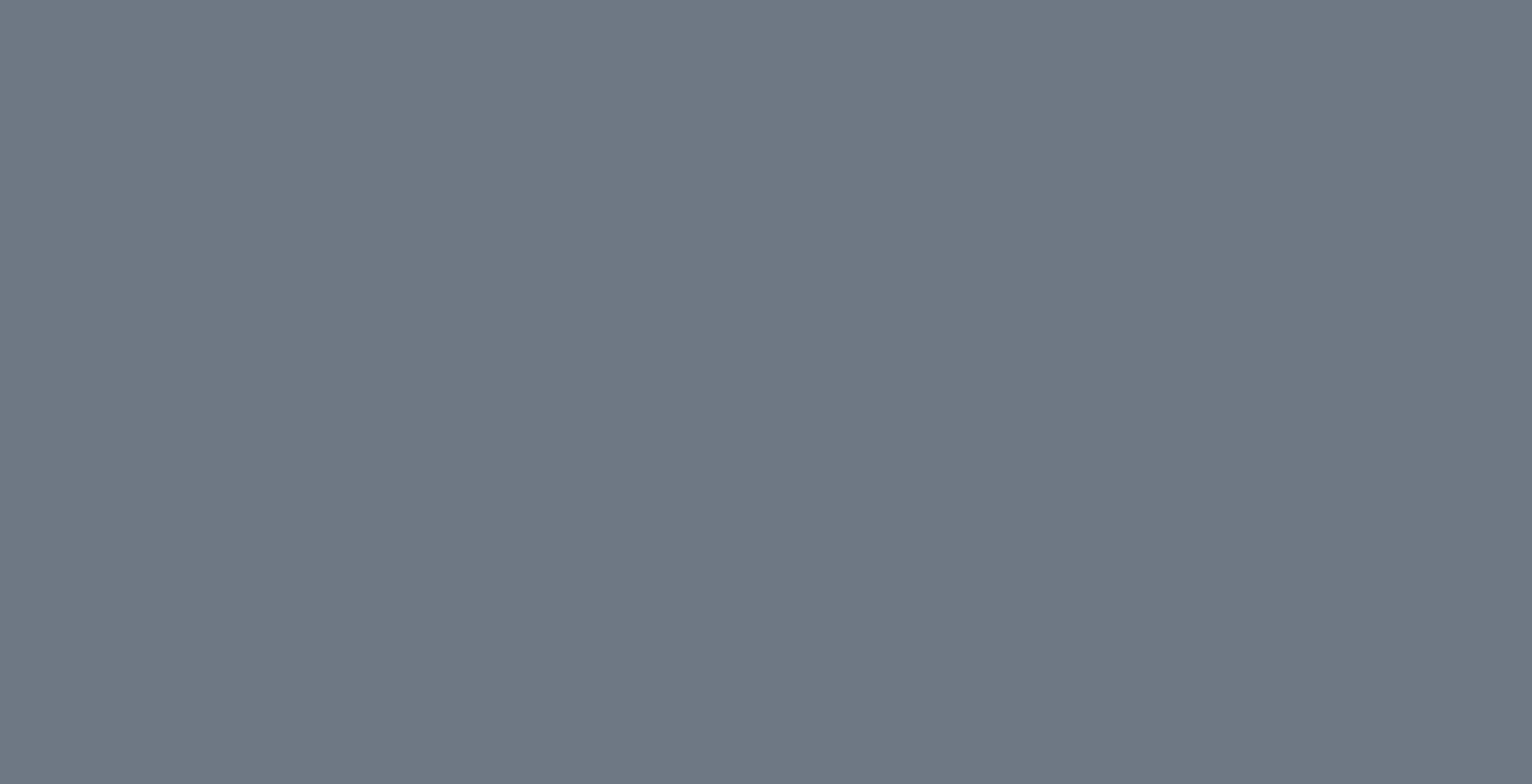 Найди грузовой транспорт
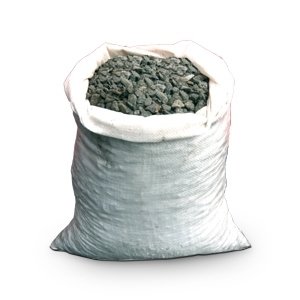 Отлично!
Грузовой транспорт перевозит грузы
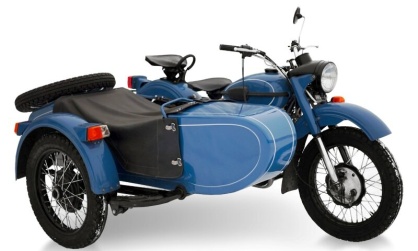 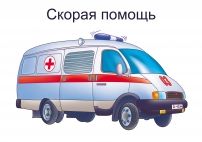 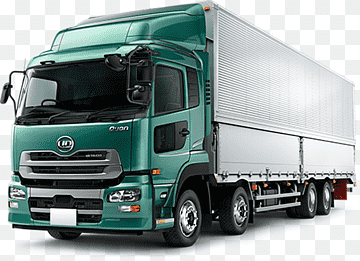 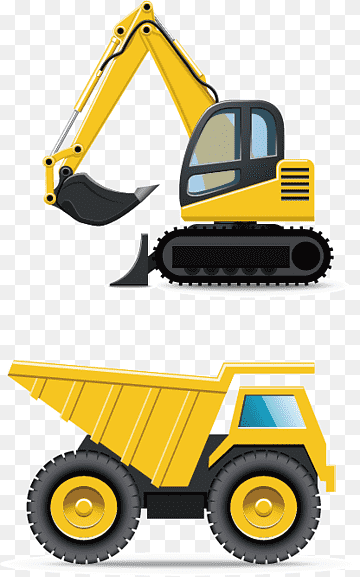 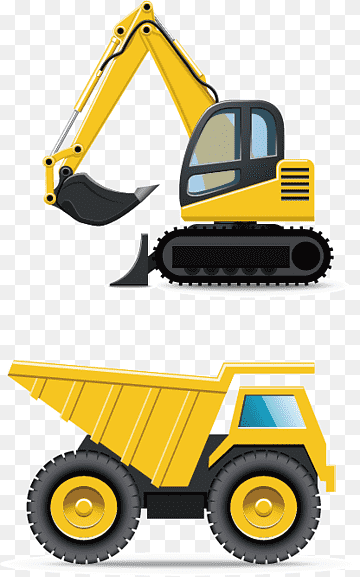 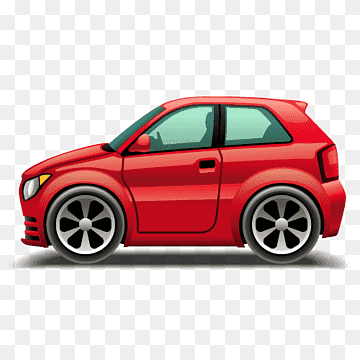 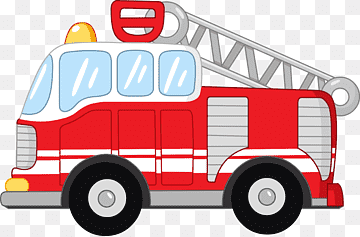 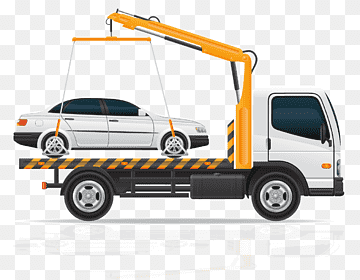 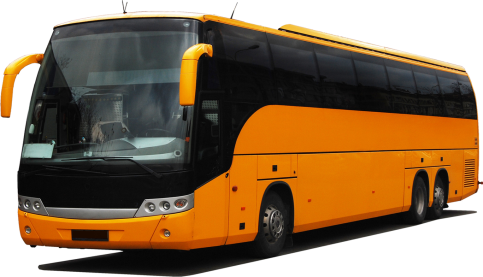 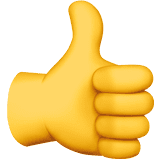 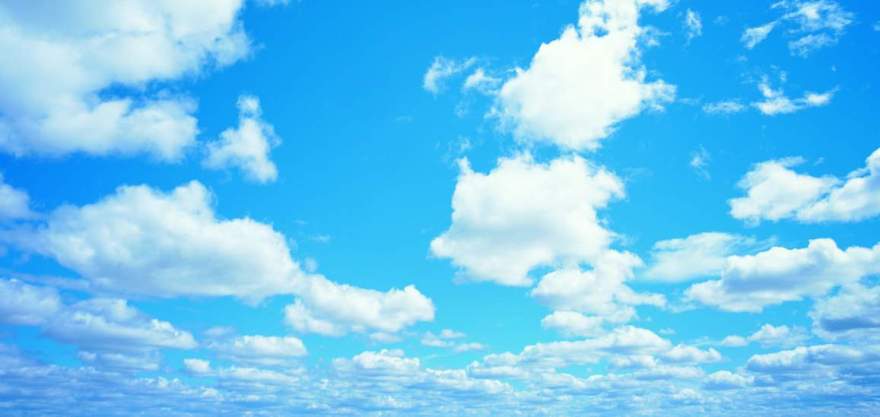 Найди воздушный транспорт
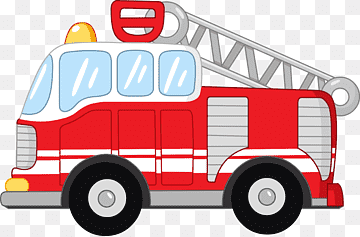 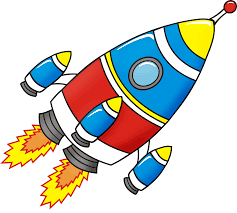 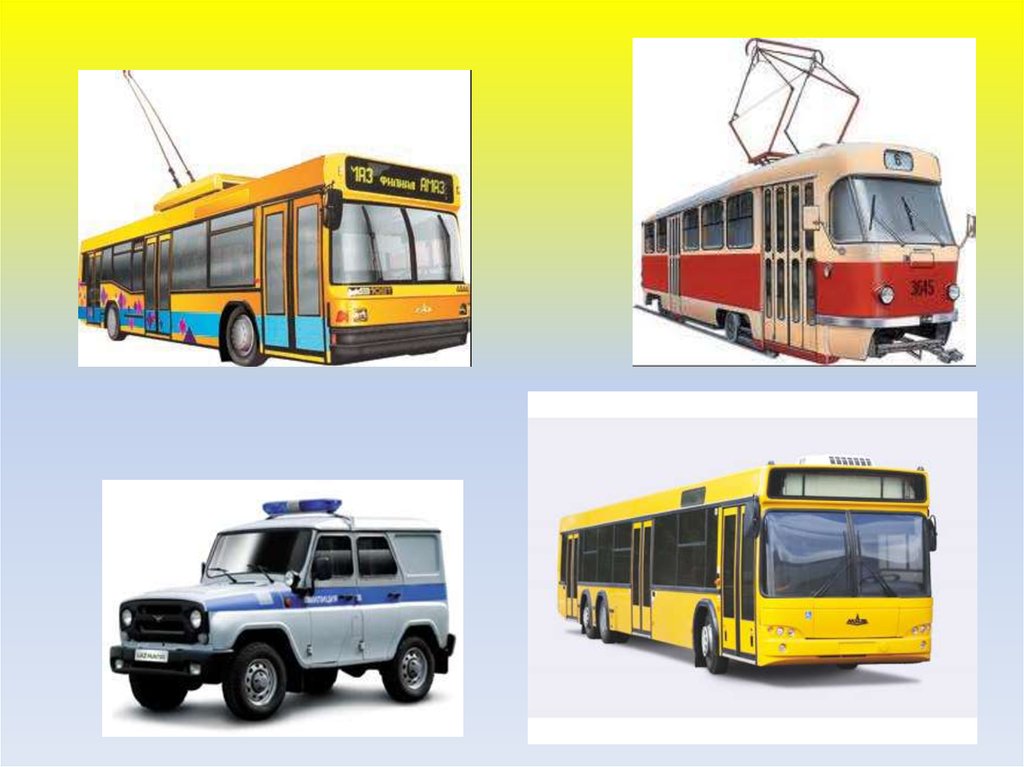 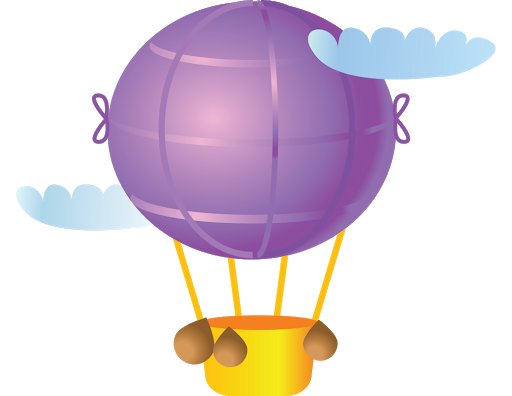 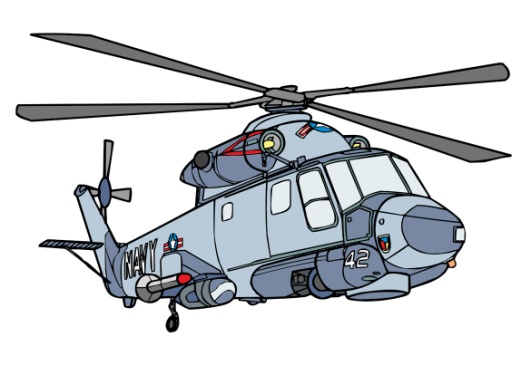 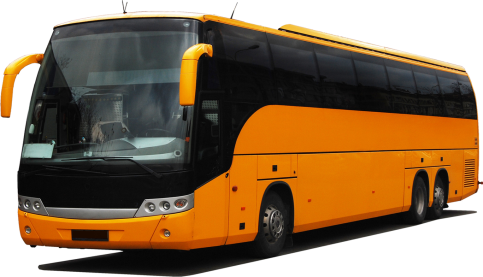 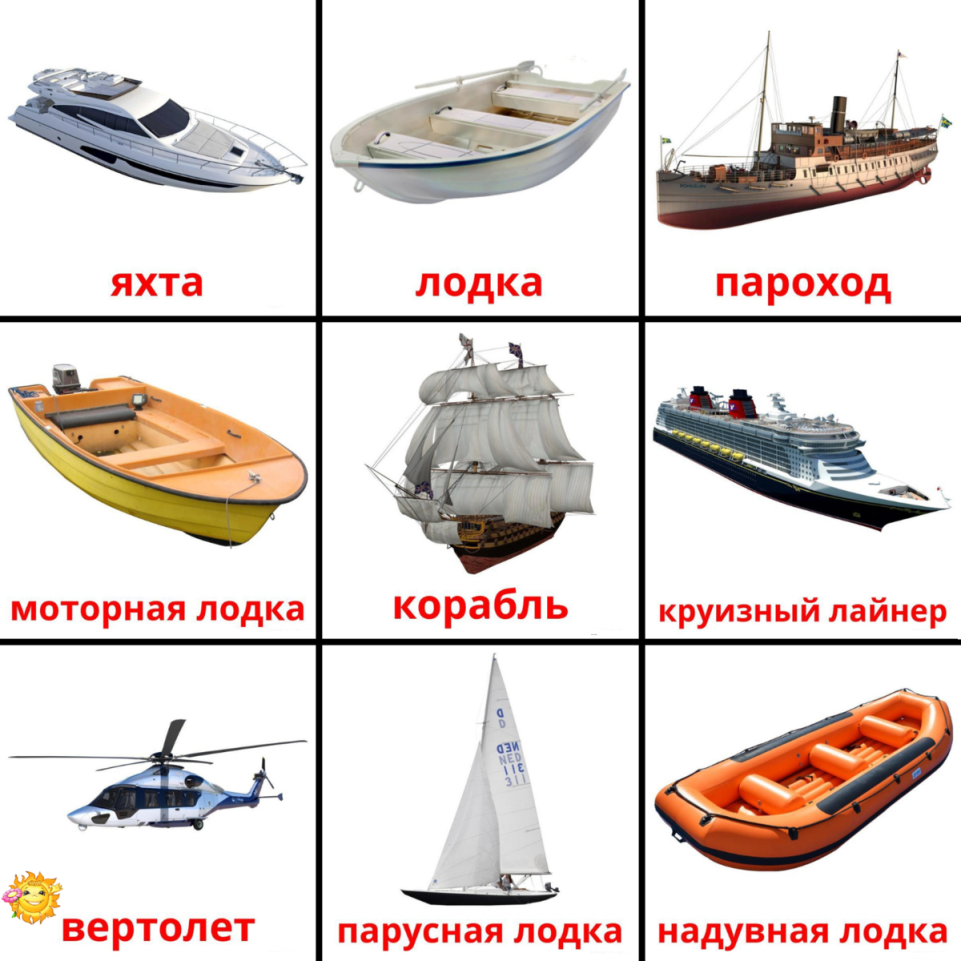 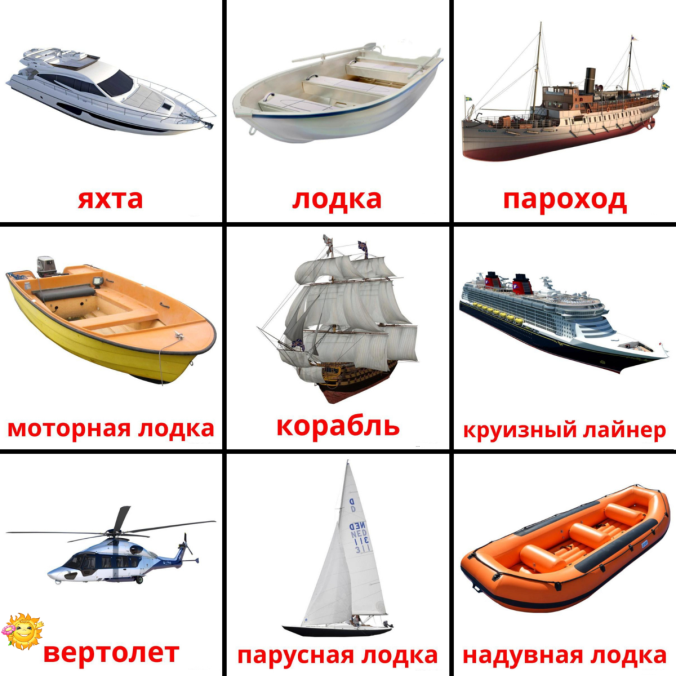 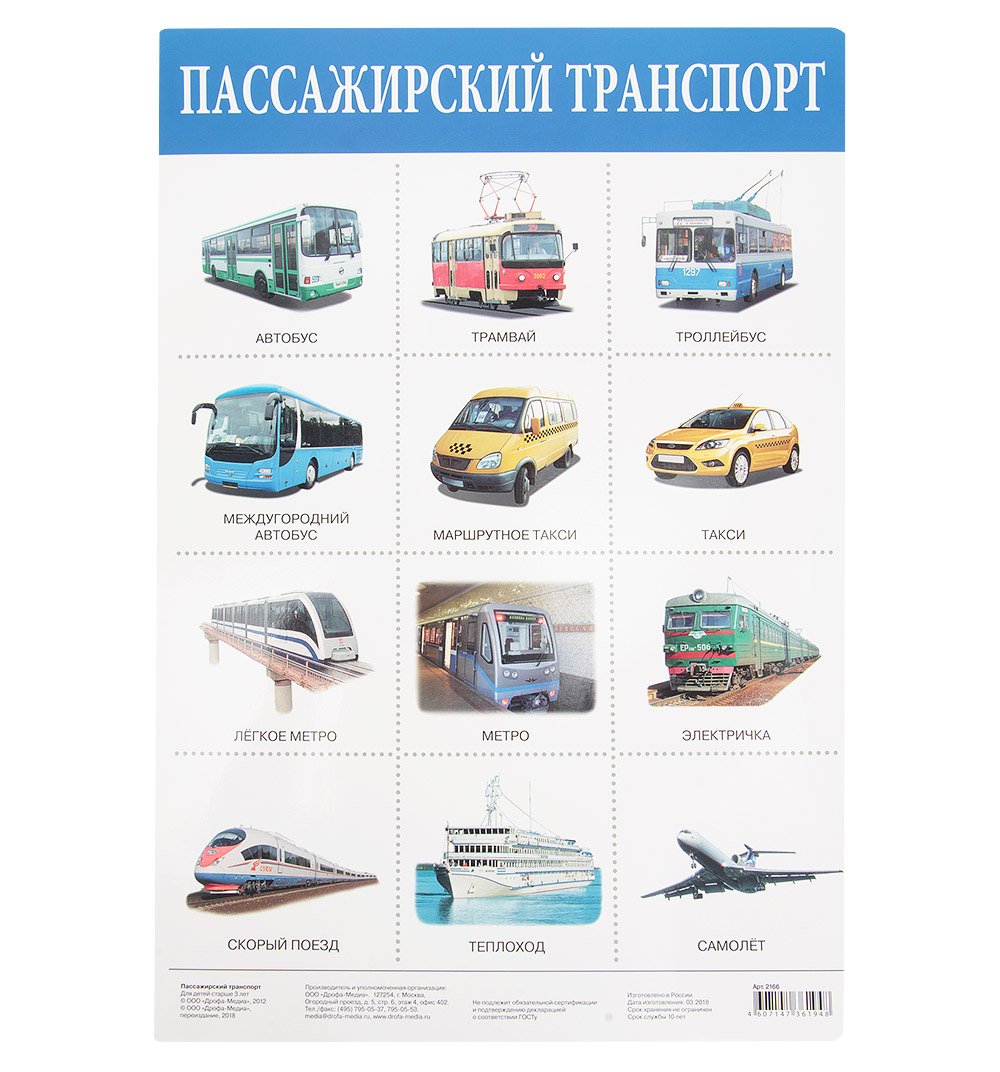 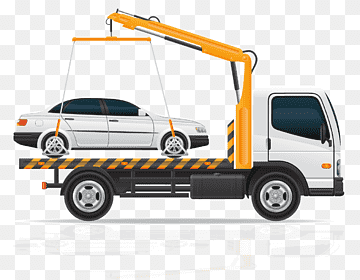 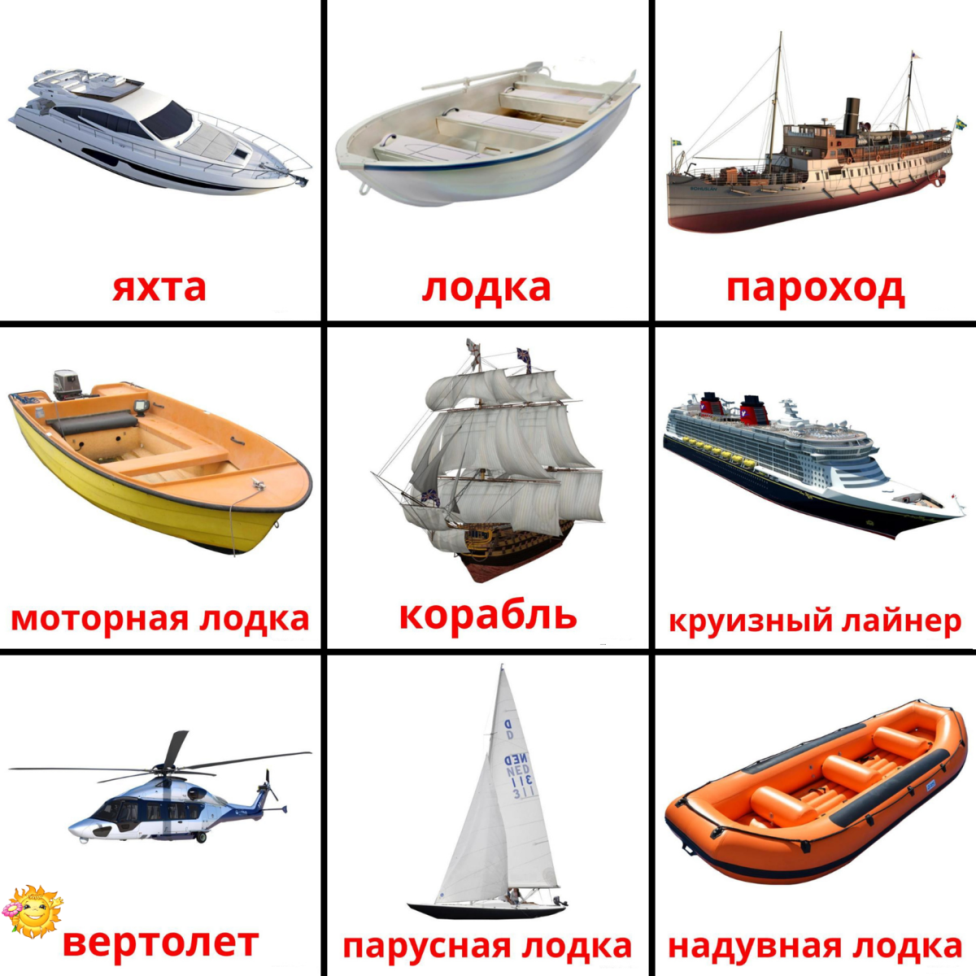 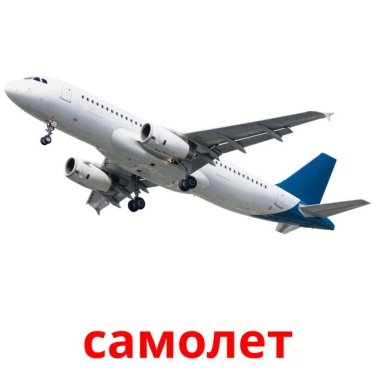 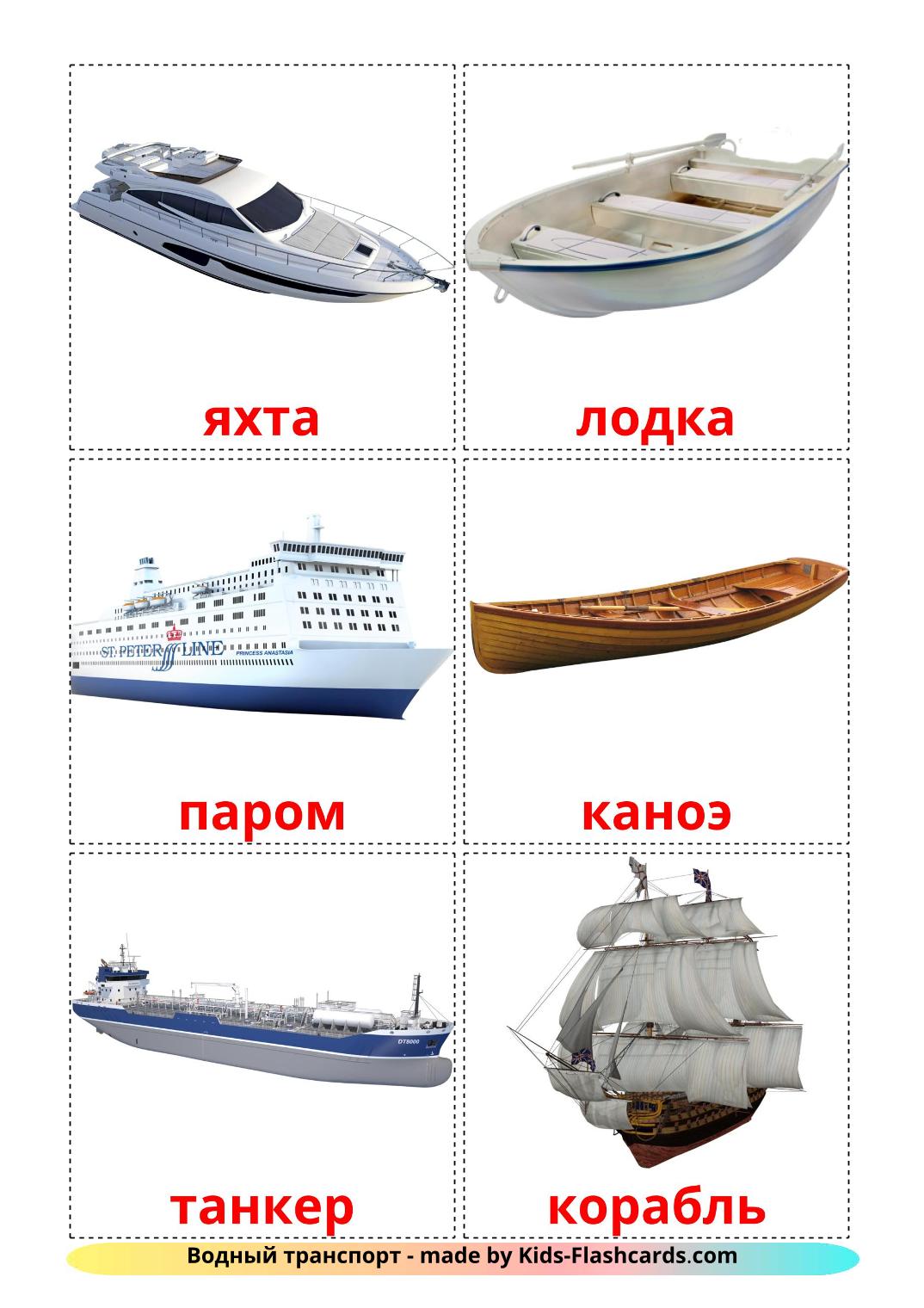 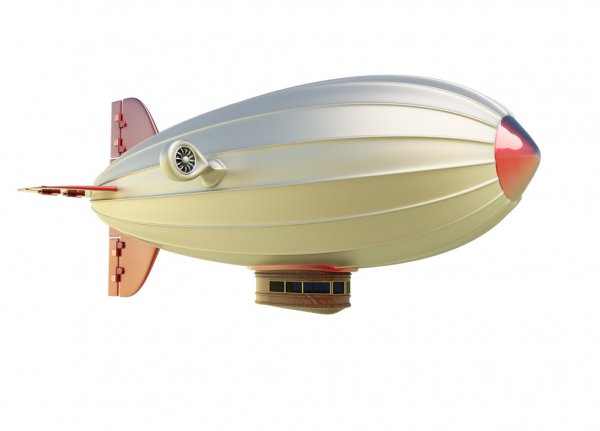 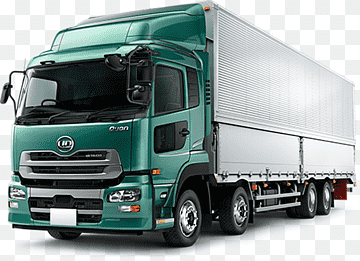 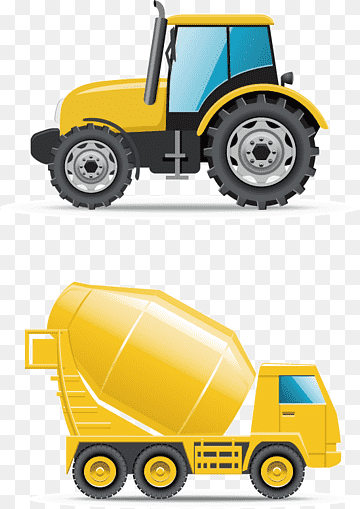 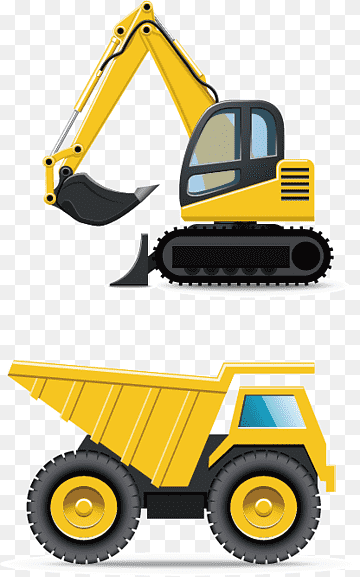 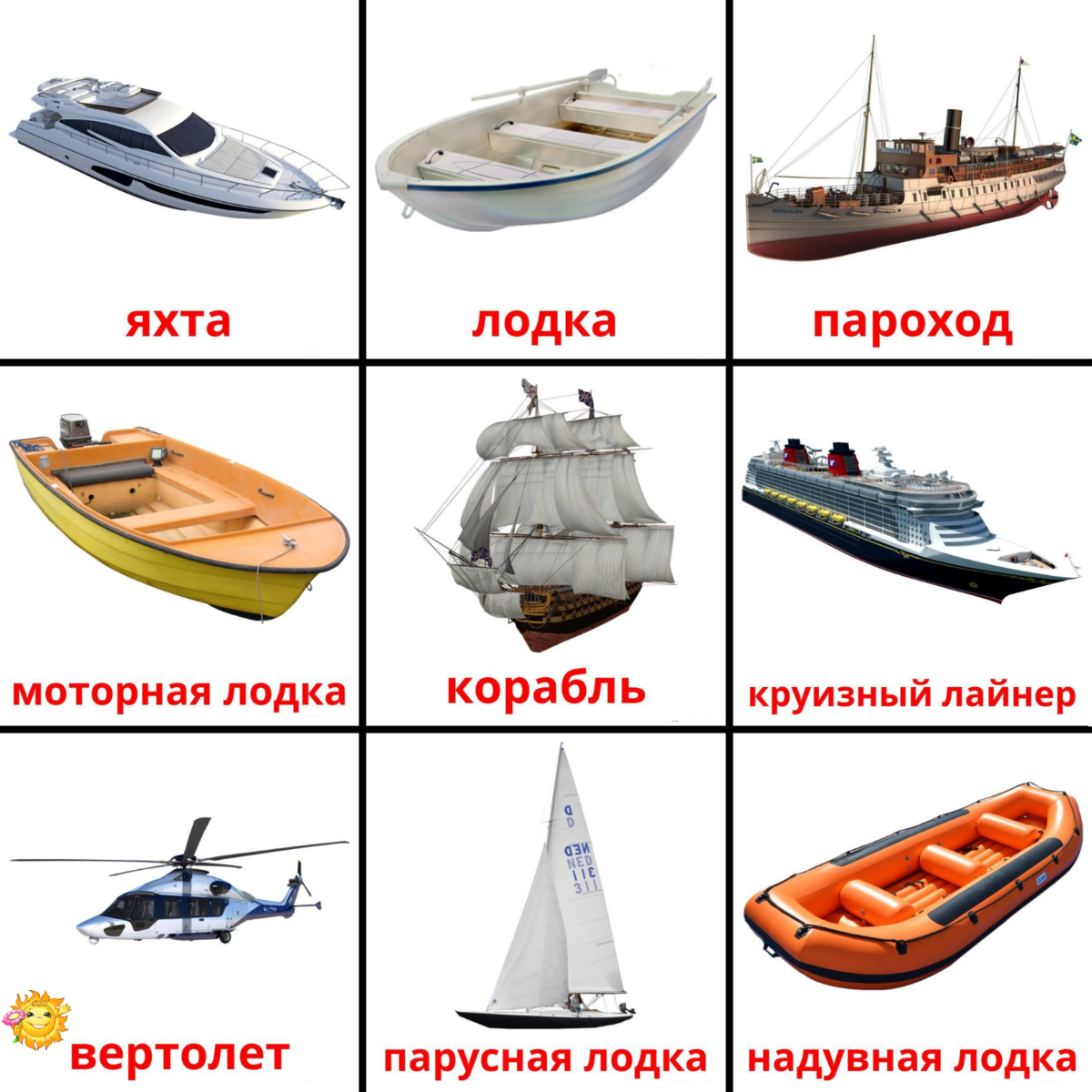 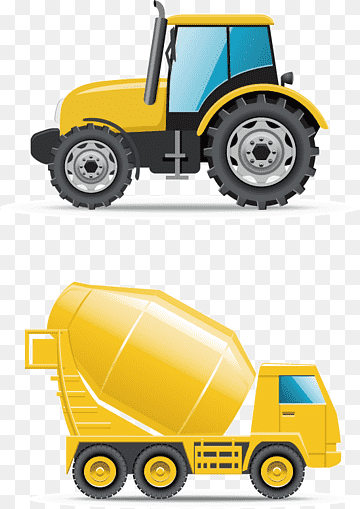 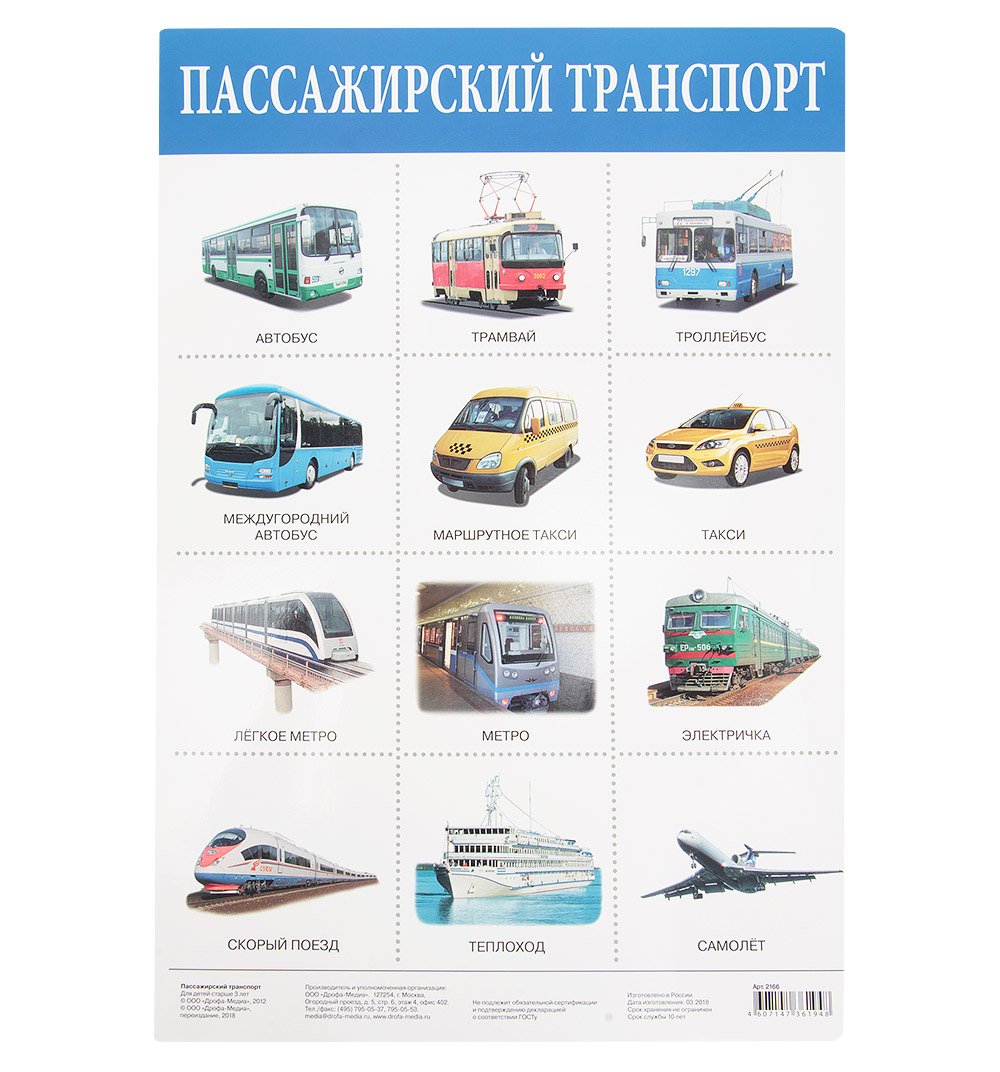 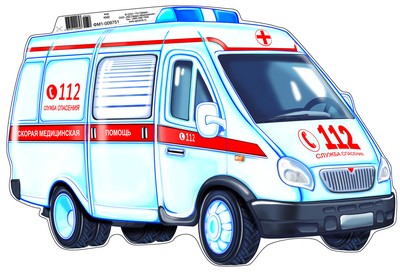 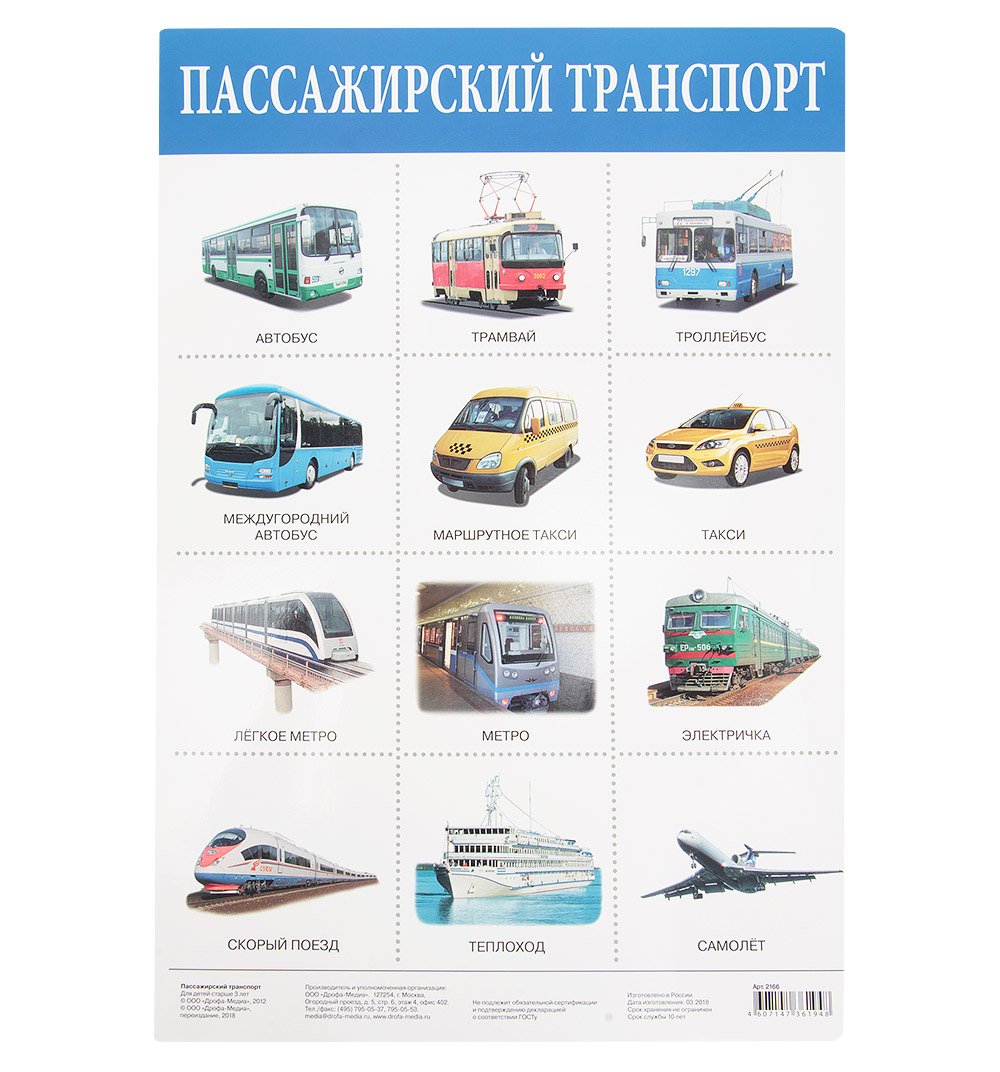 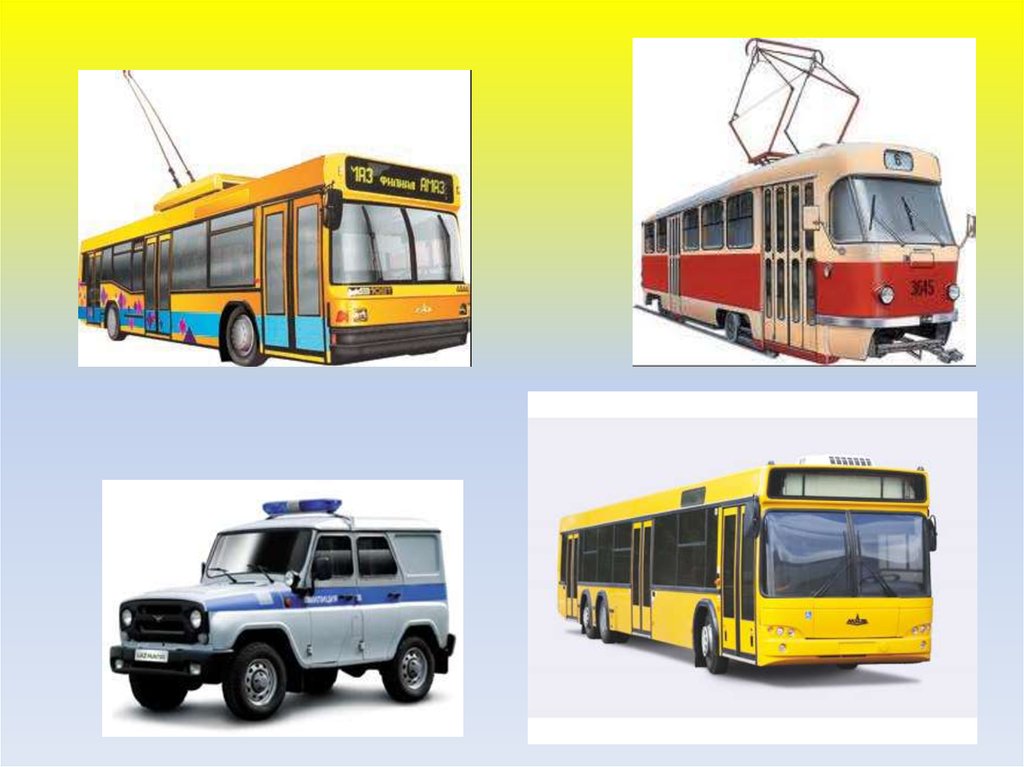 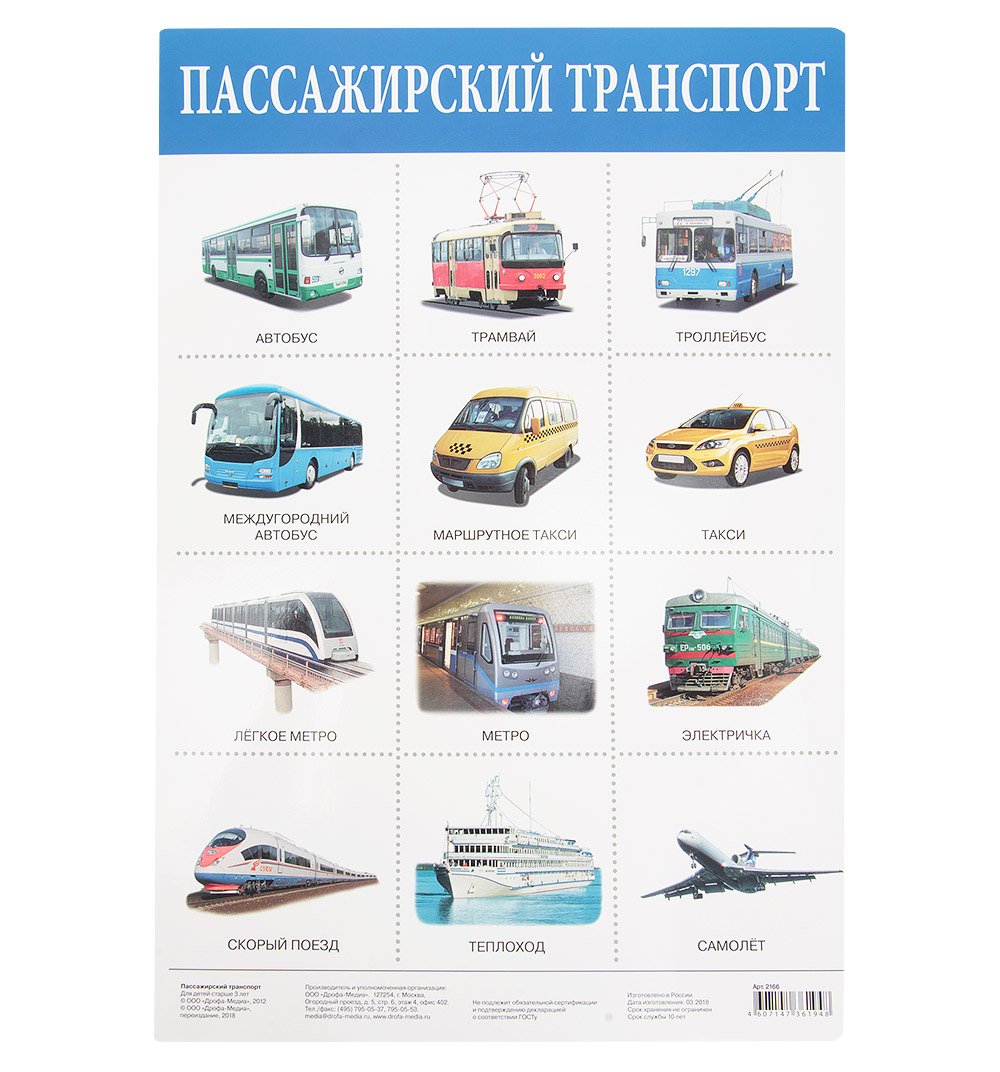 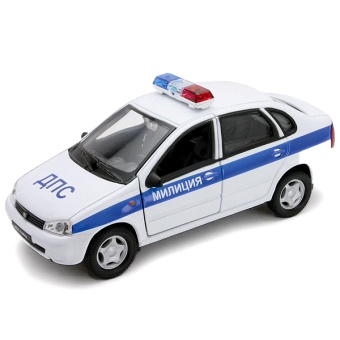 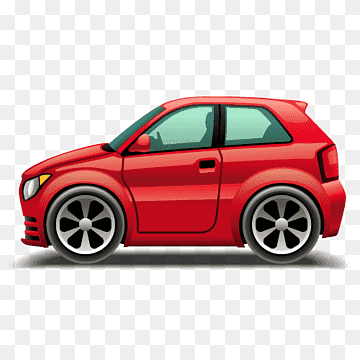 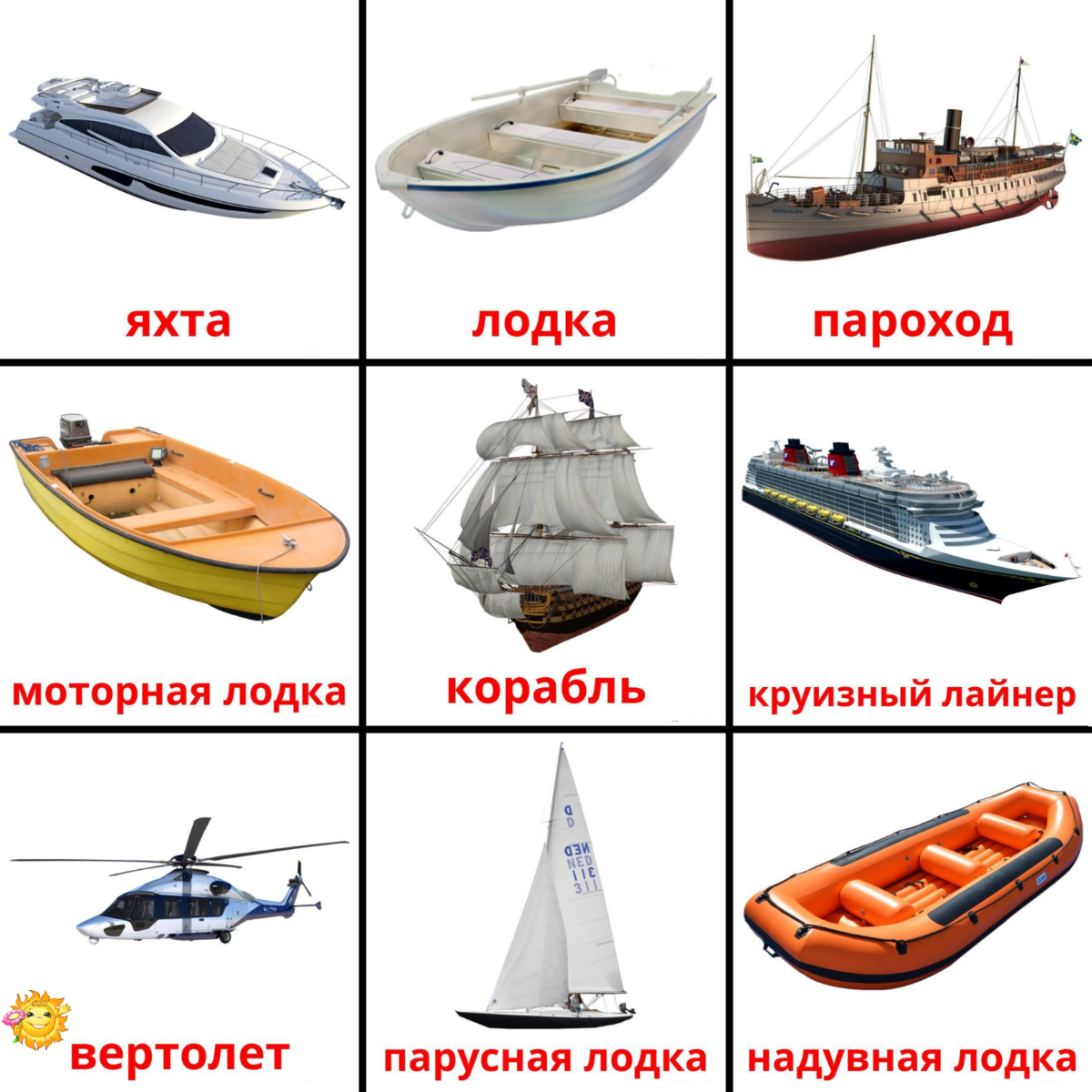 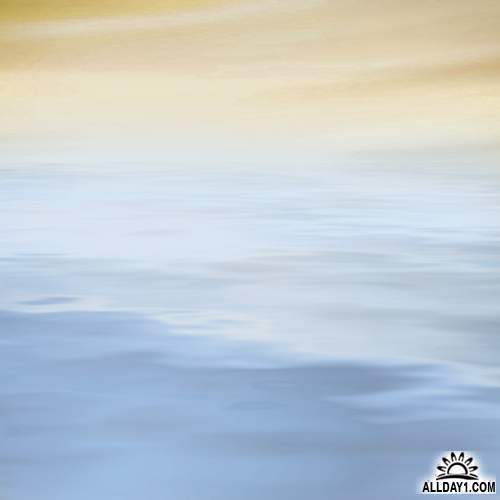 Найди водный транспорт
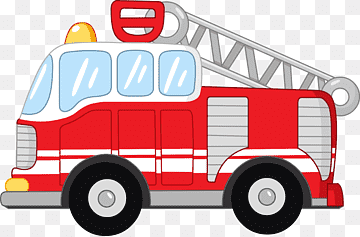 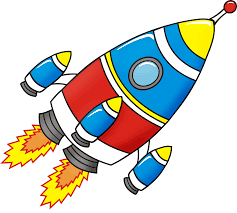 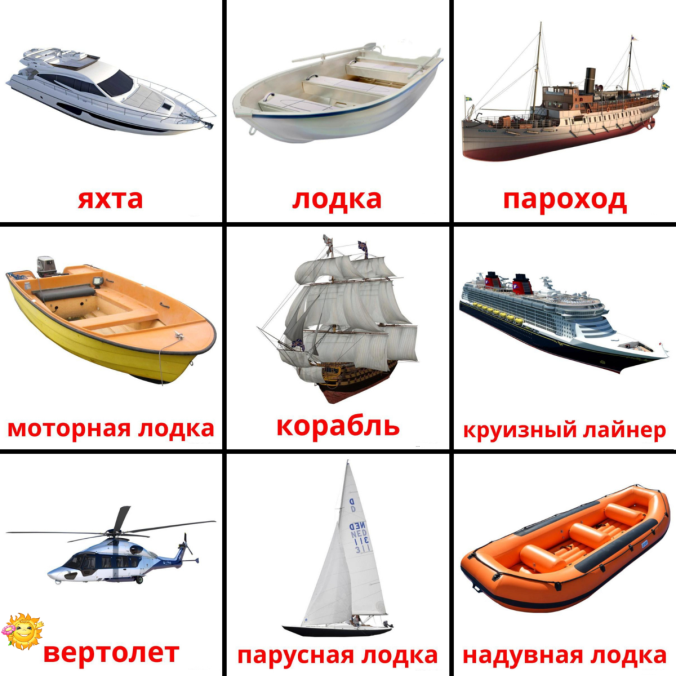 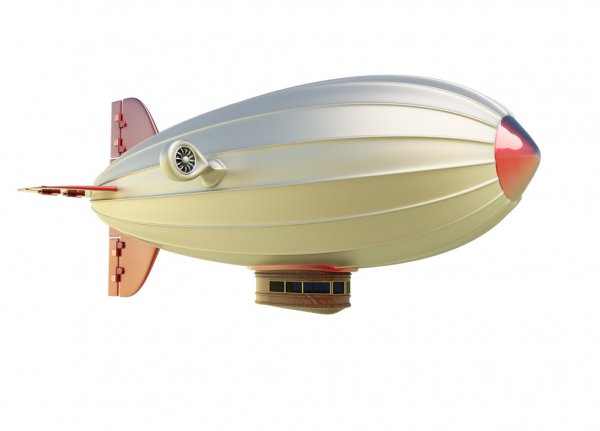 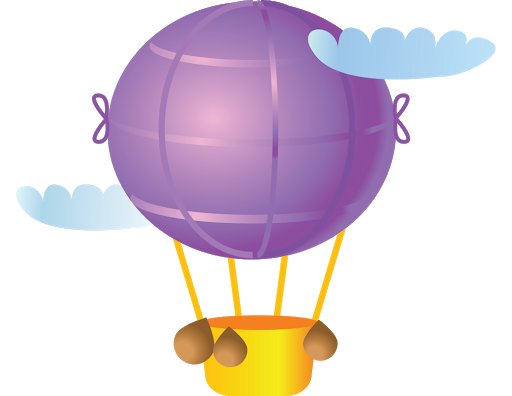 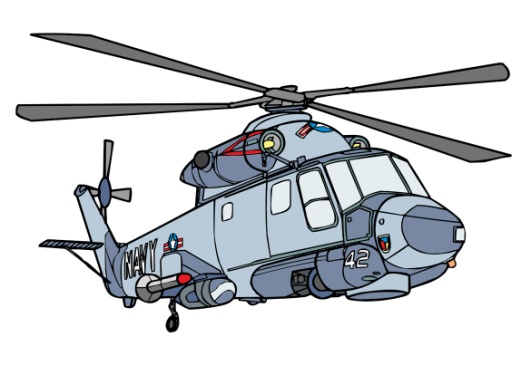 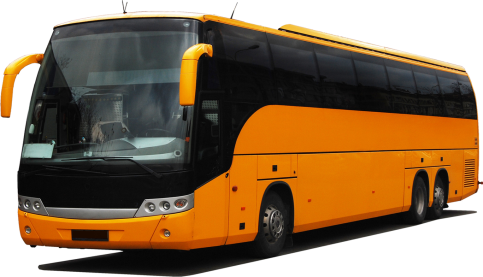 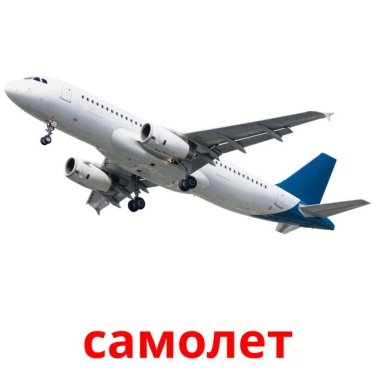 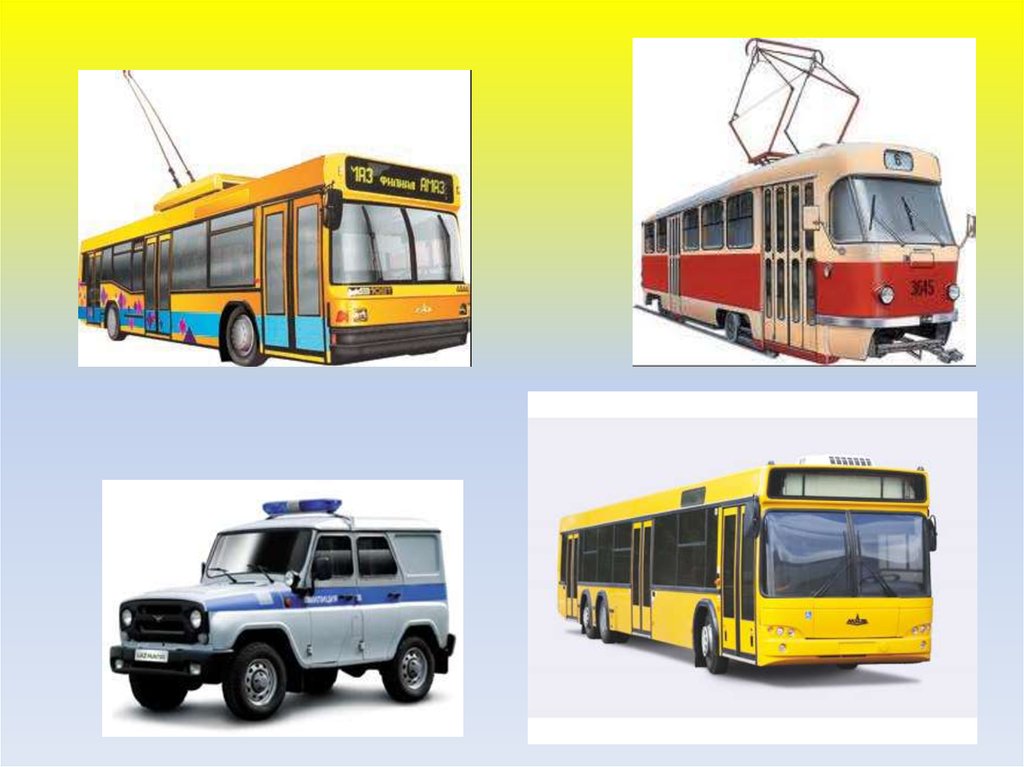 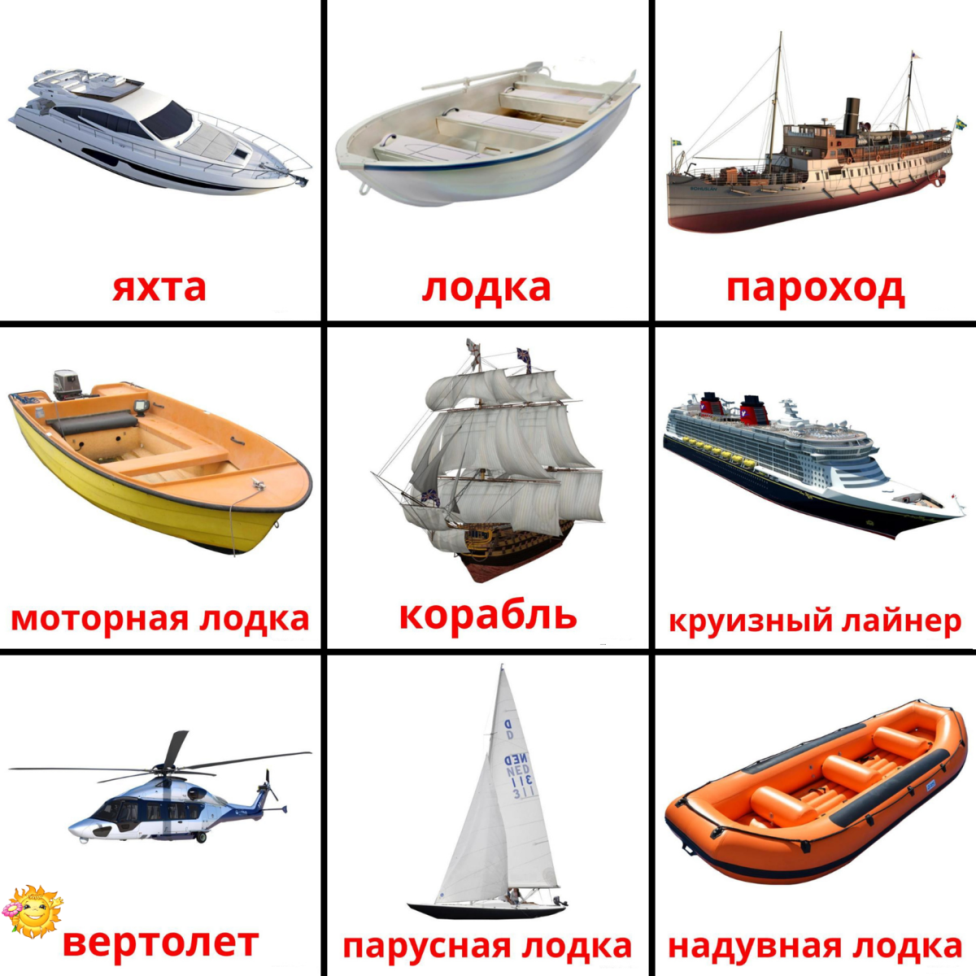 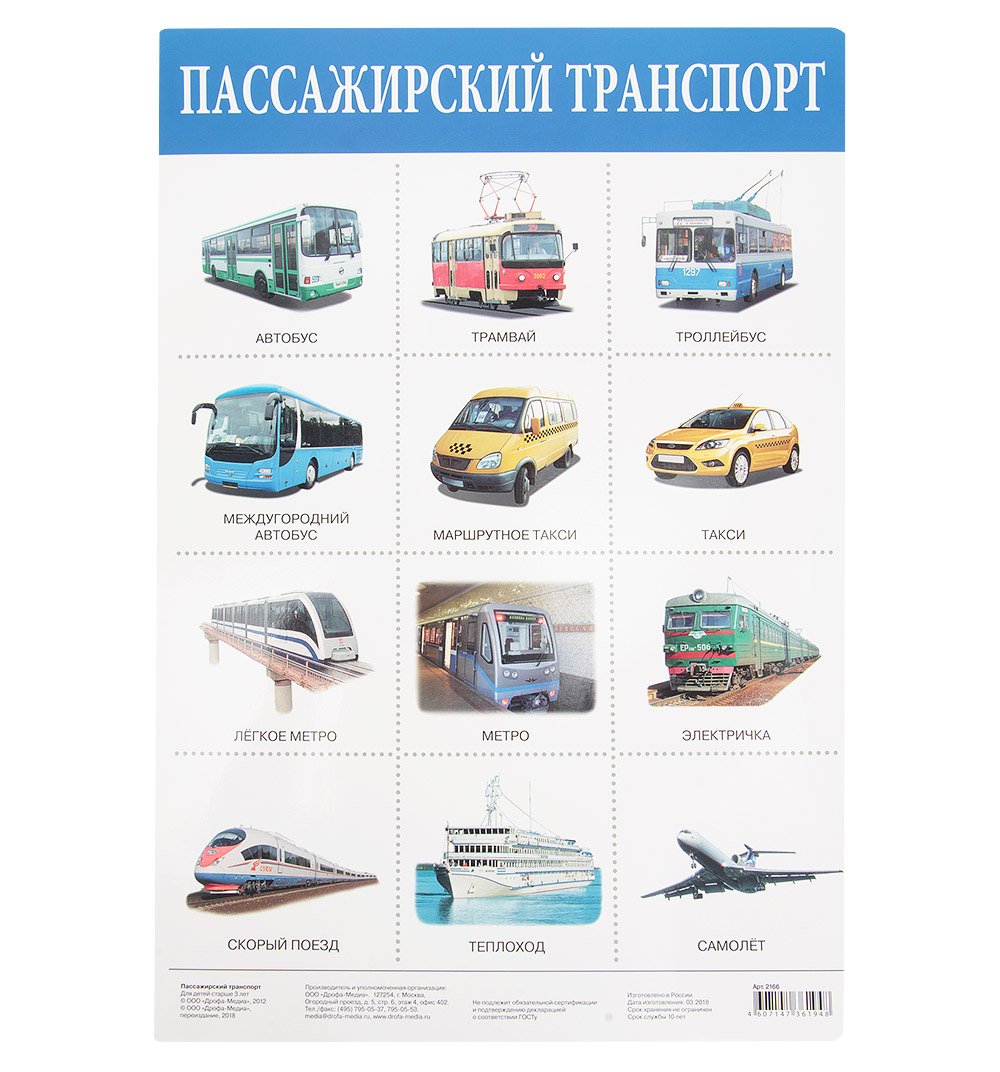 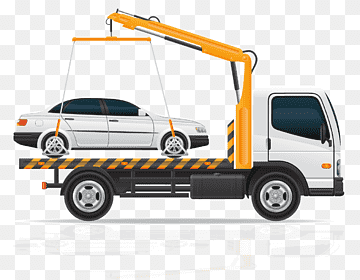 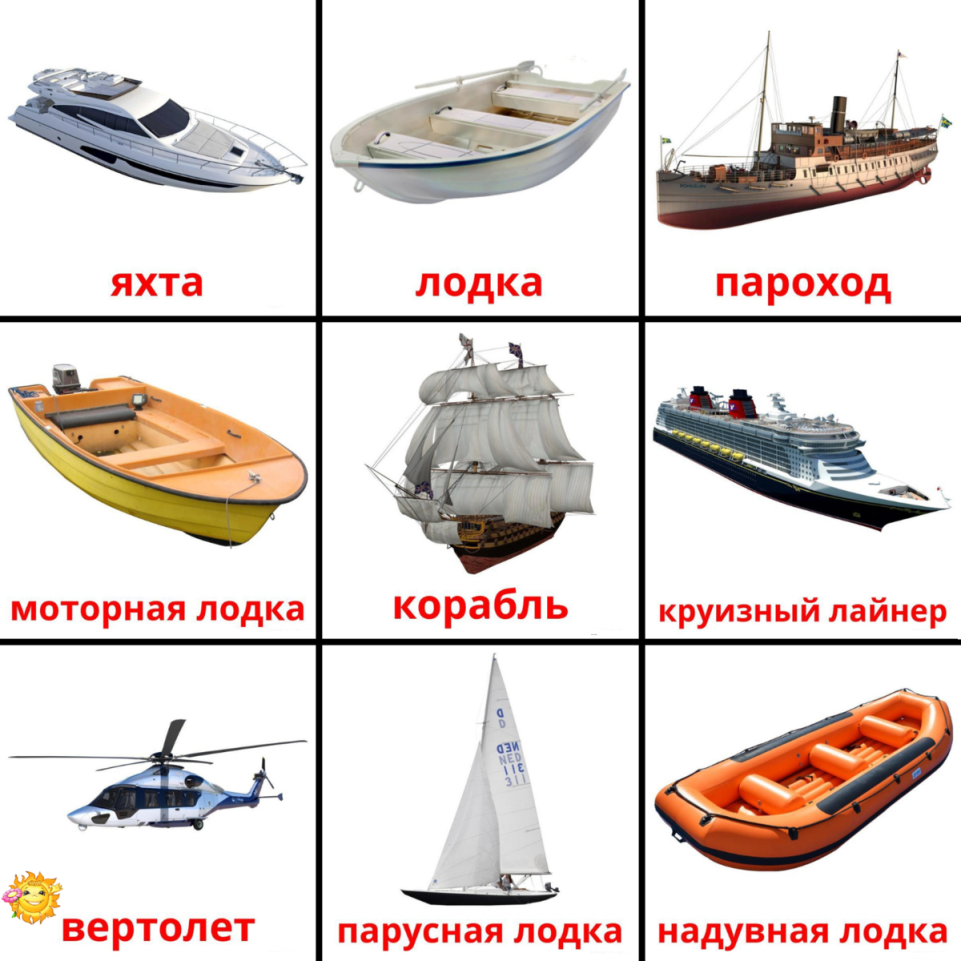 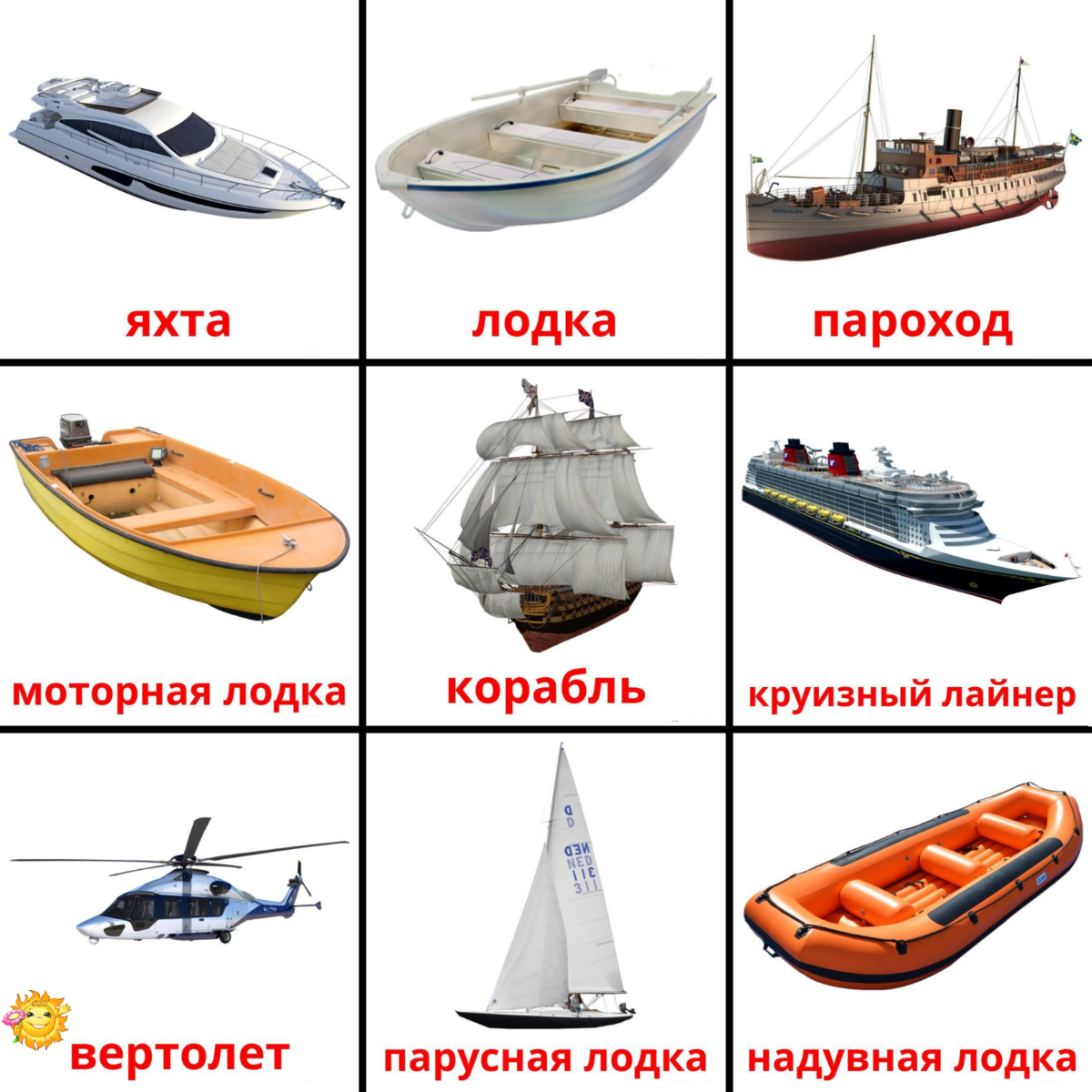 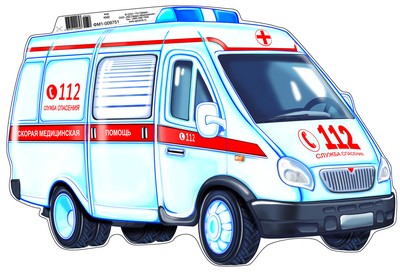 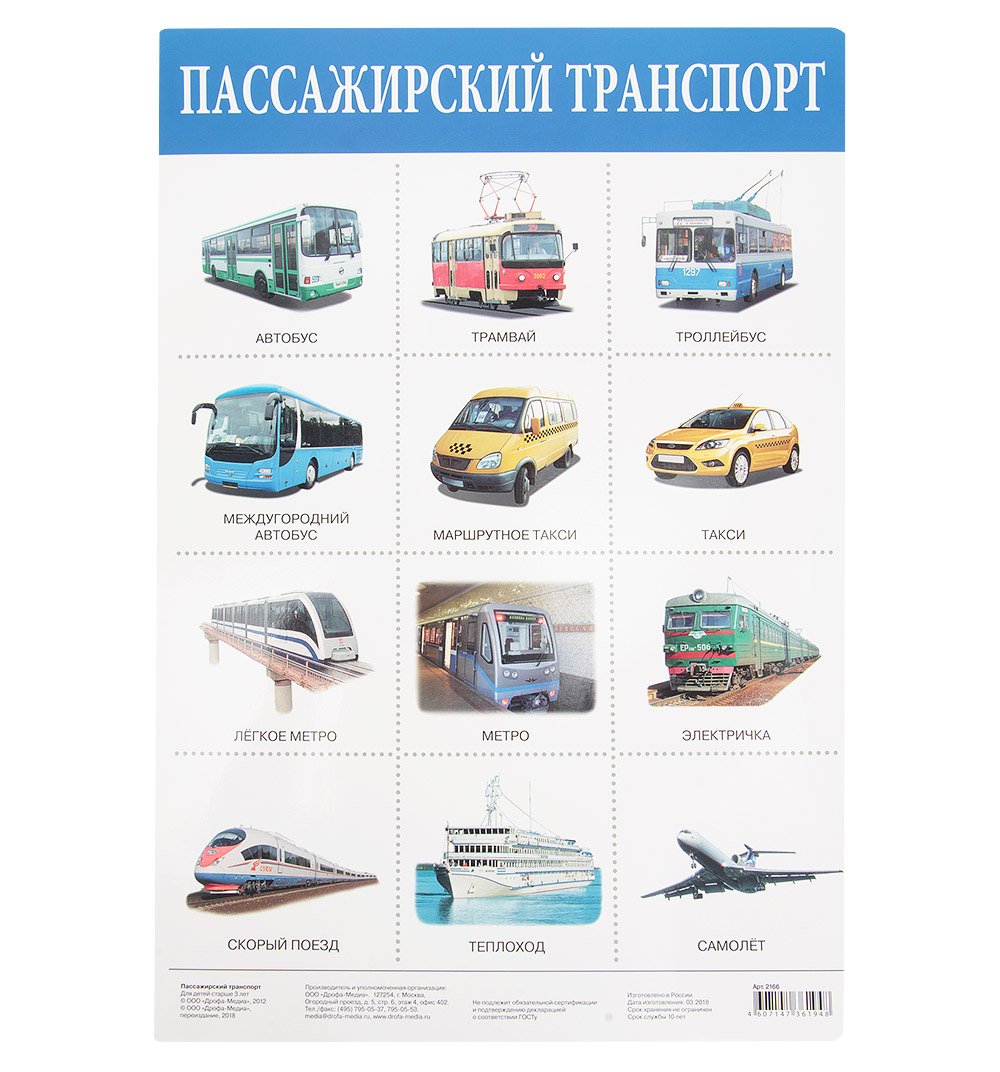 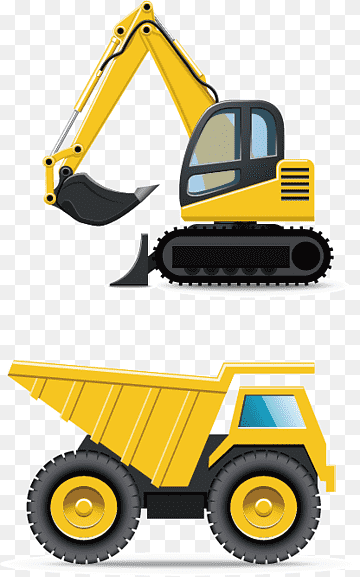 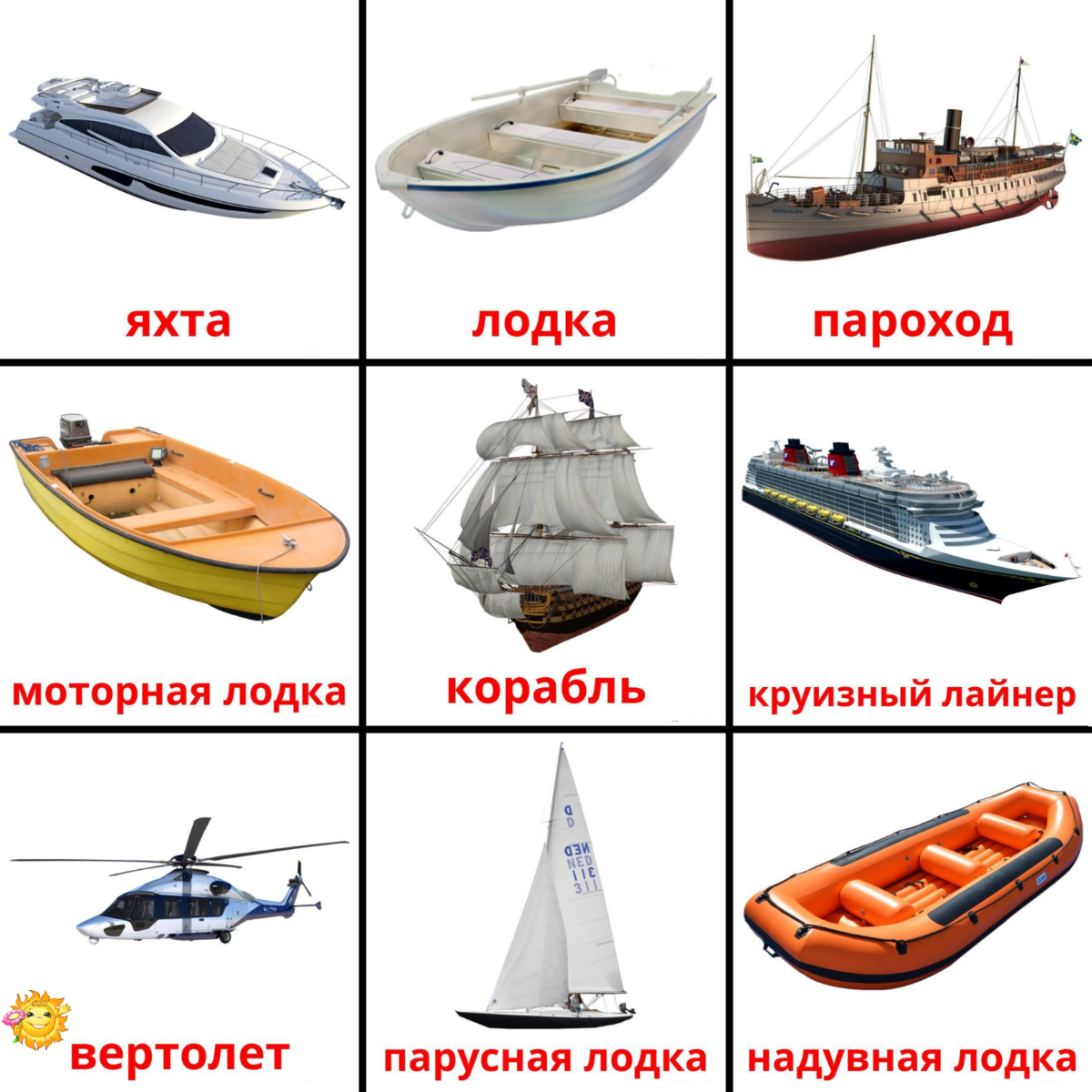 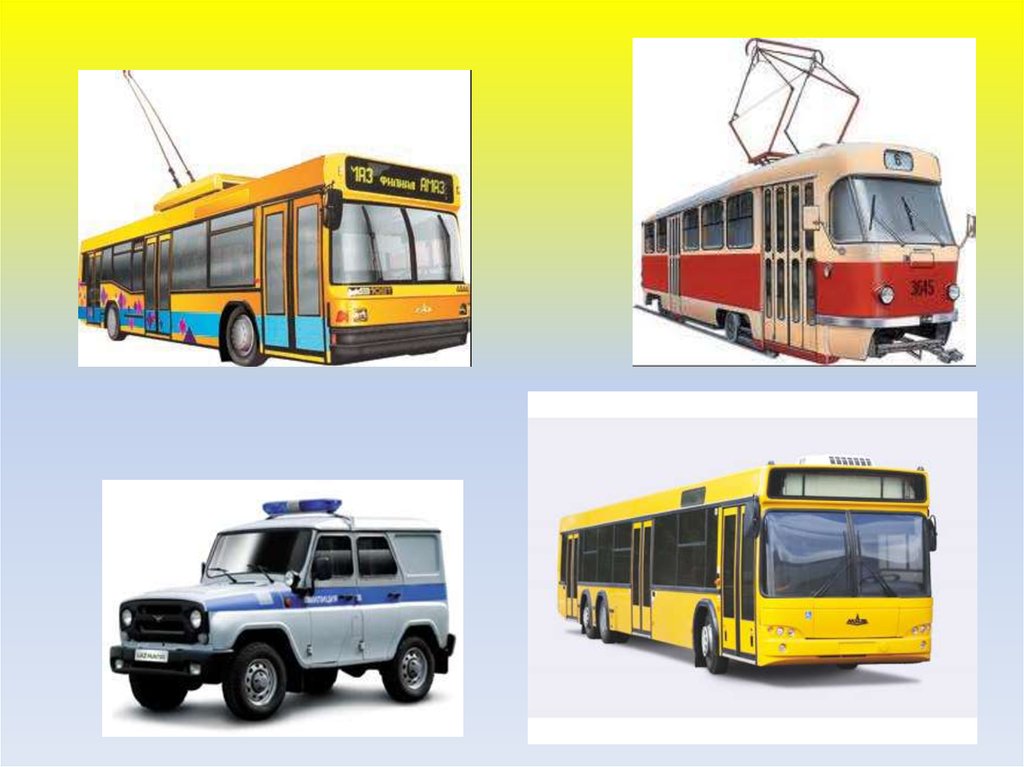 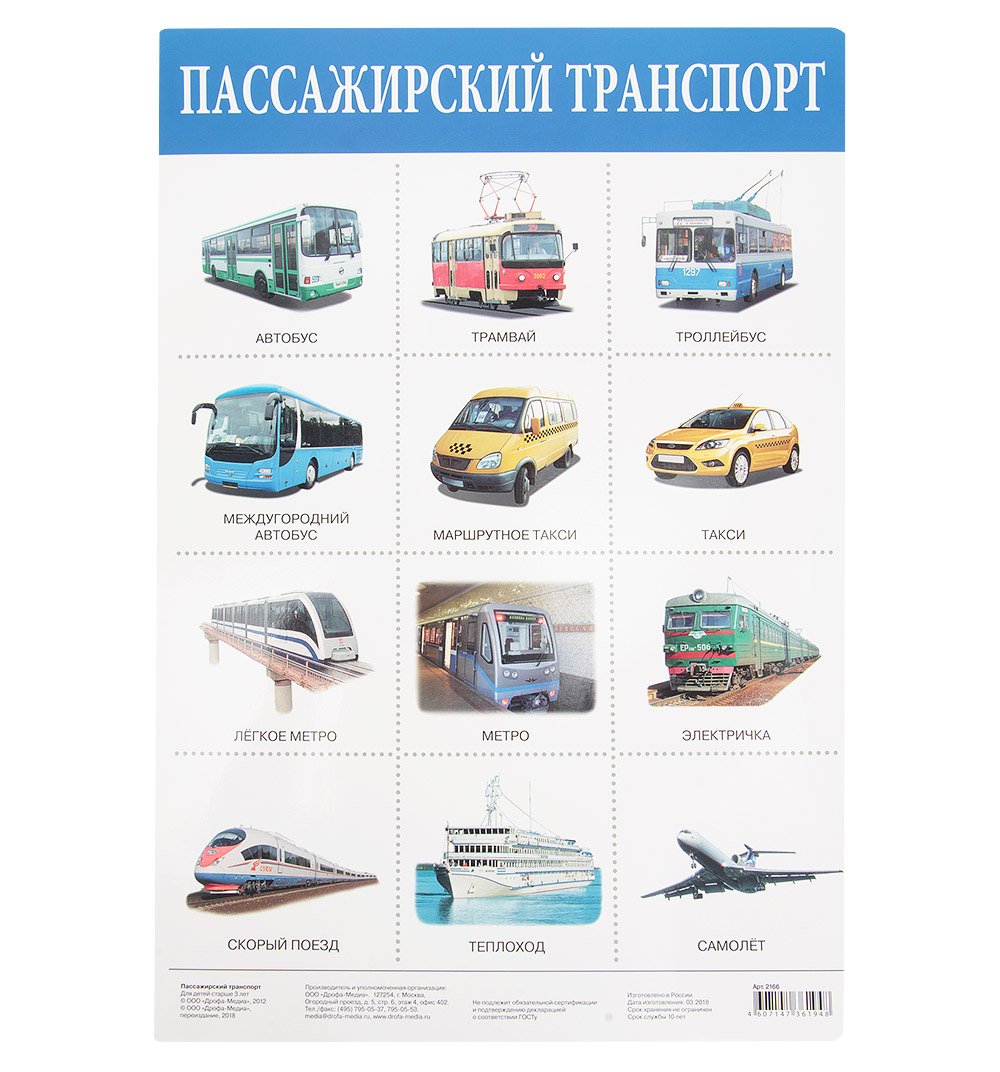 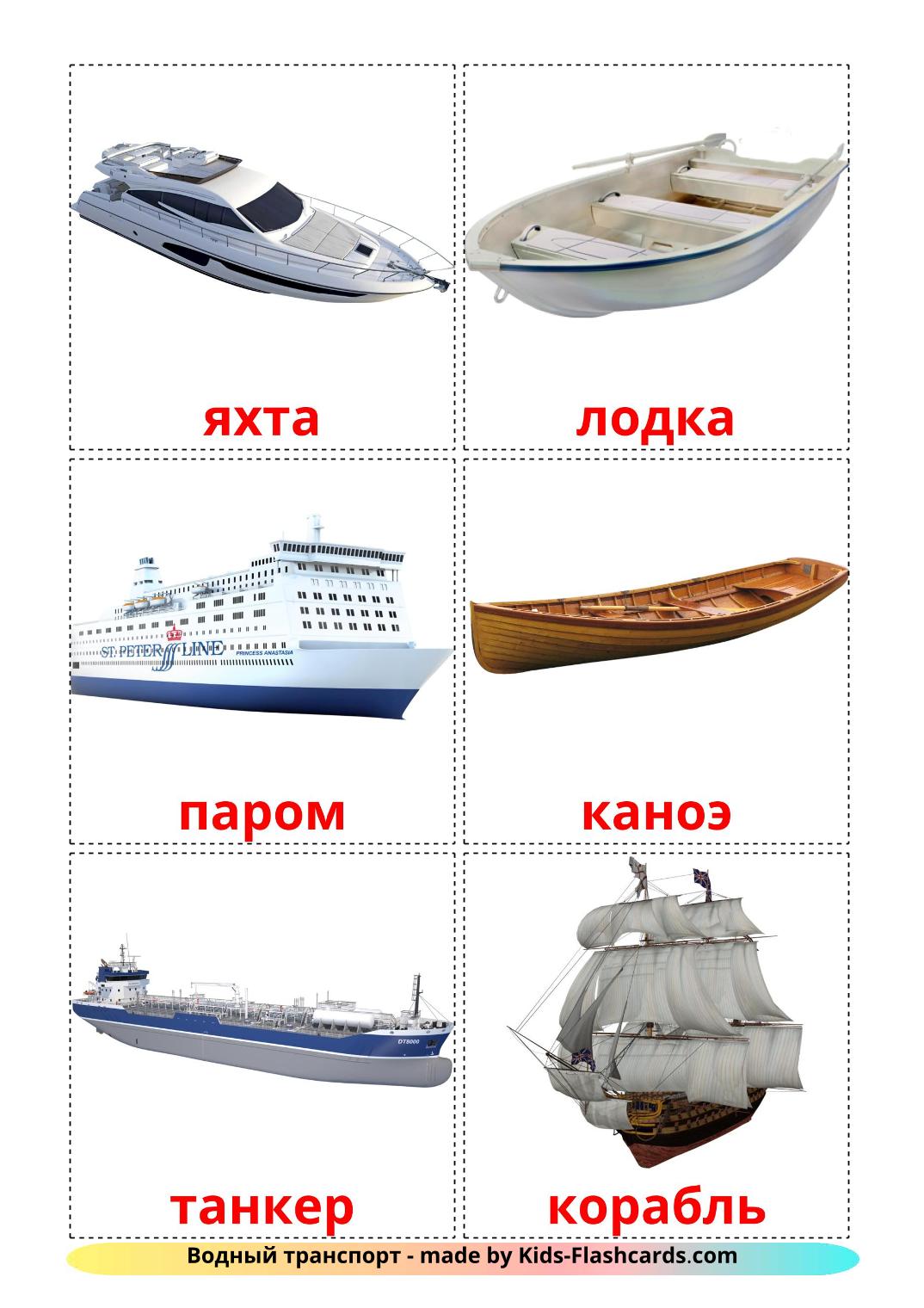 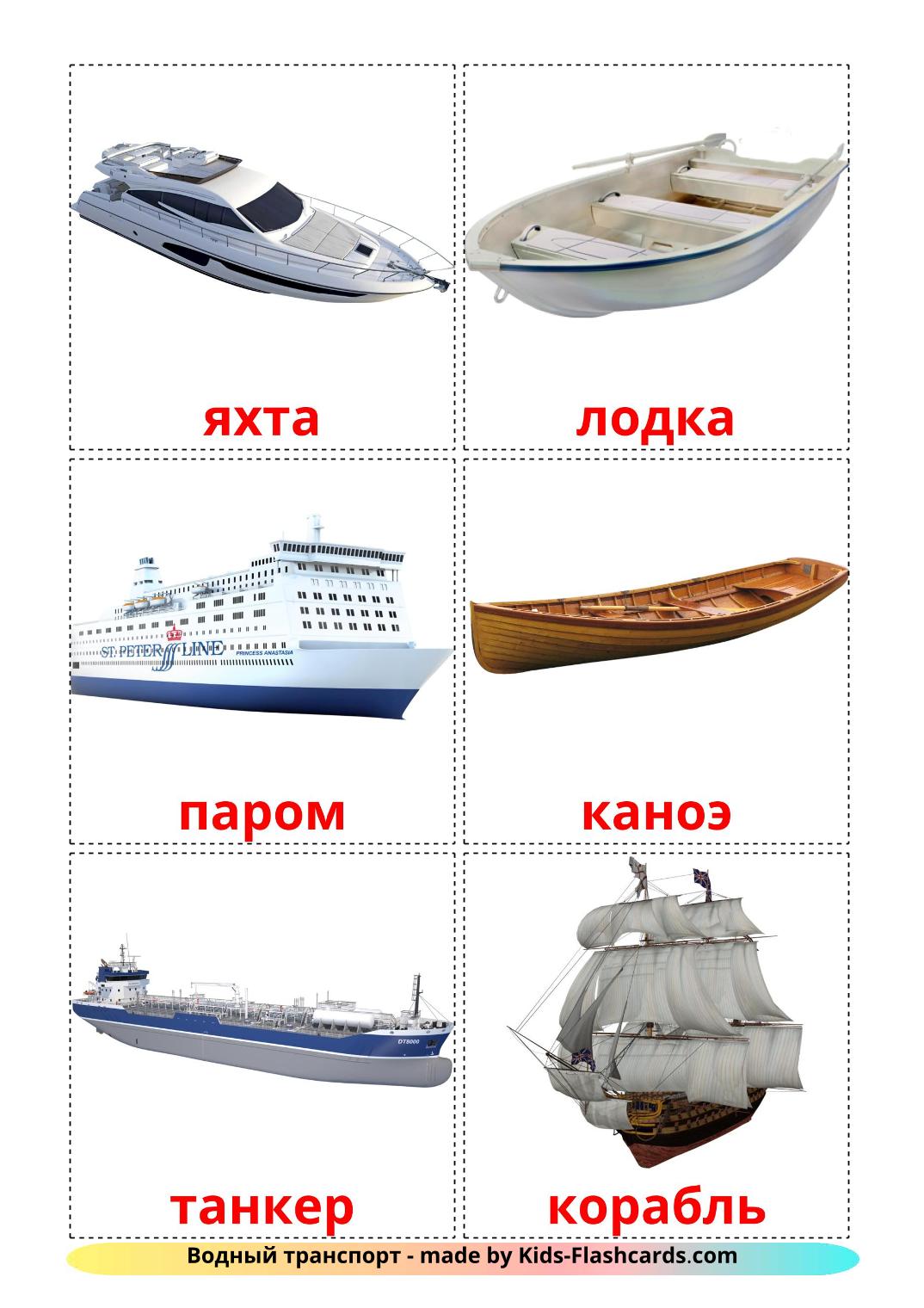 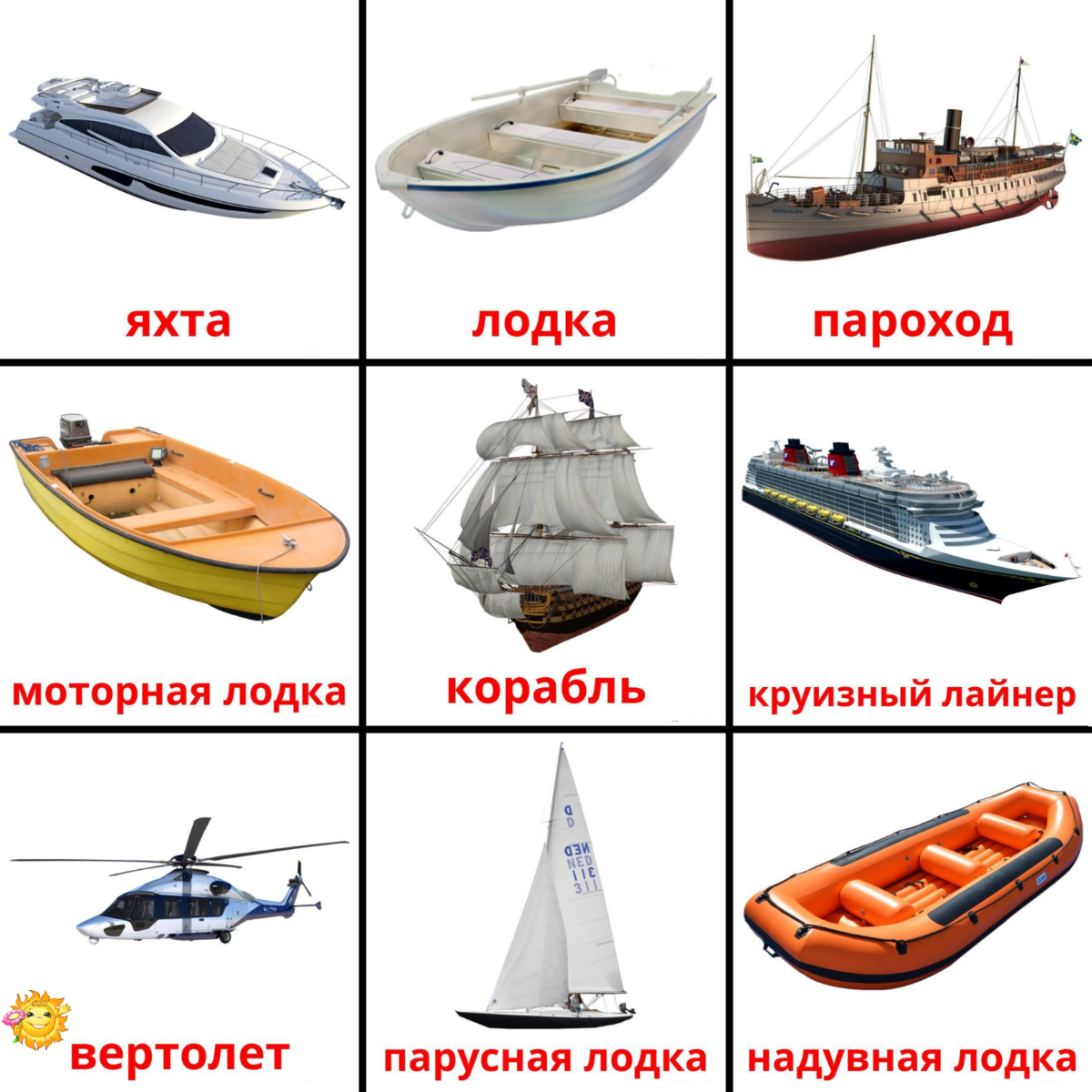 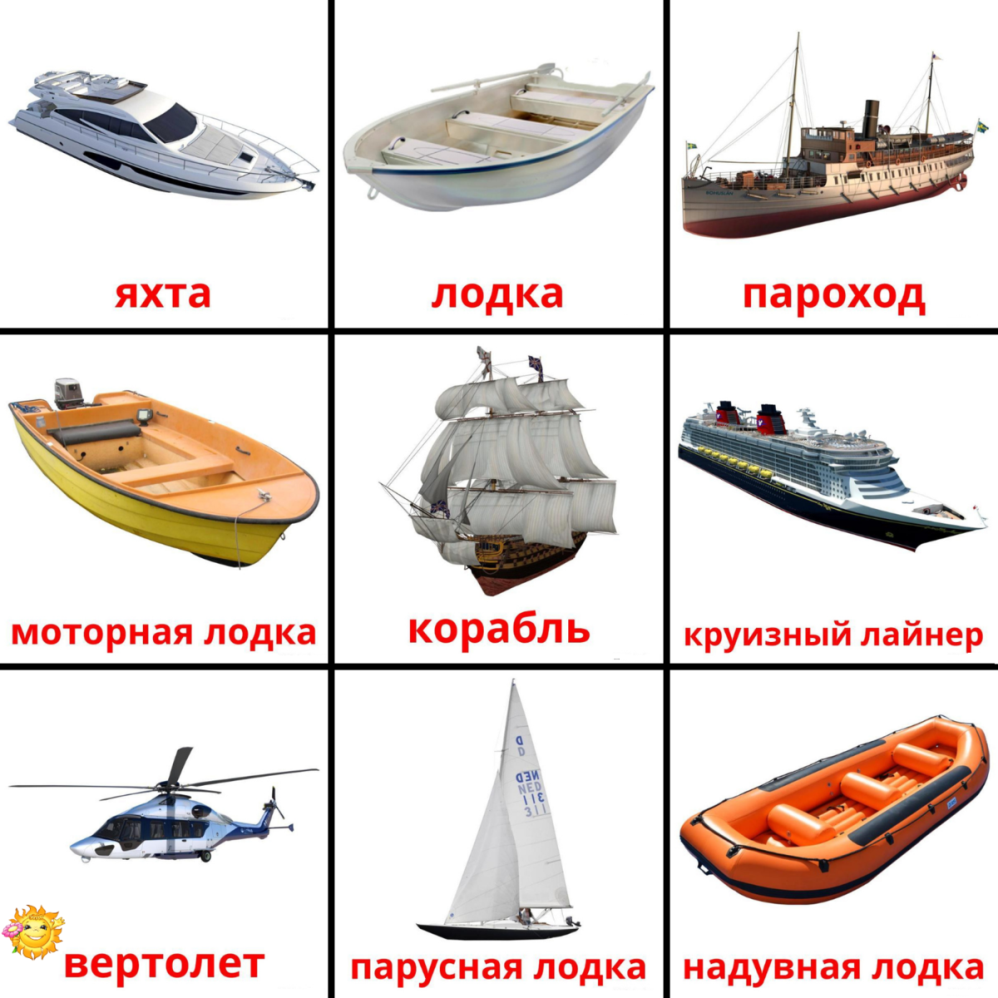 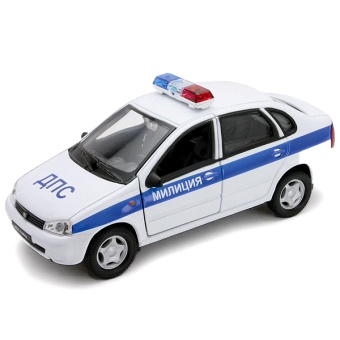 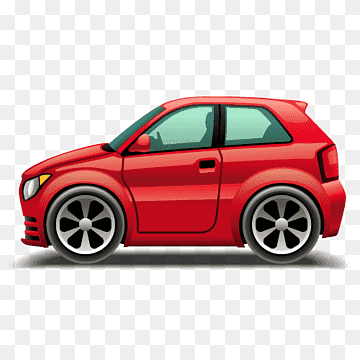 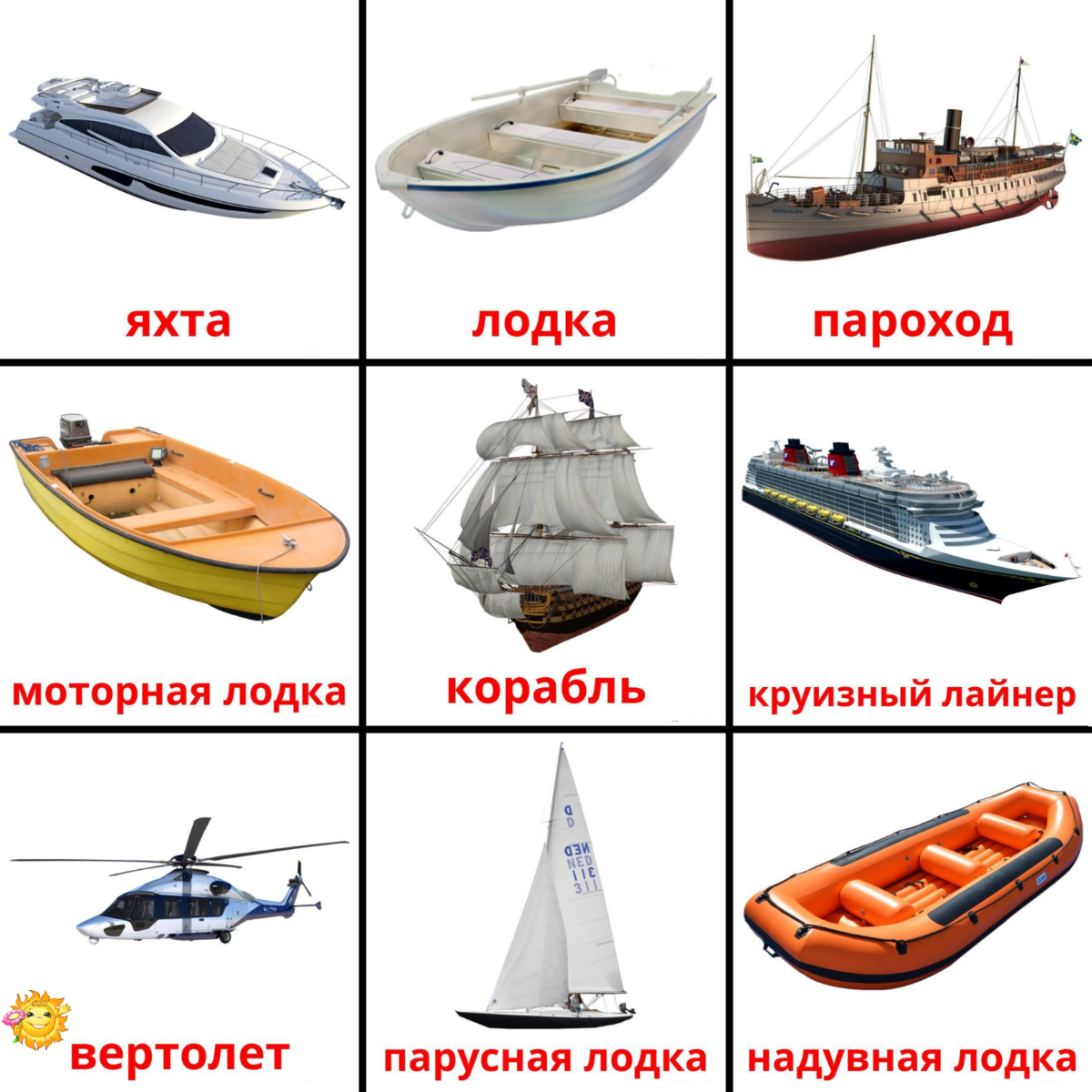 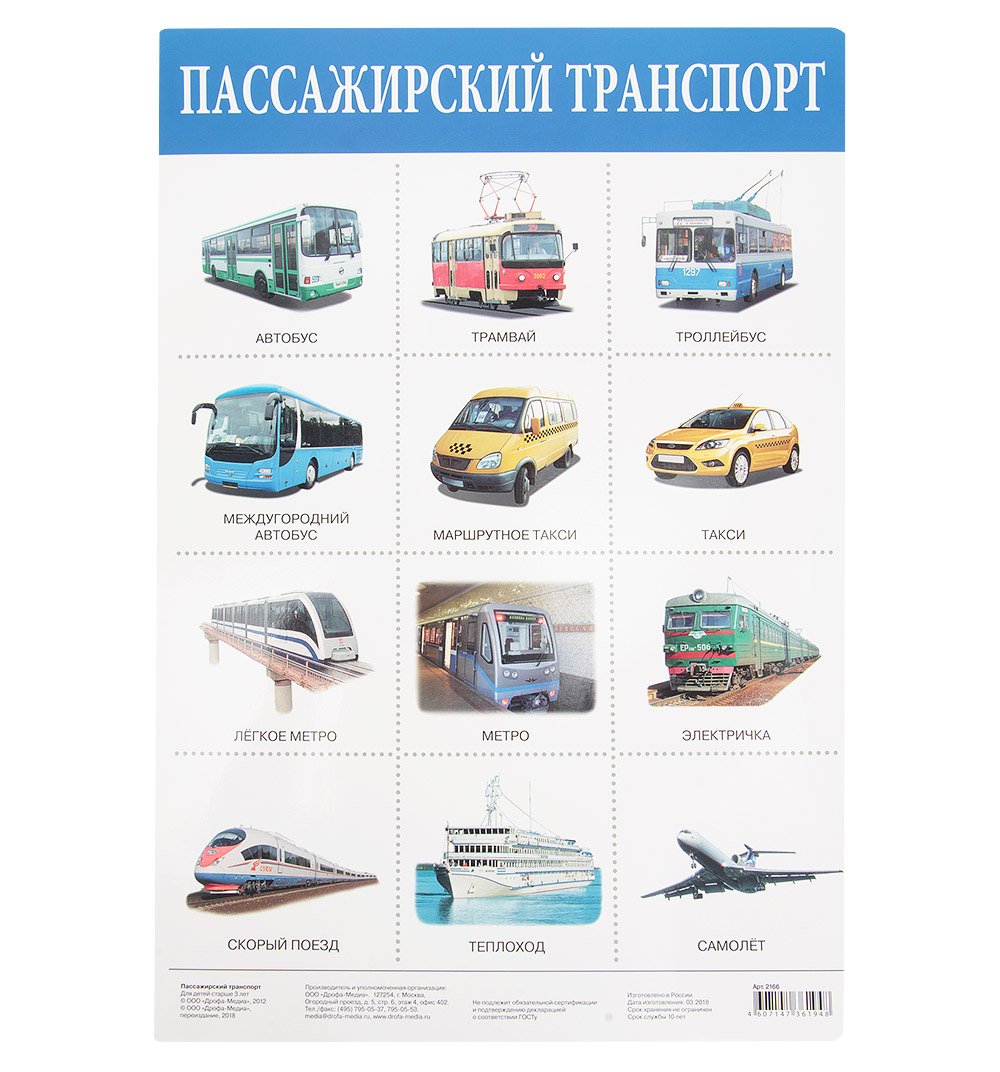 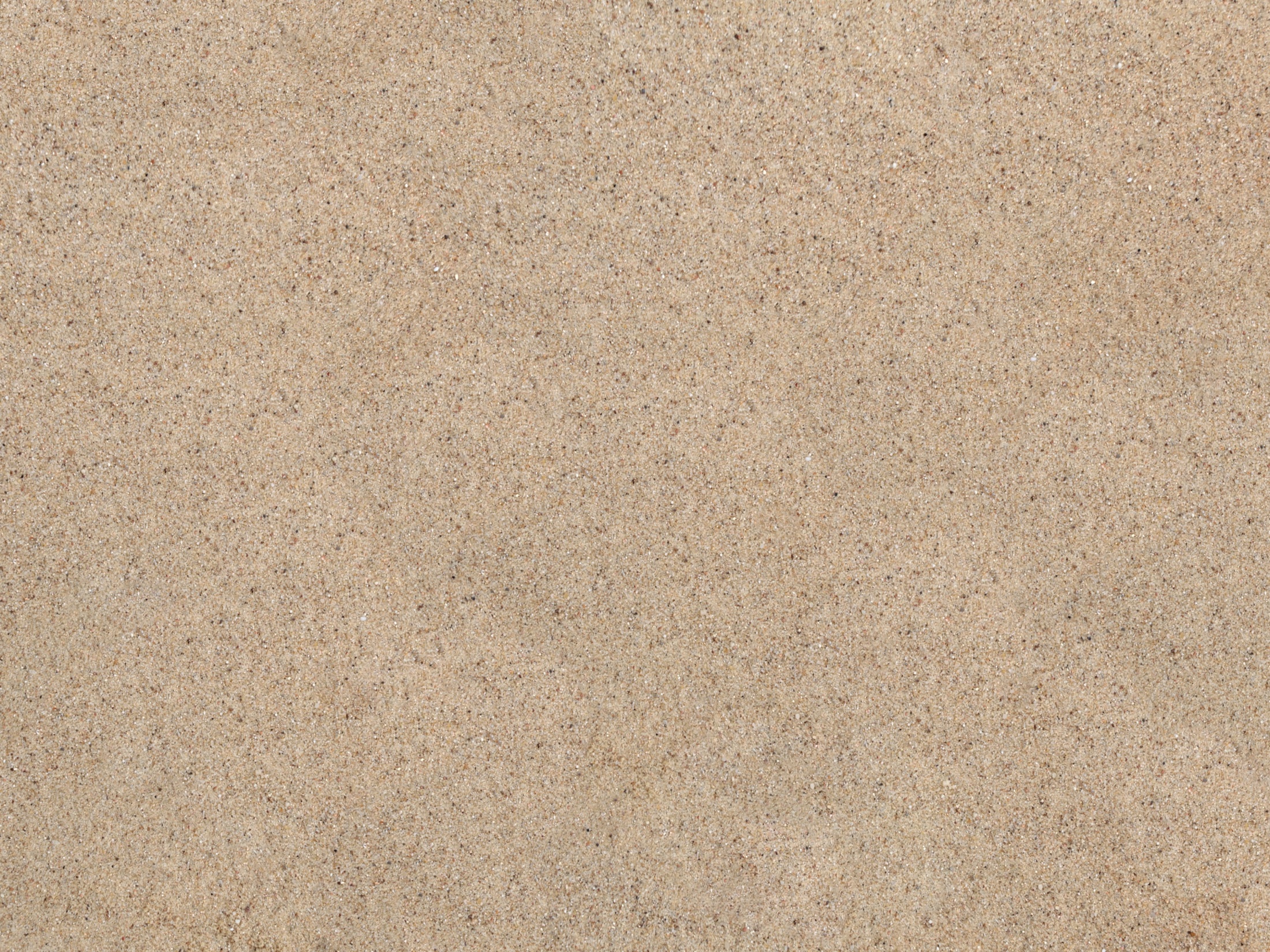 Найди наземный транспорт
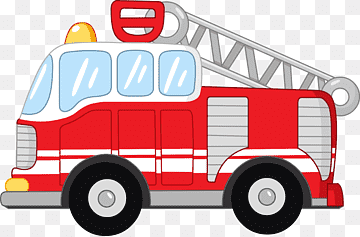 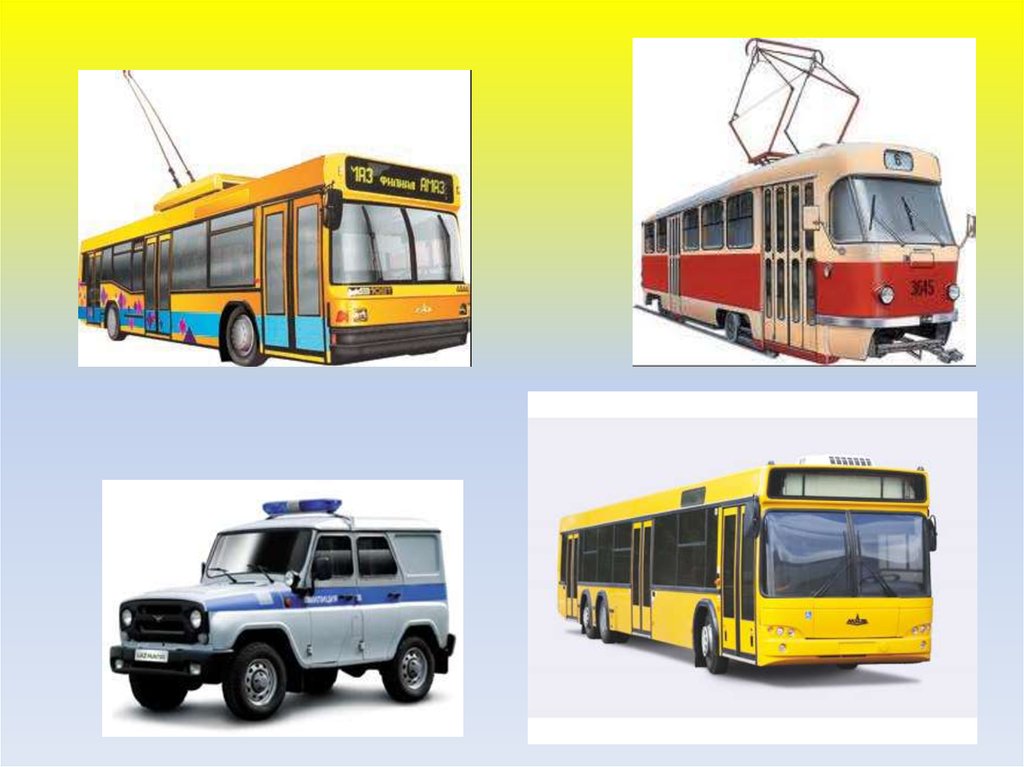 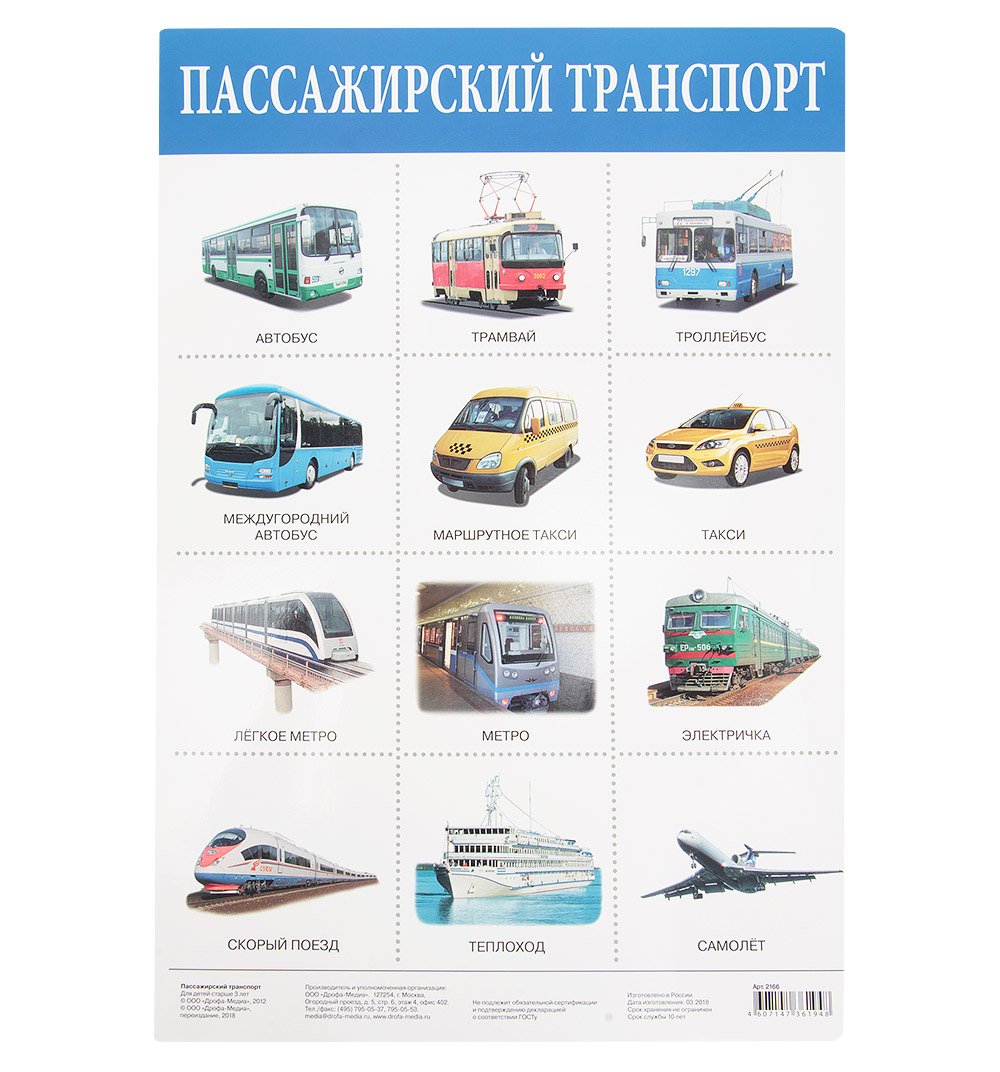 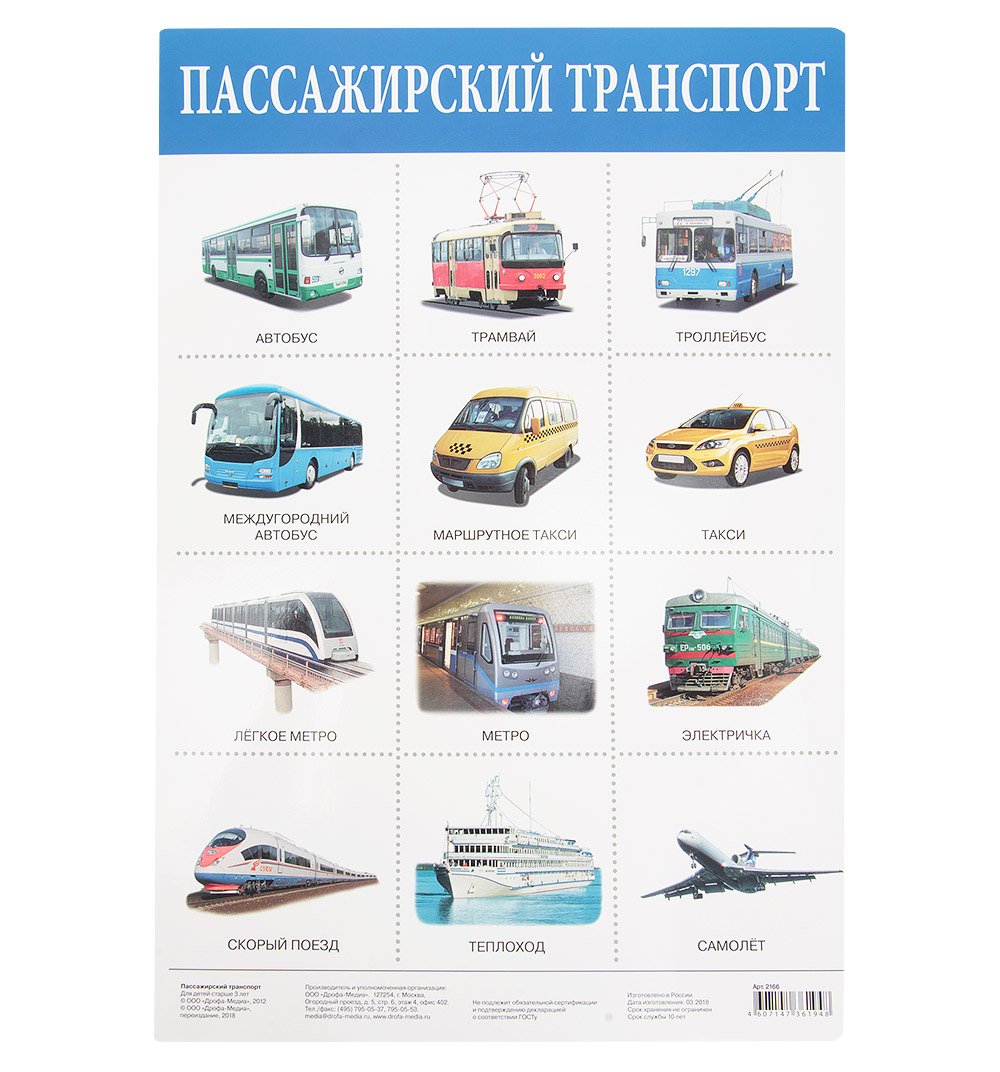 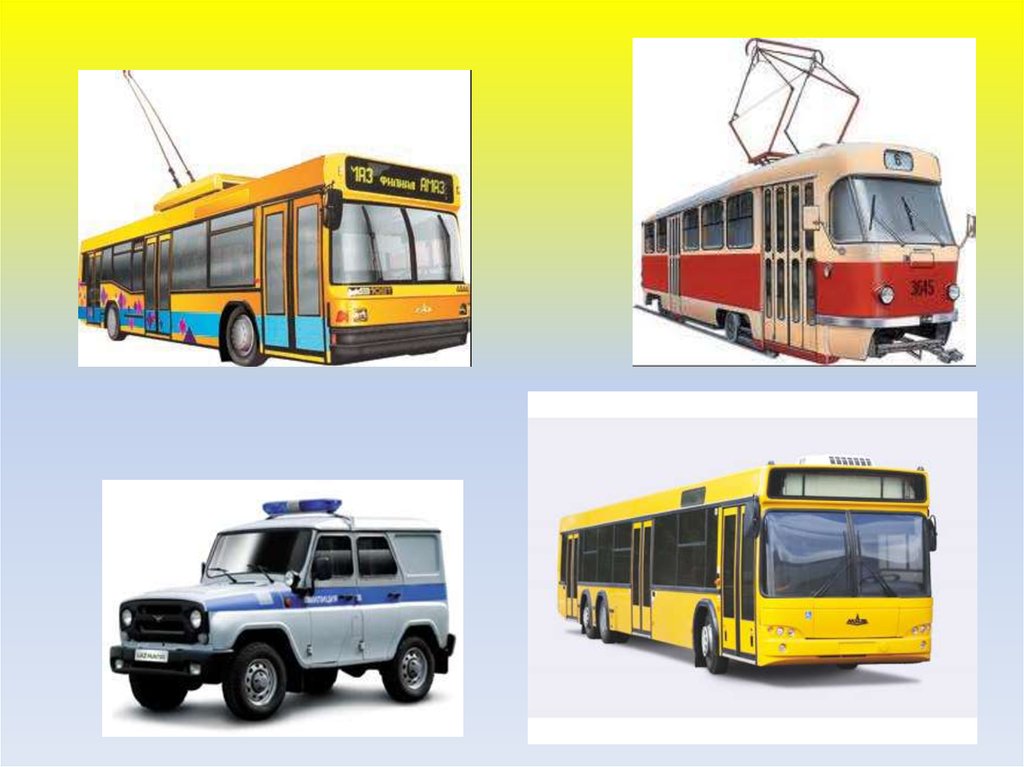 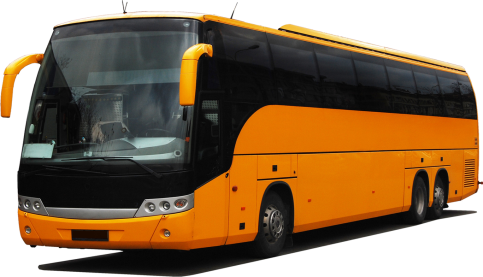 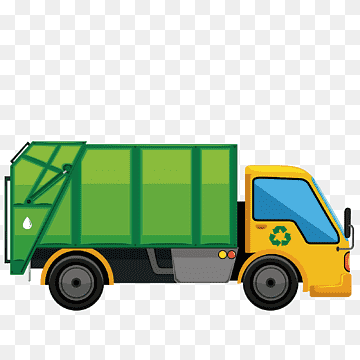 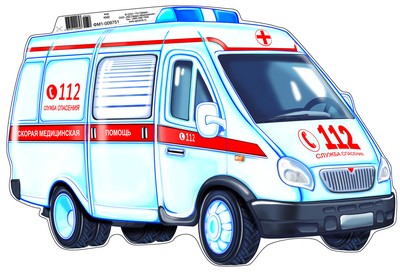 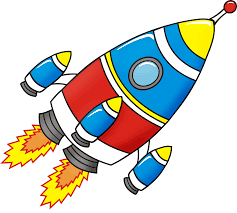 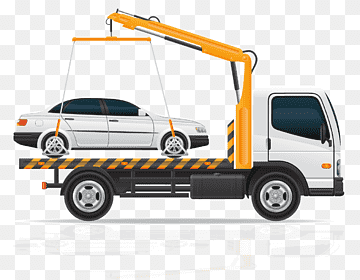 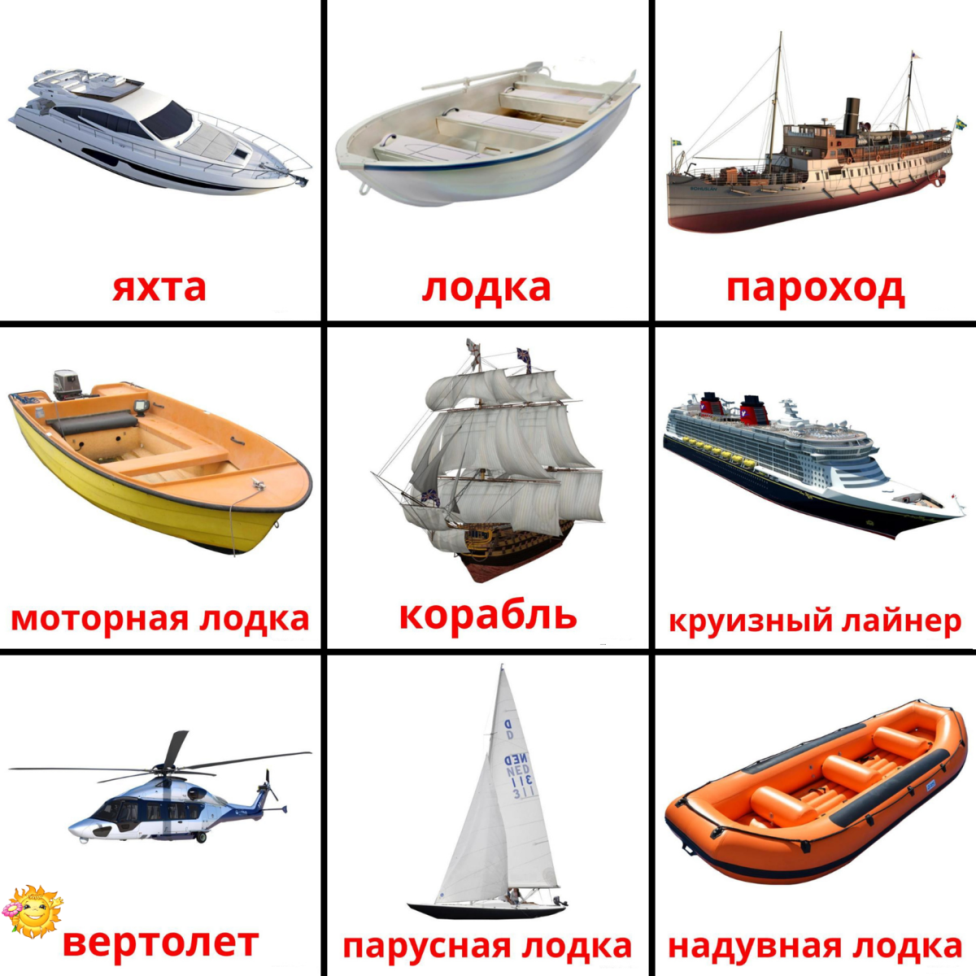 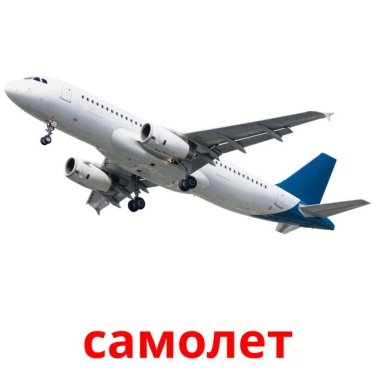 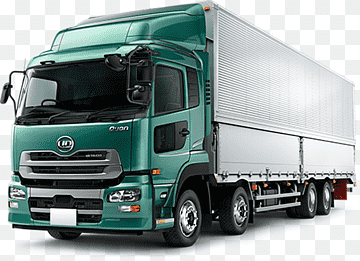 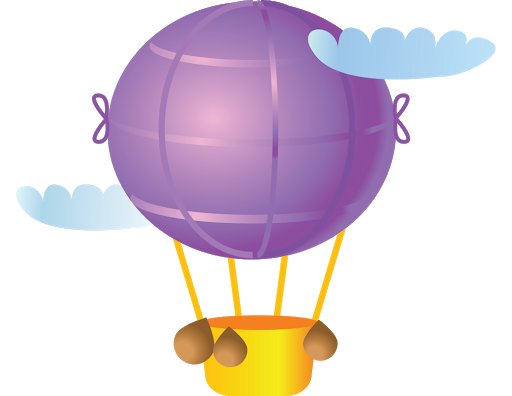 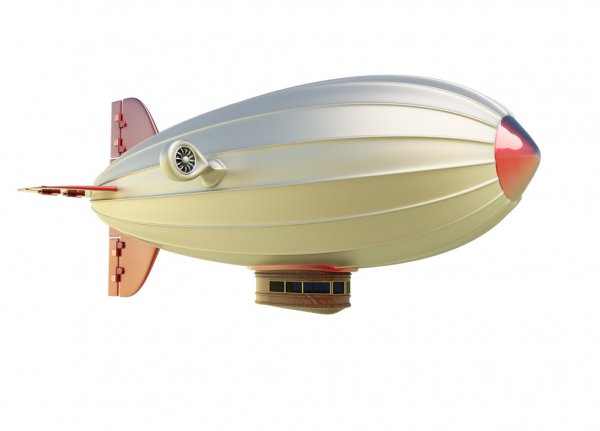 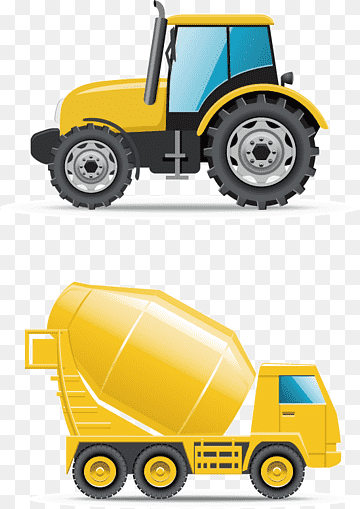 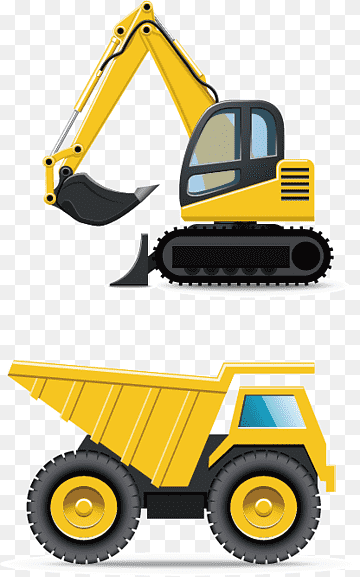 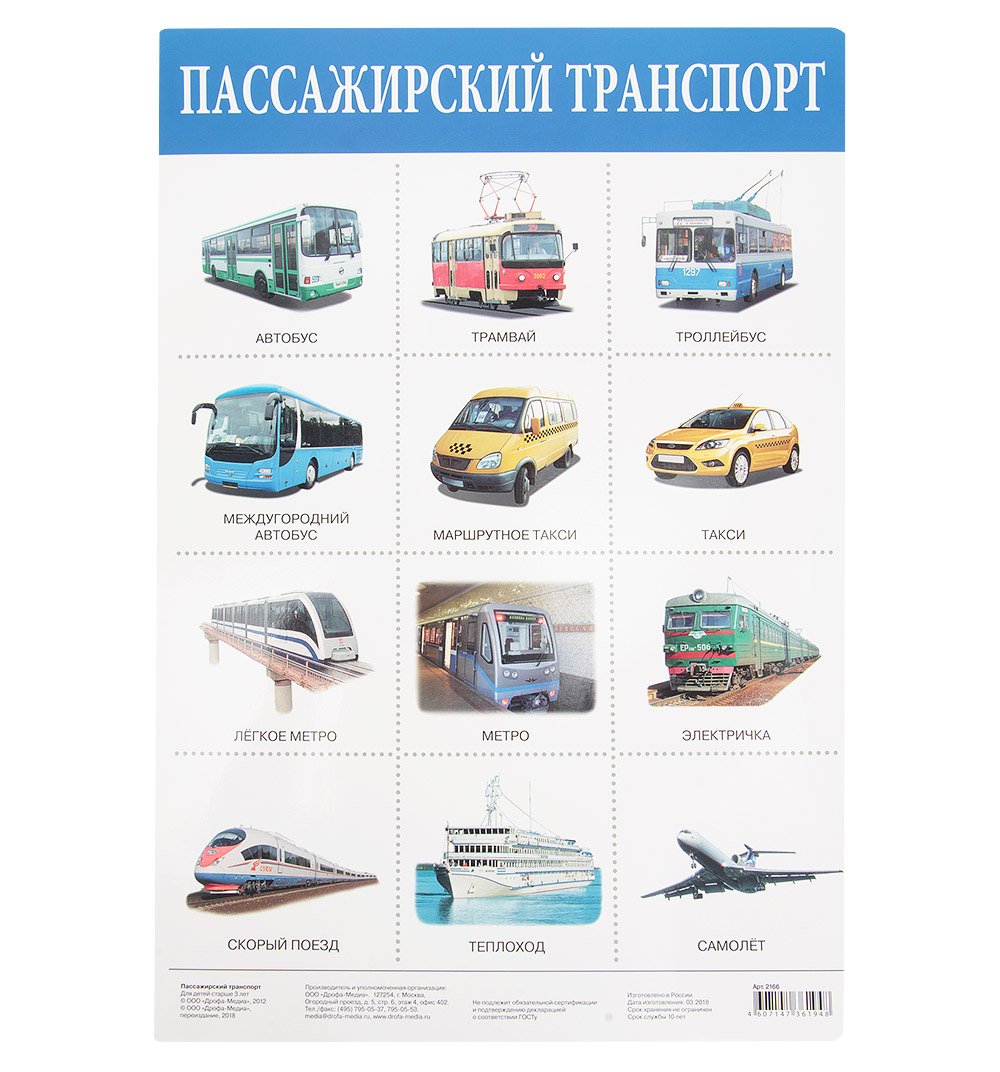 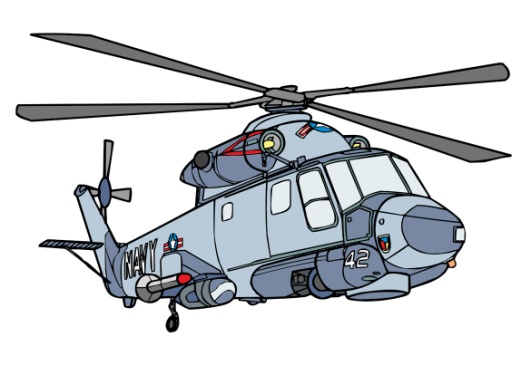 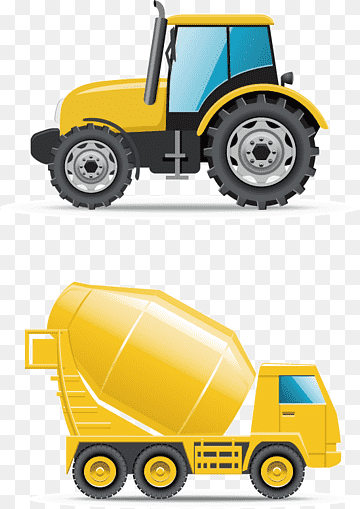 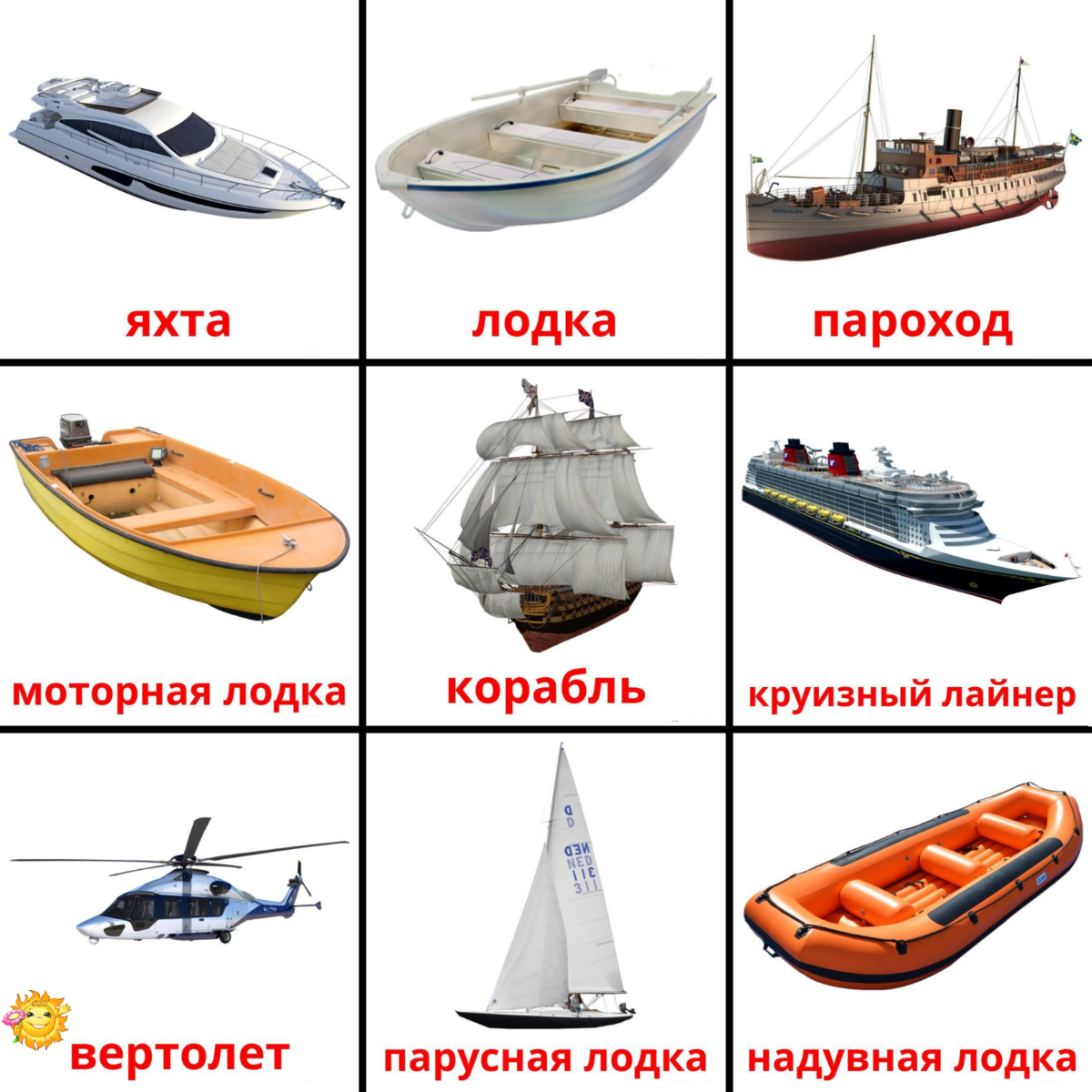 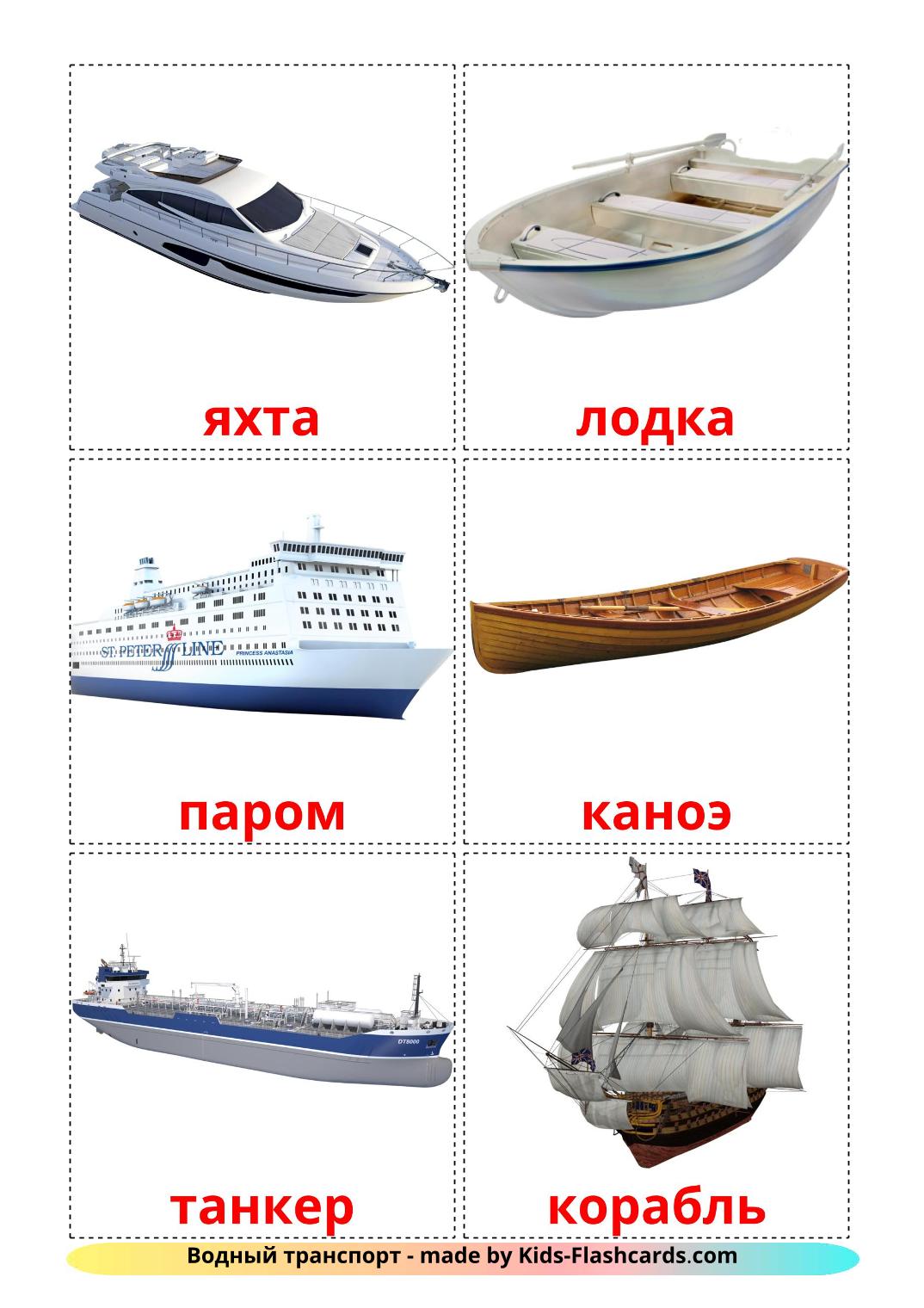 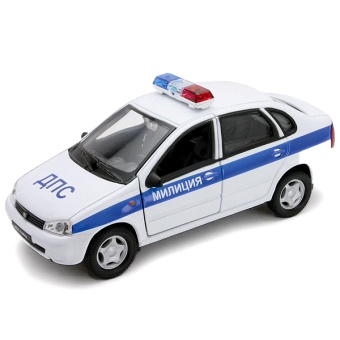 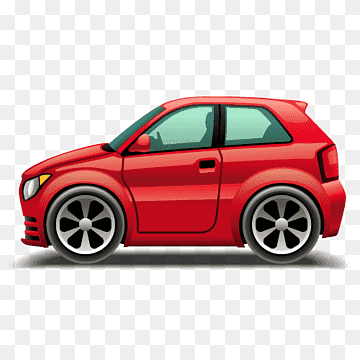 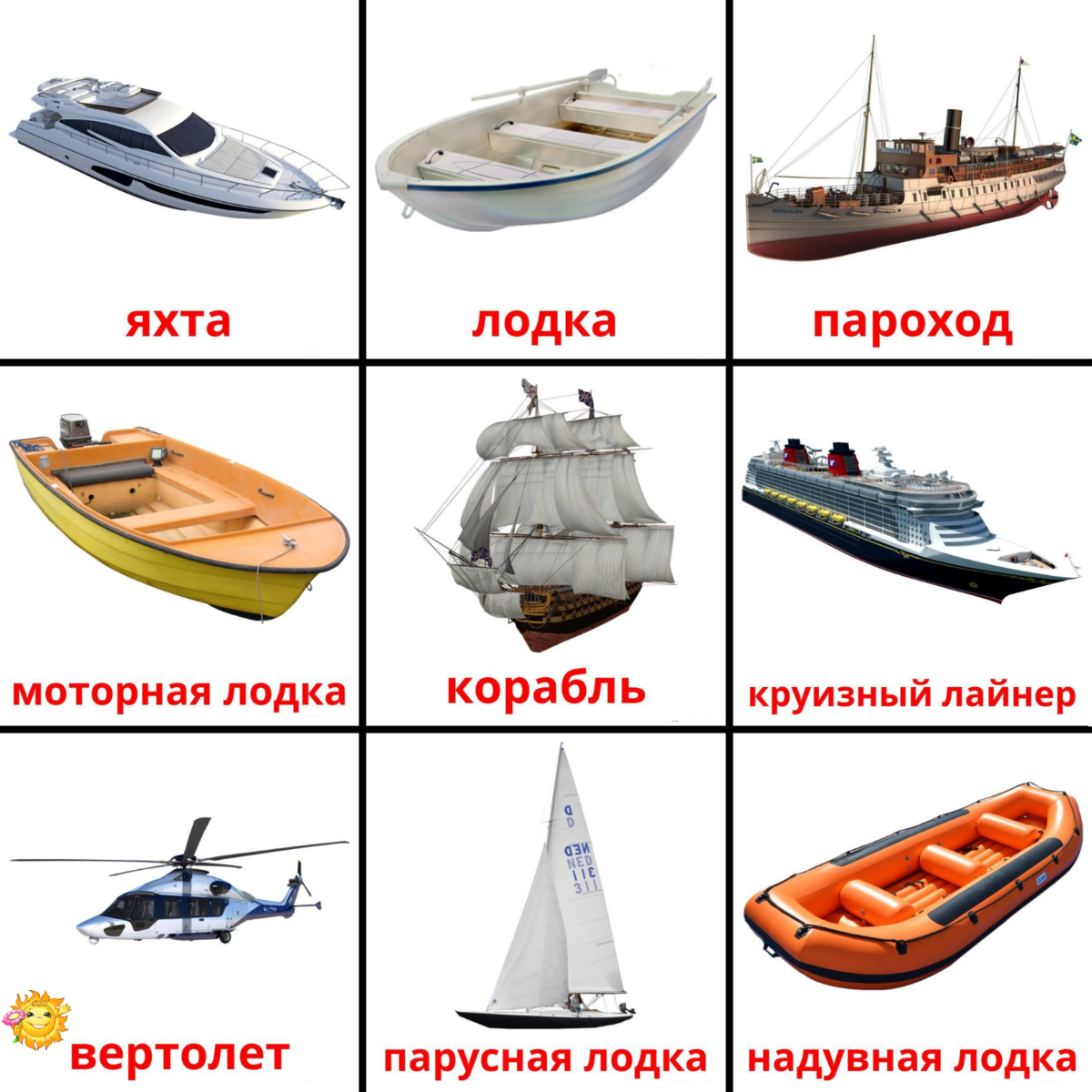 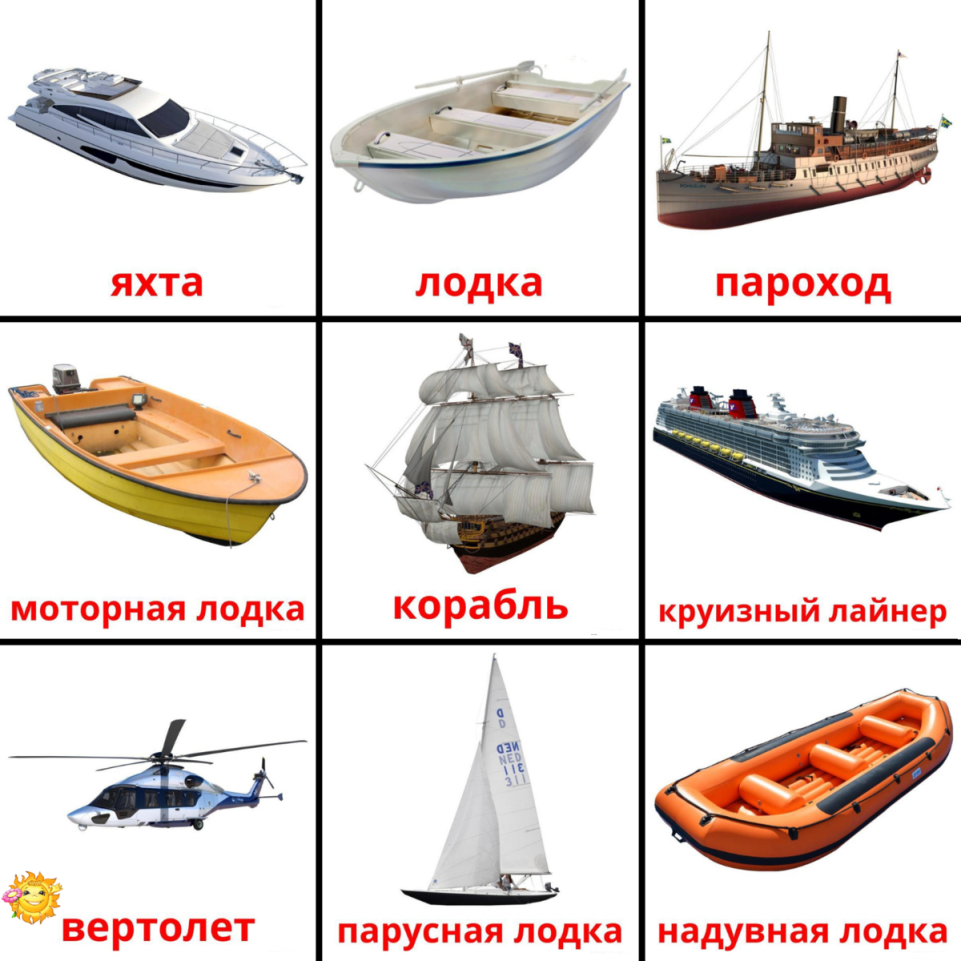 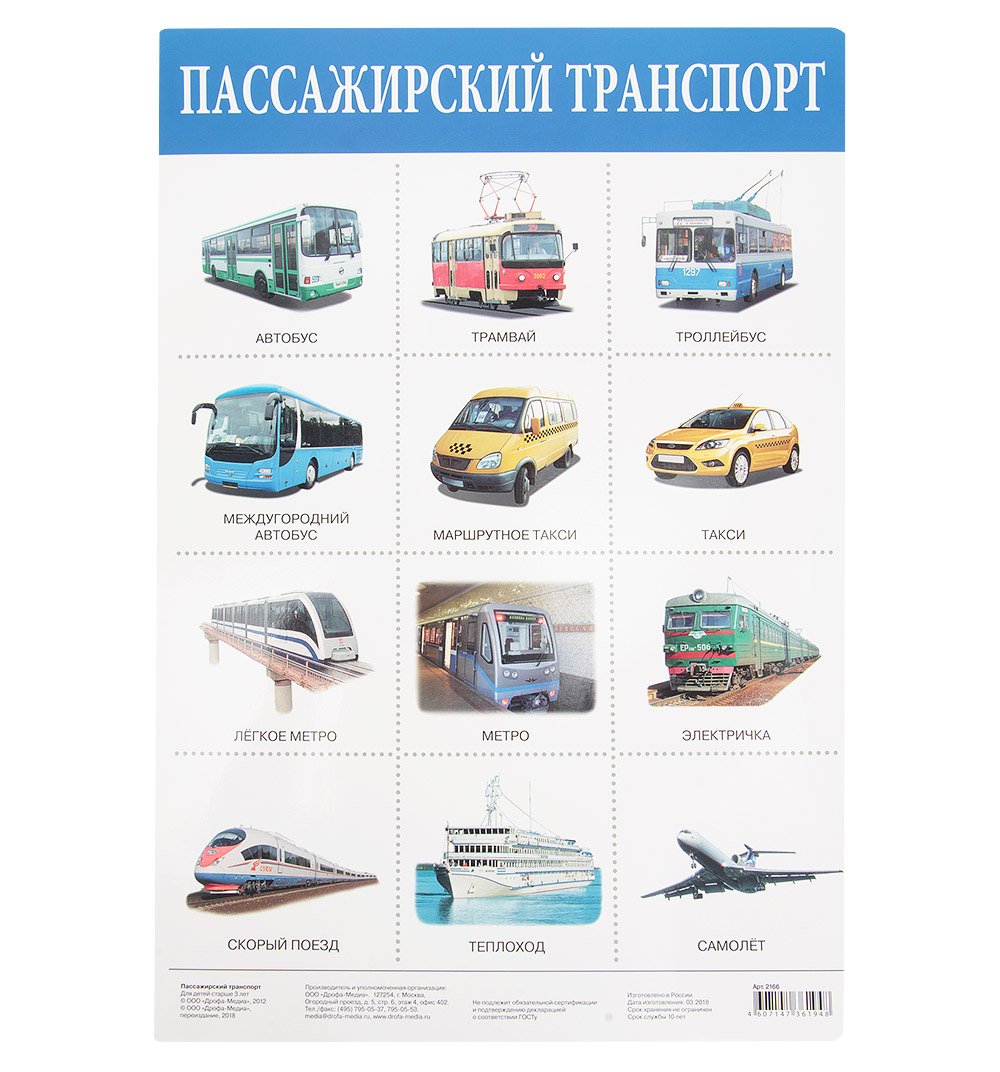 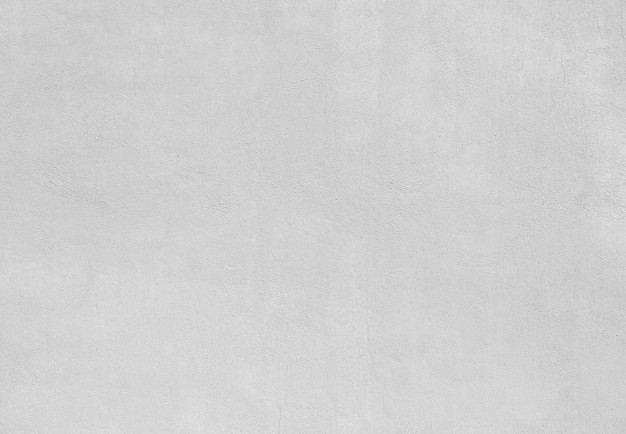 Найди железнодорожный транспорт
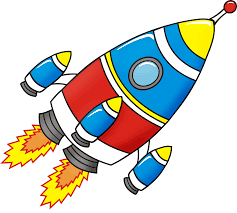 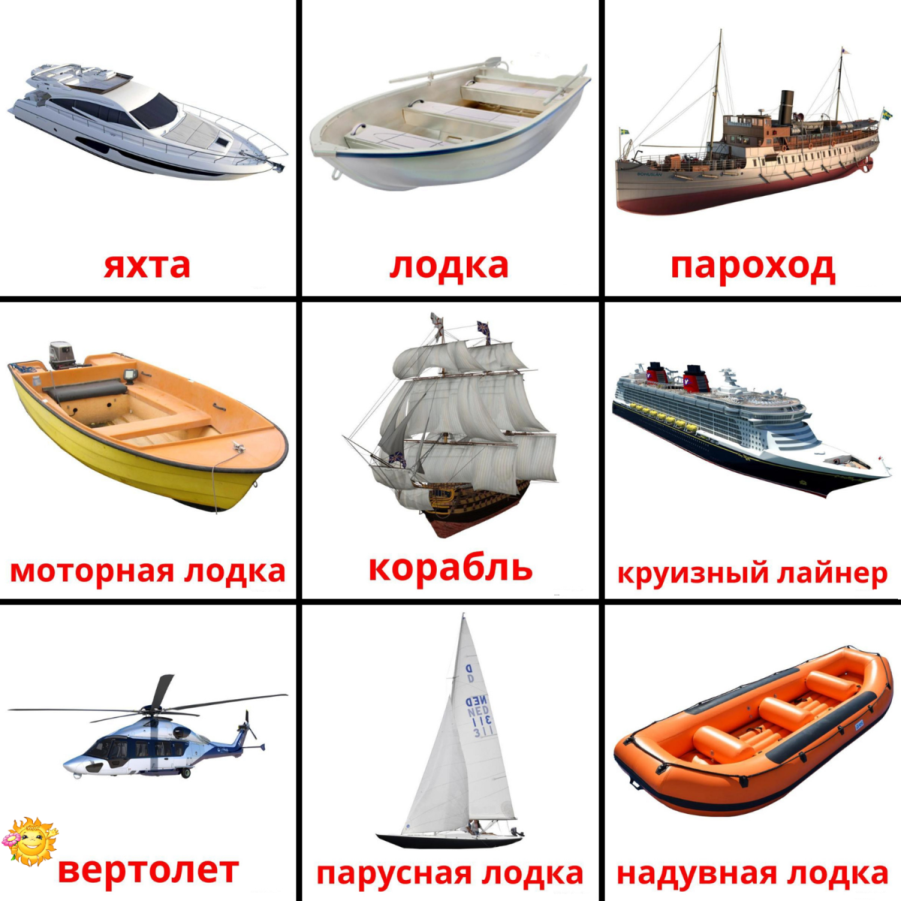 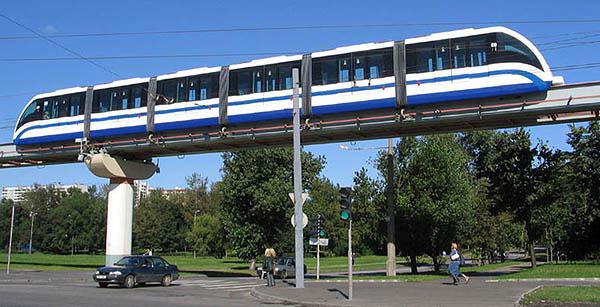 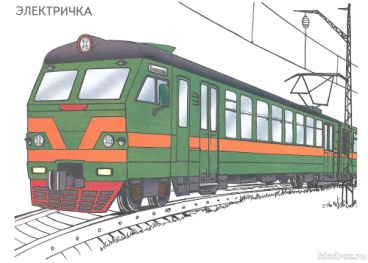 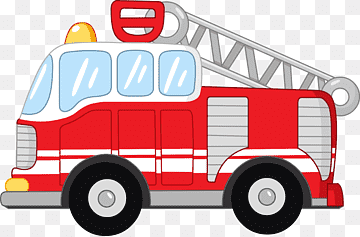 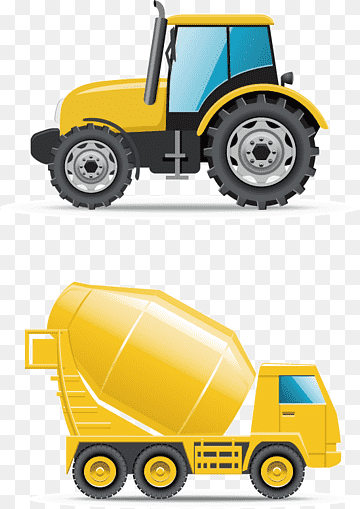 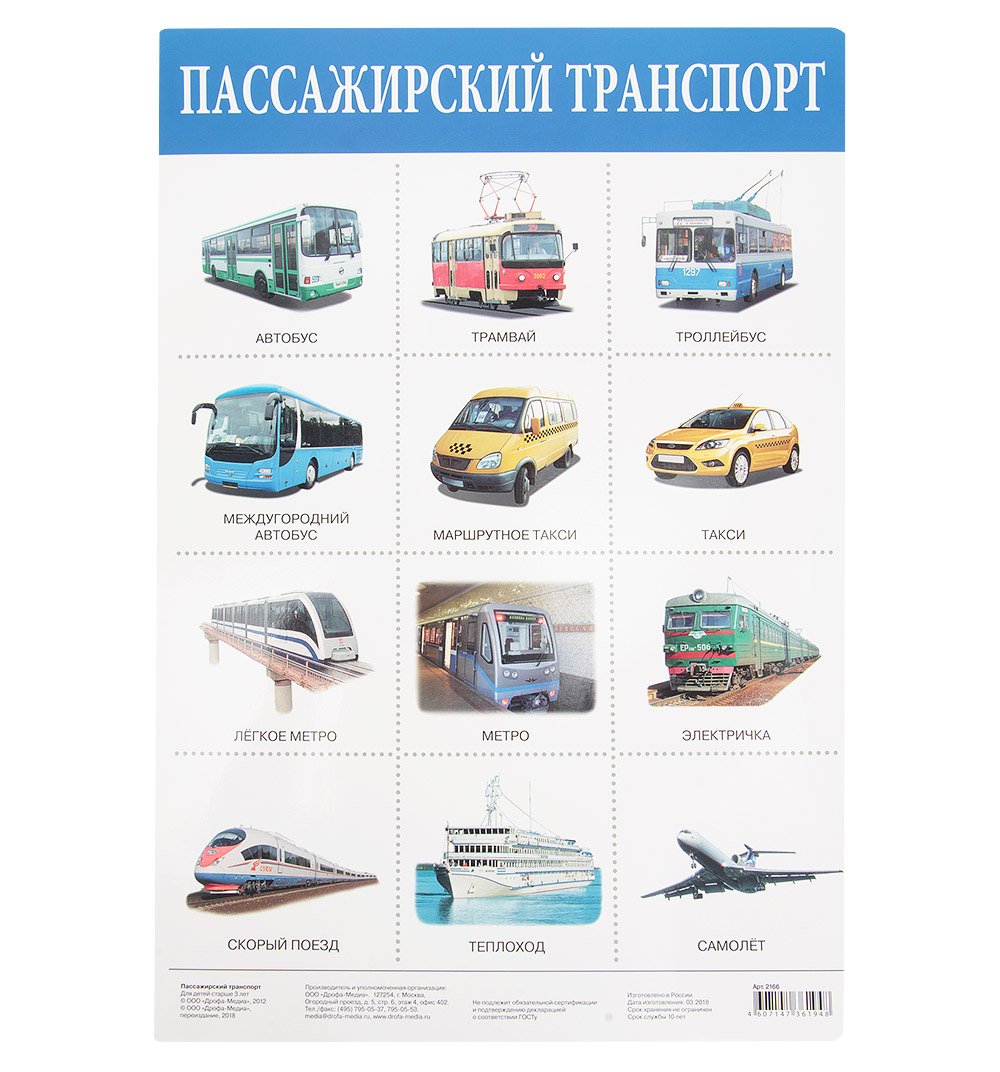 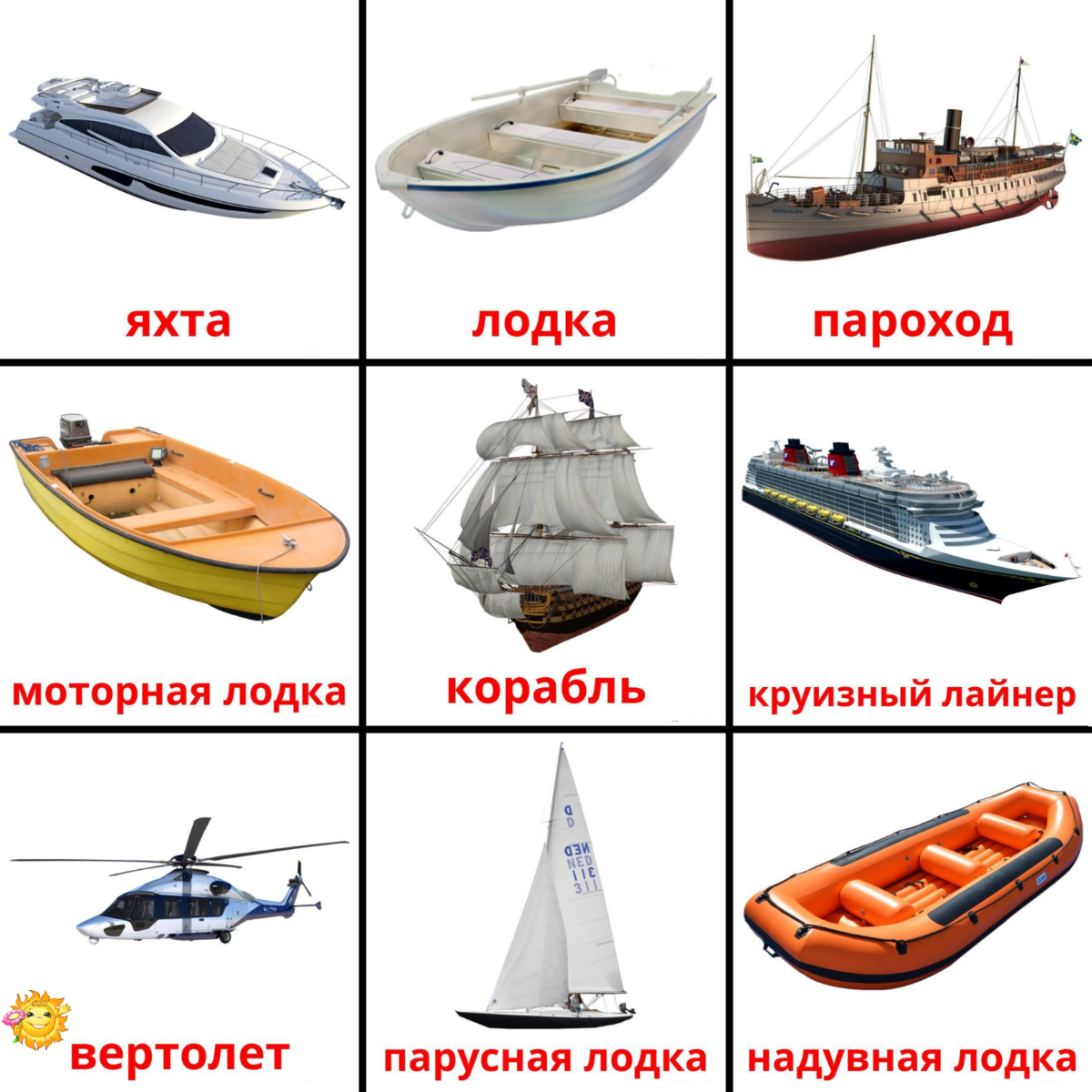 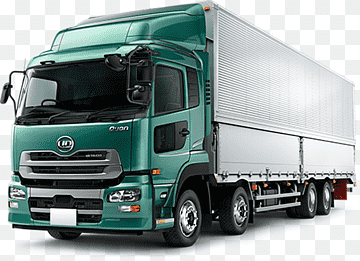 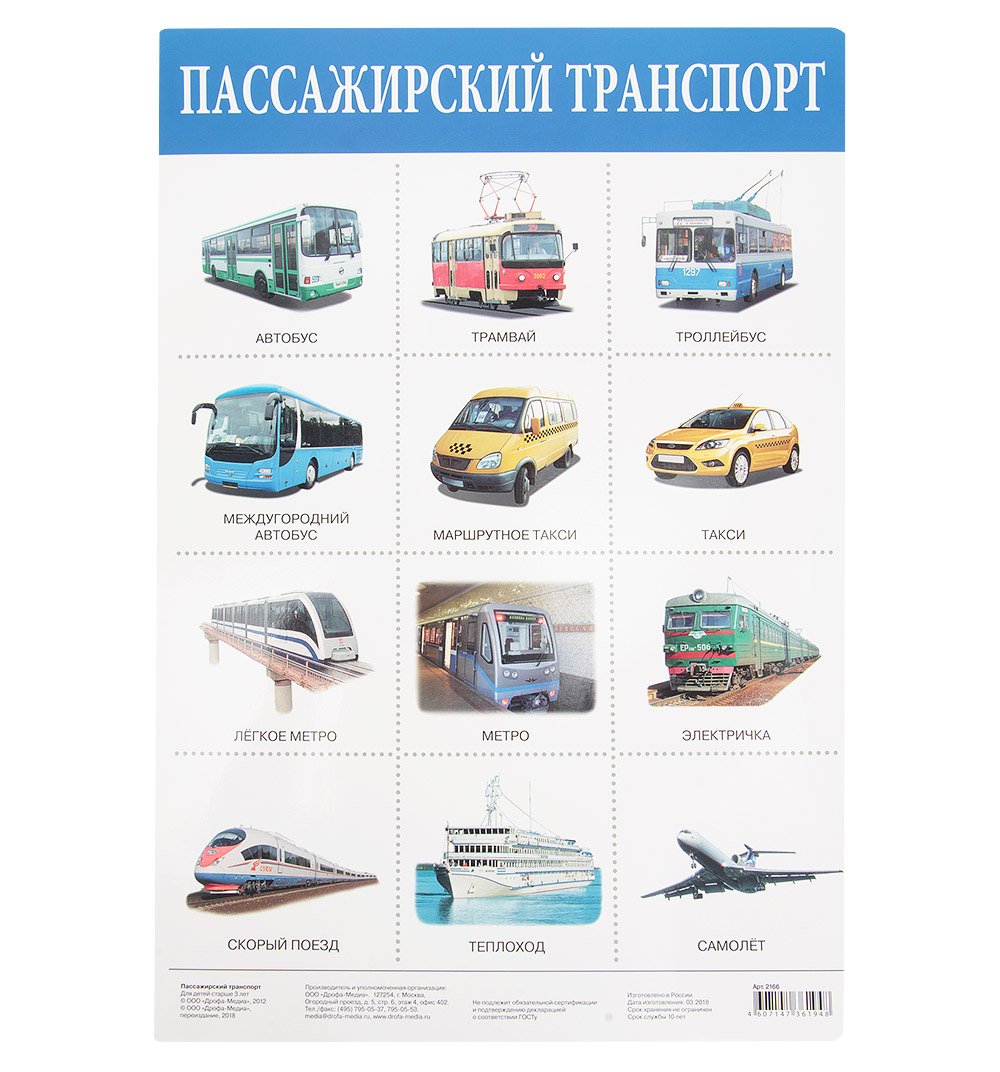 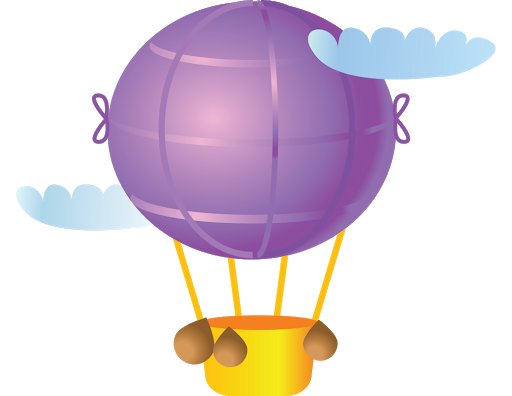 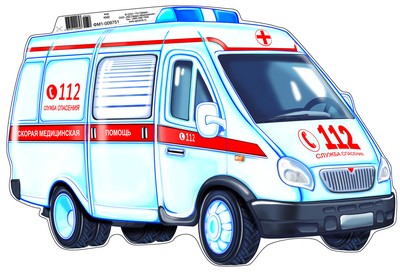 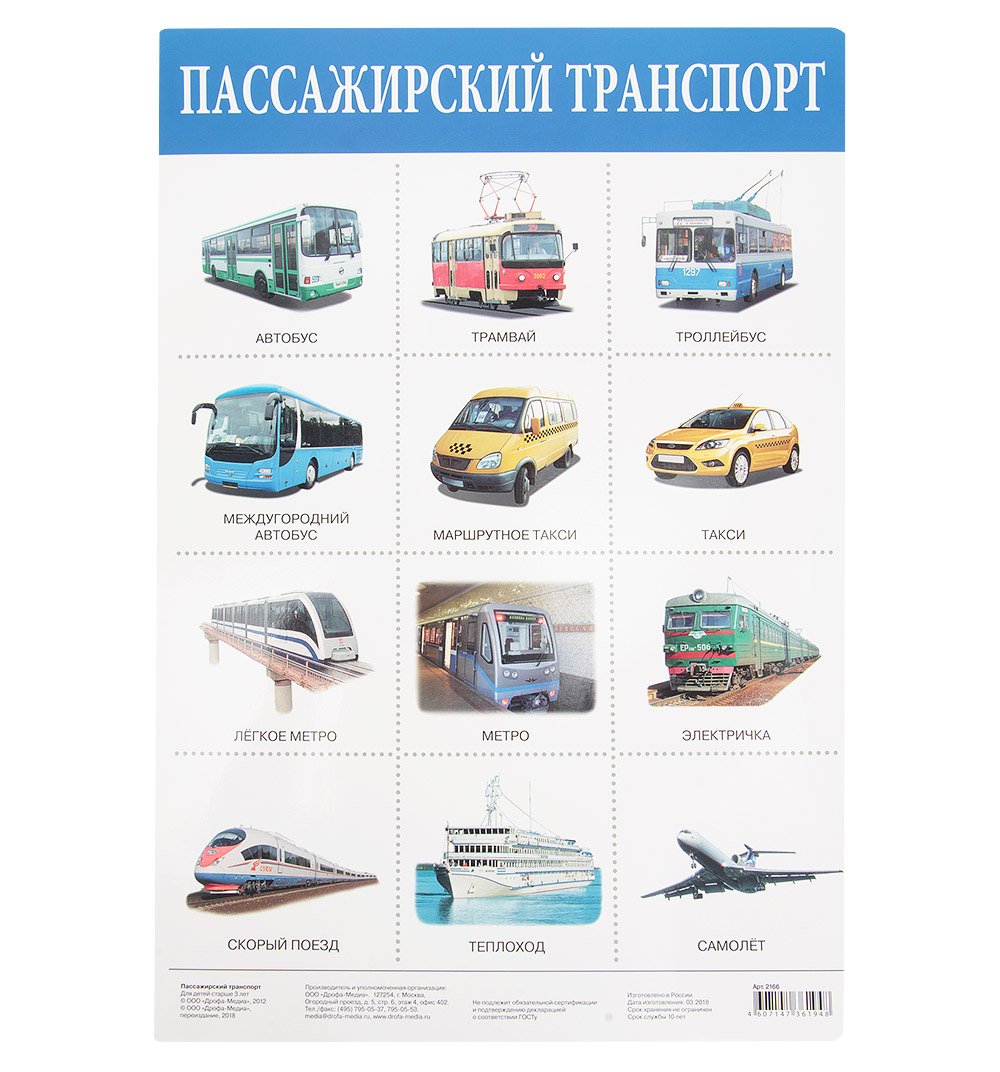 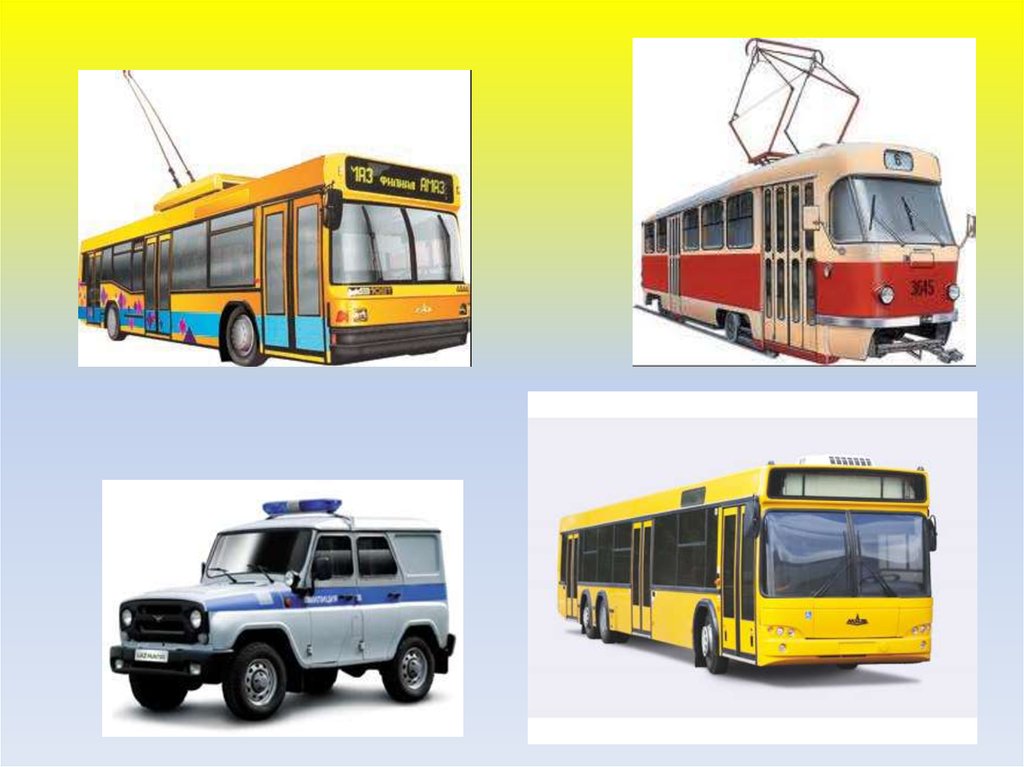 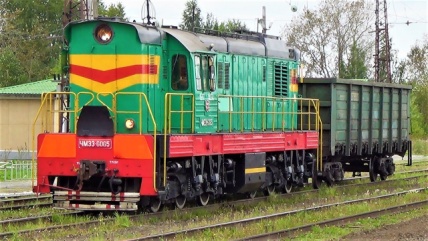 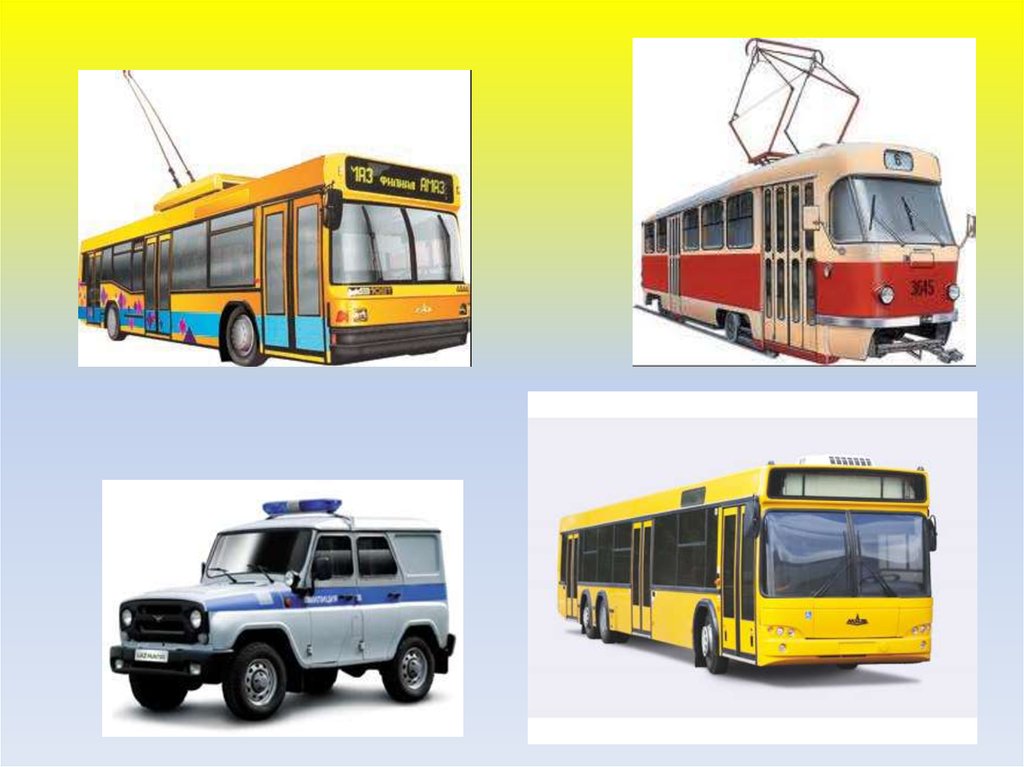 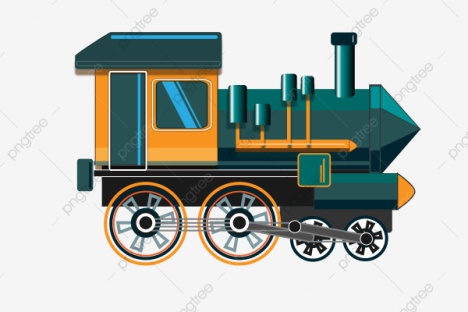 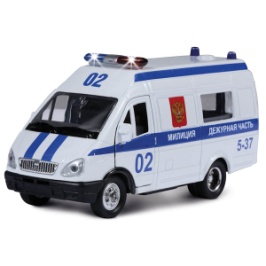 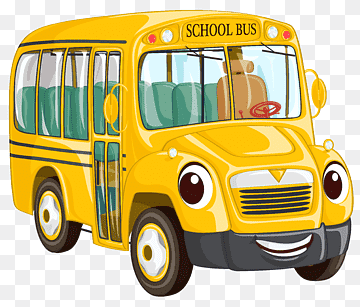 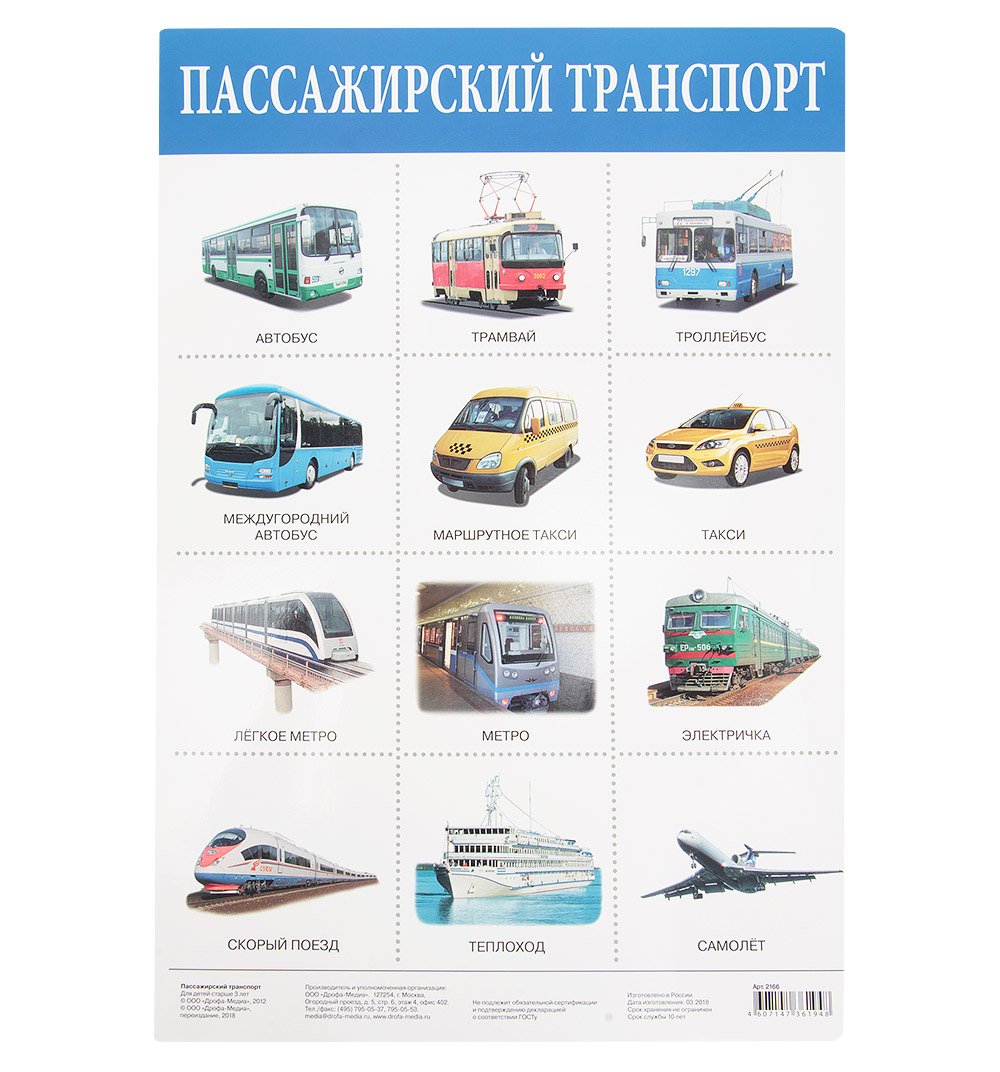 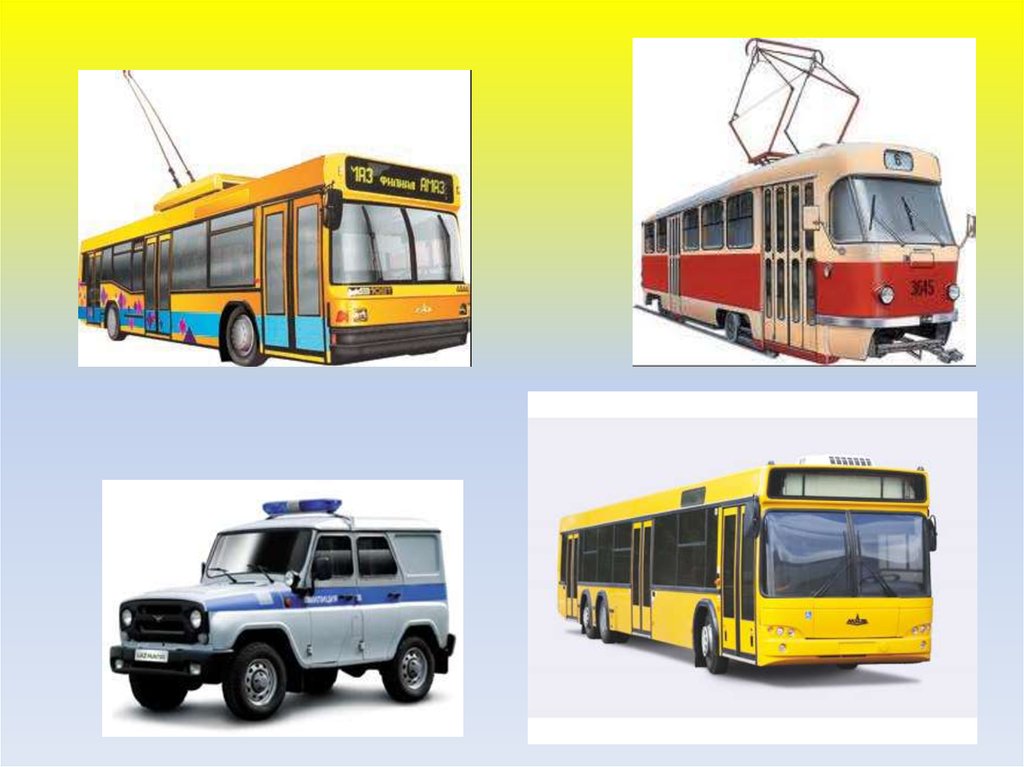 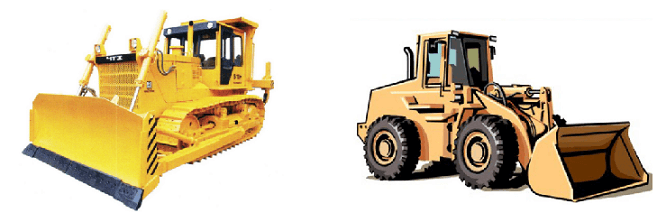 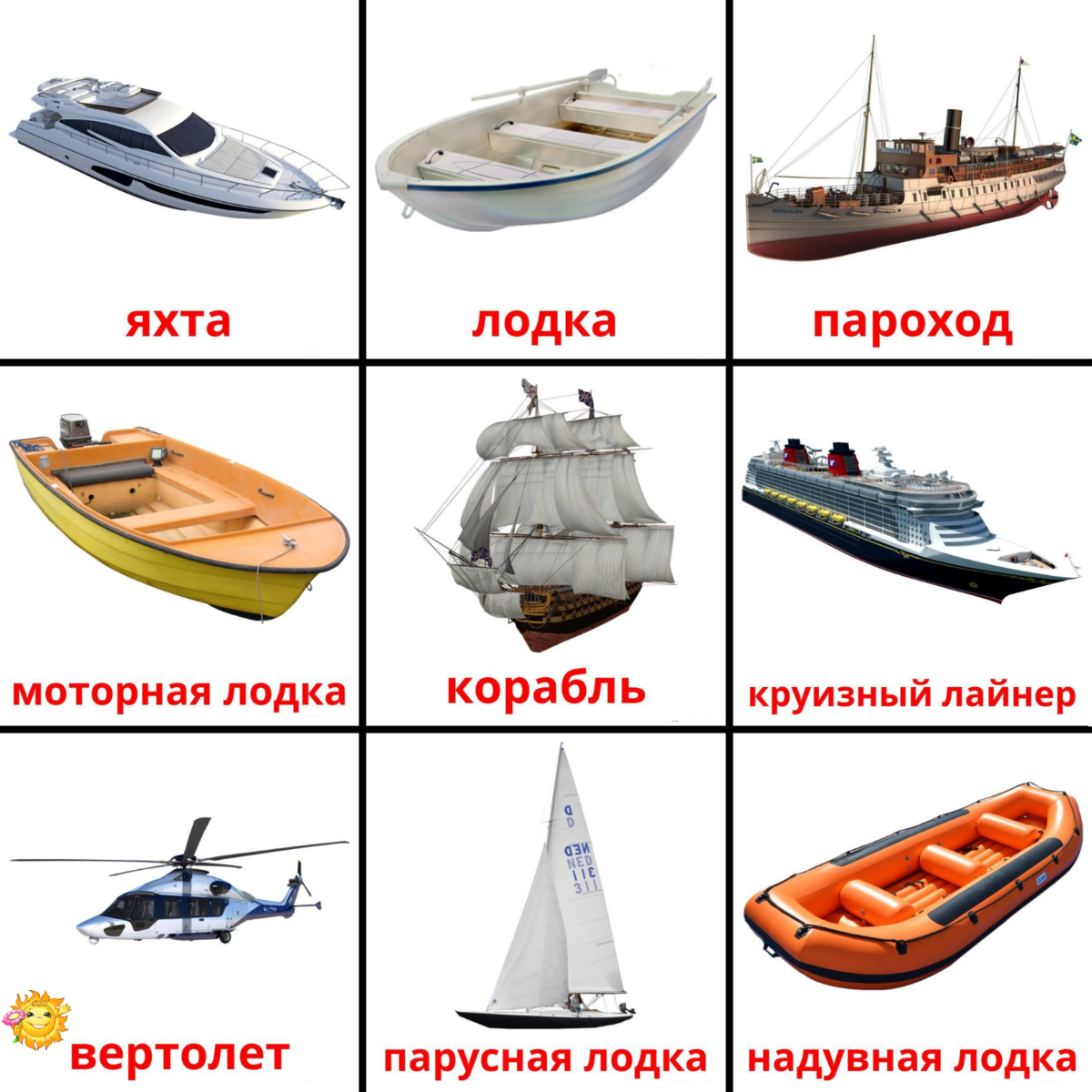 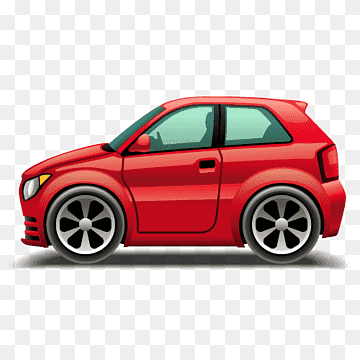 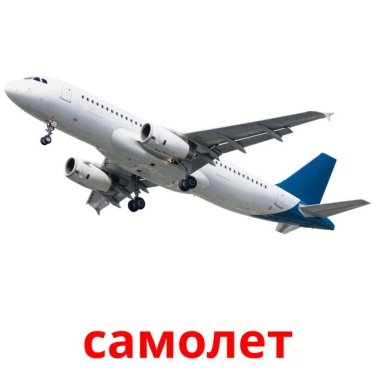 Молодец!
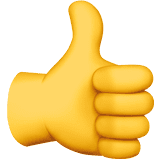